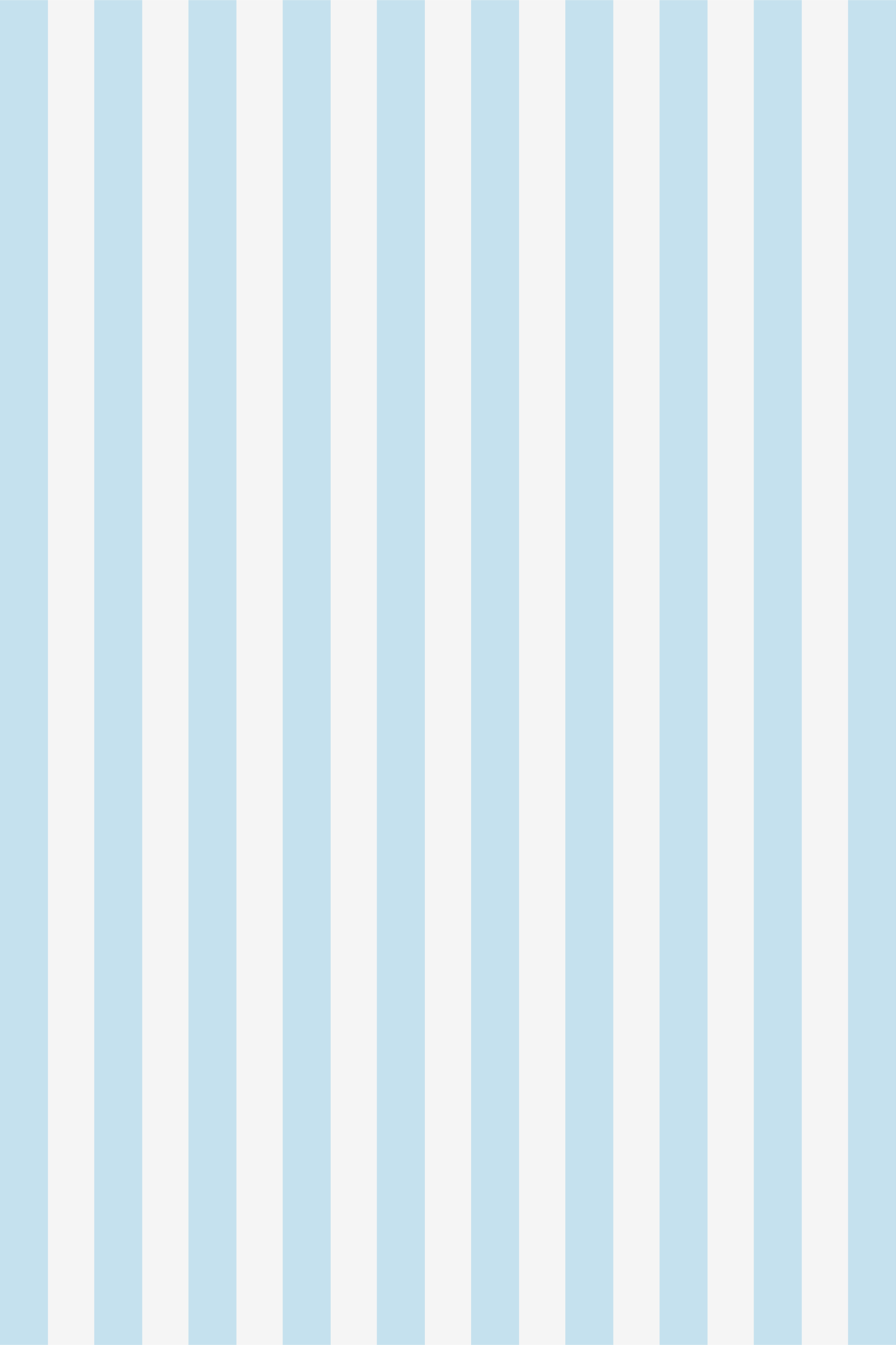 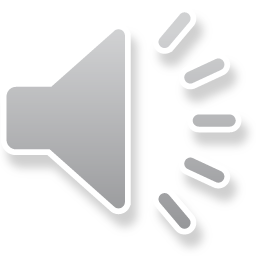 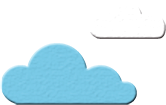 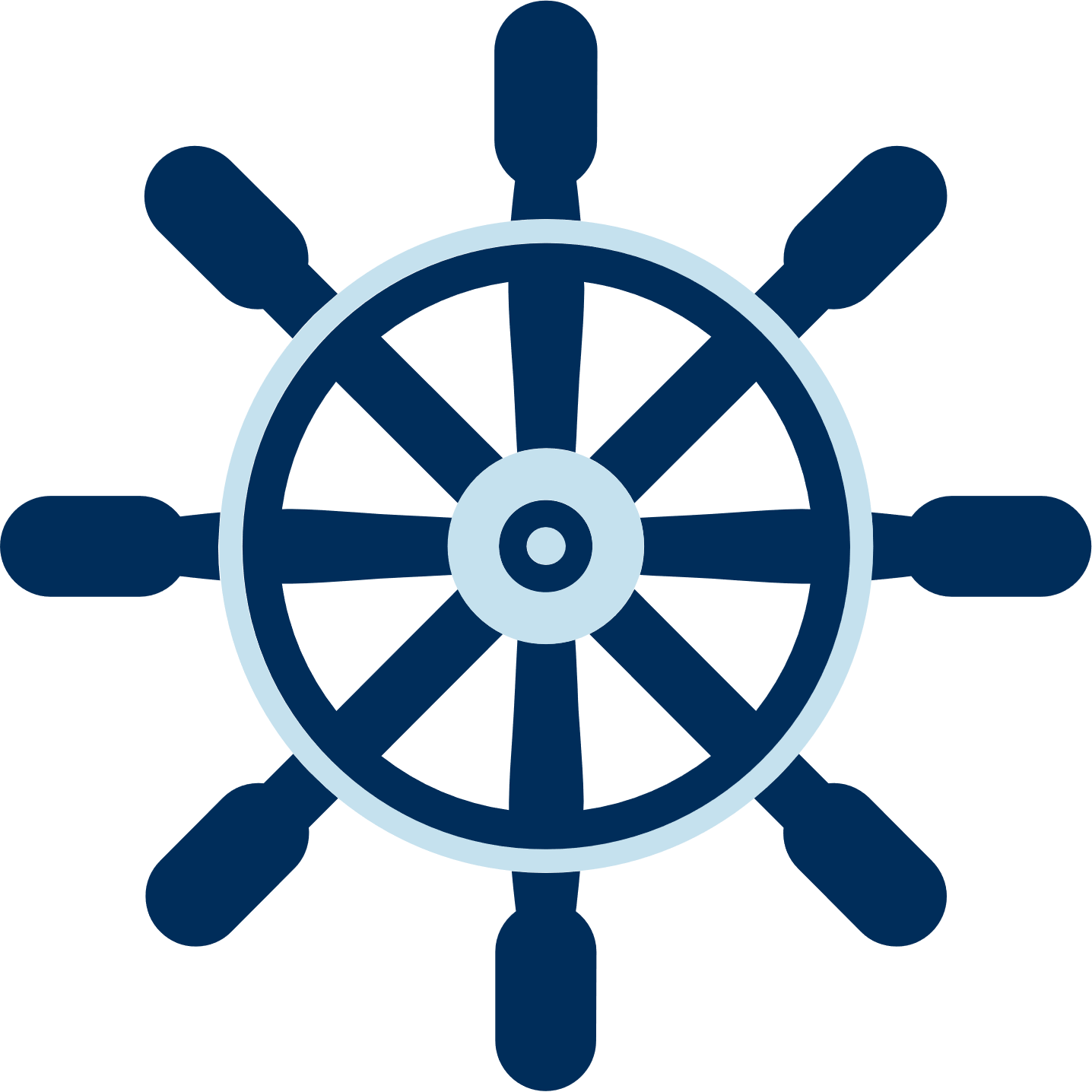 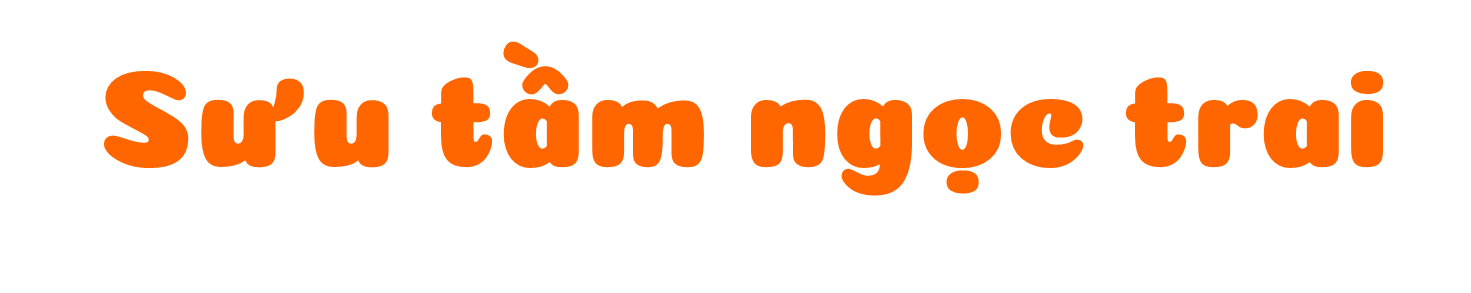 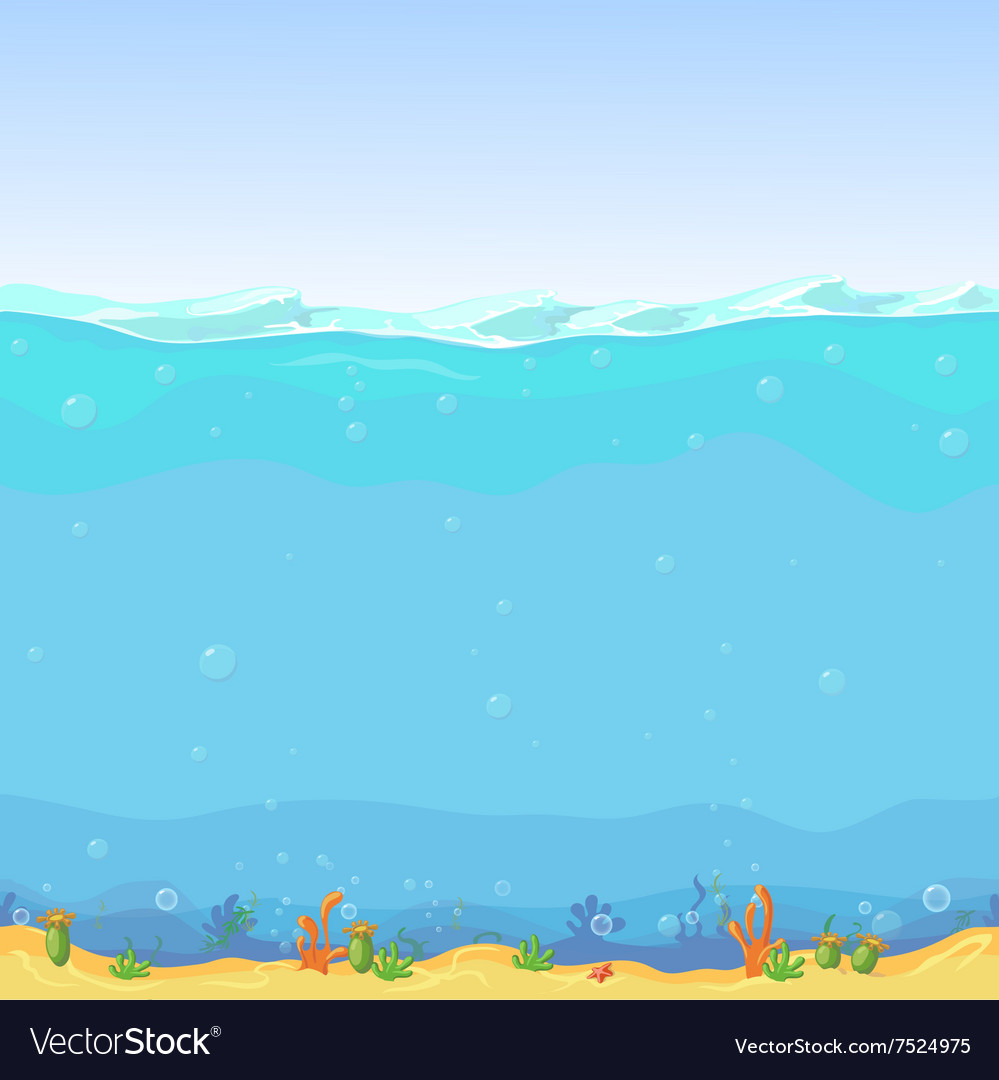 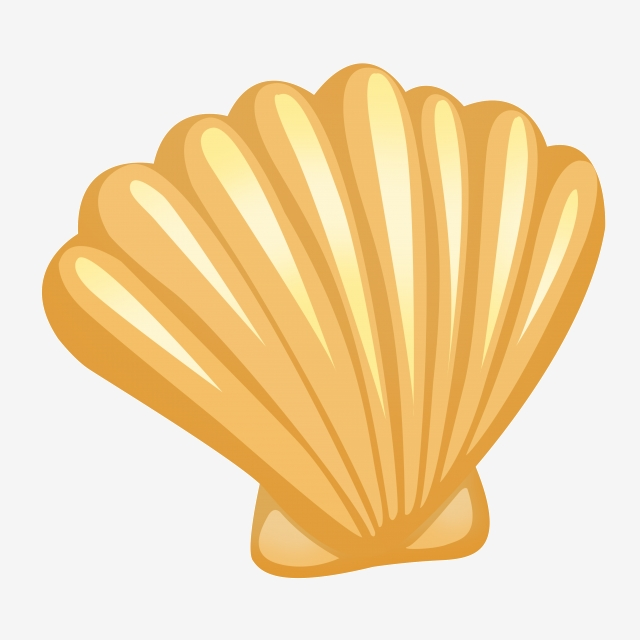 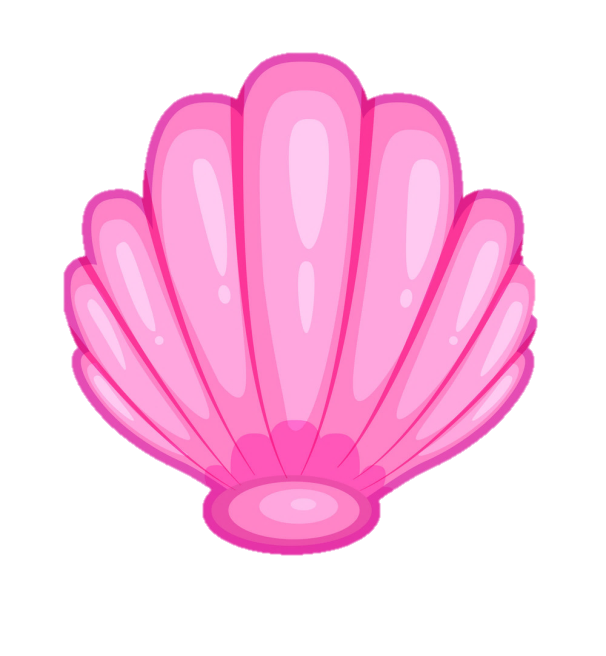 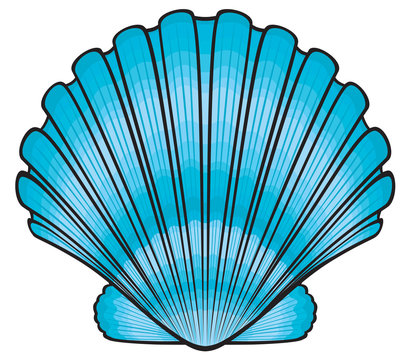 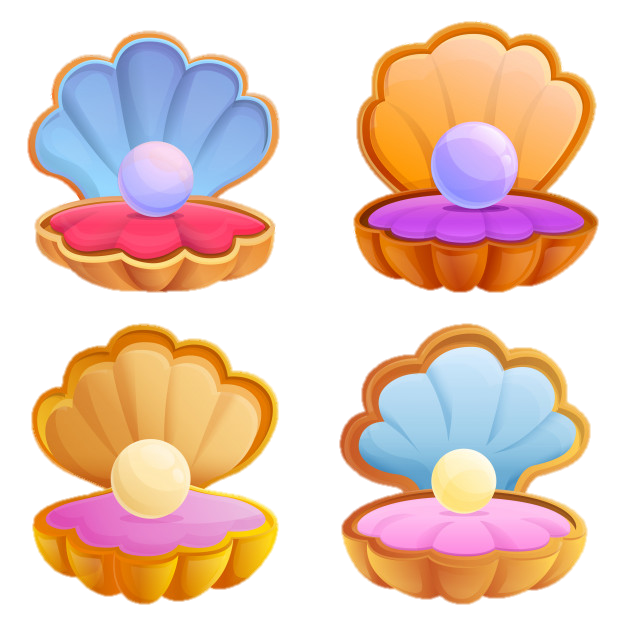 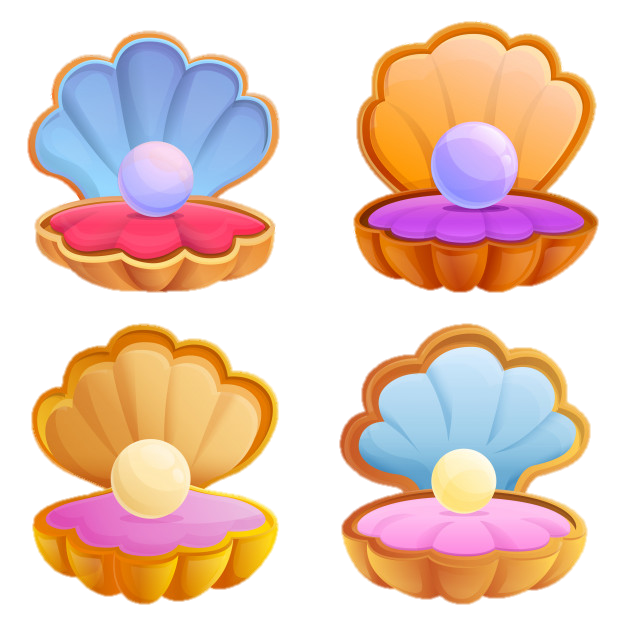 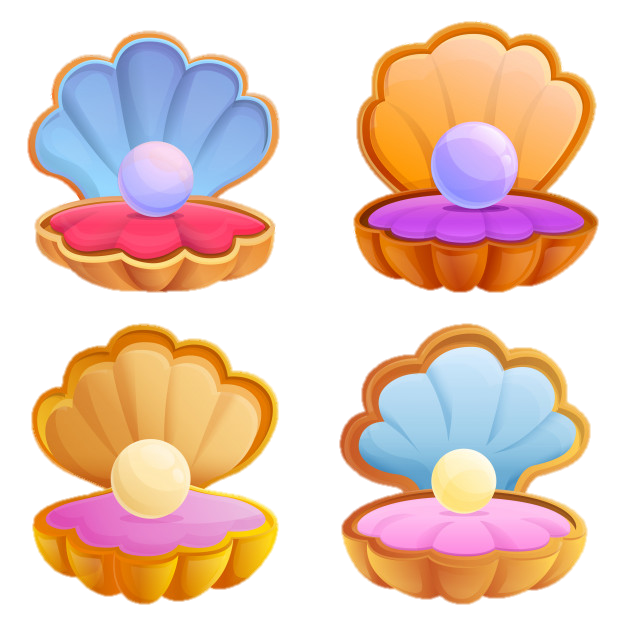 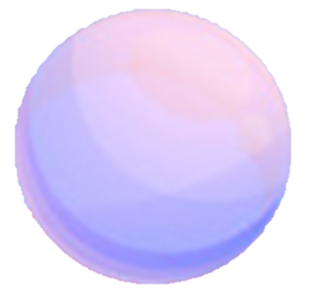 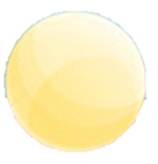 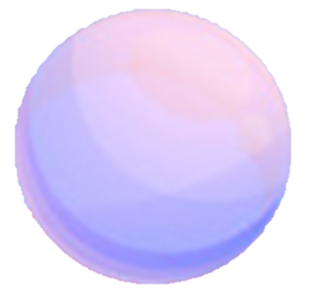 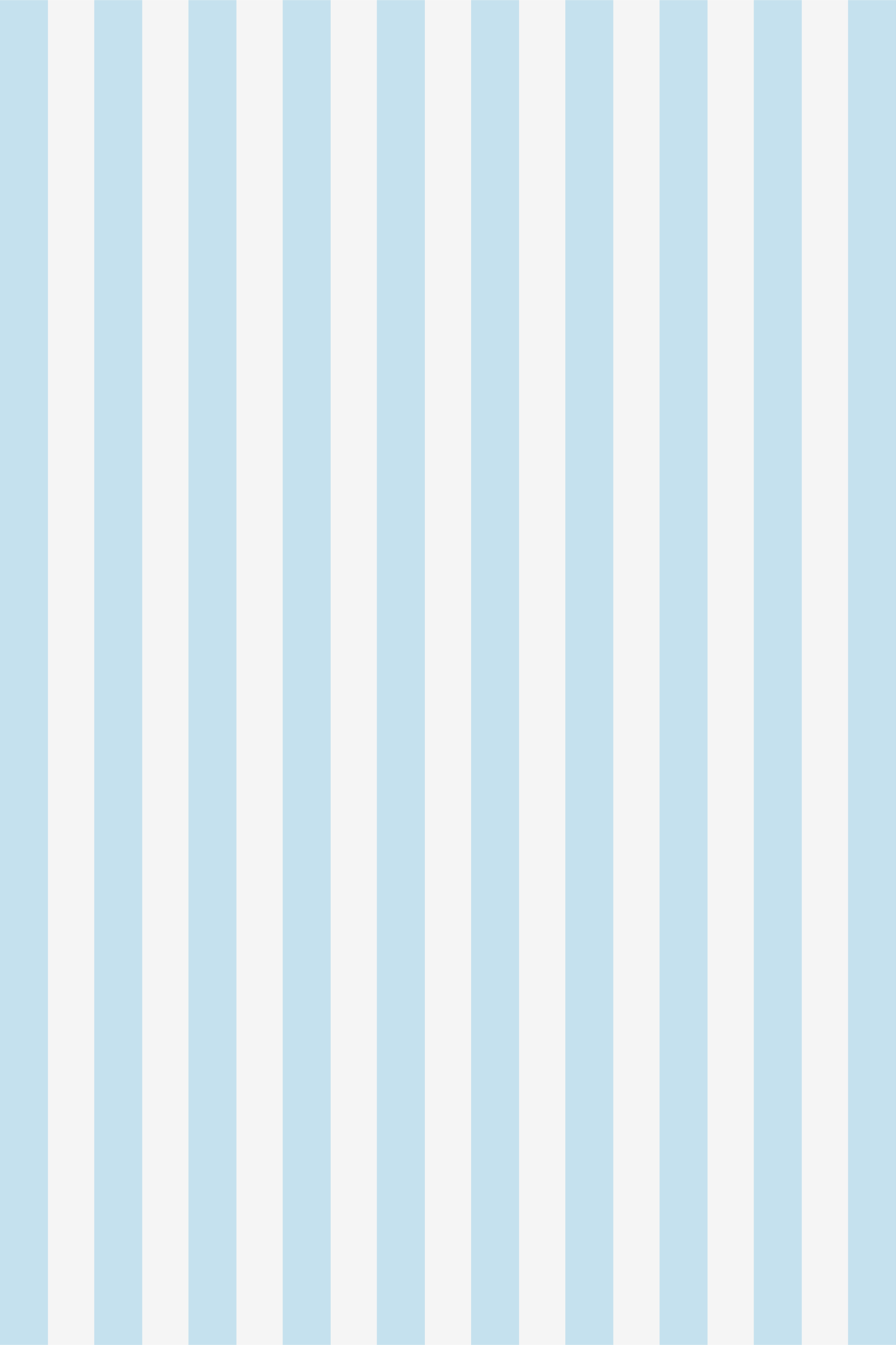 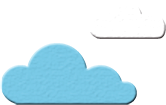 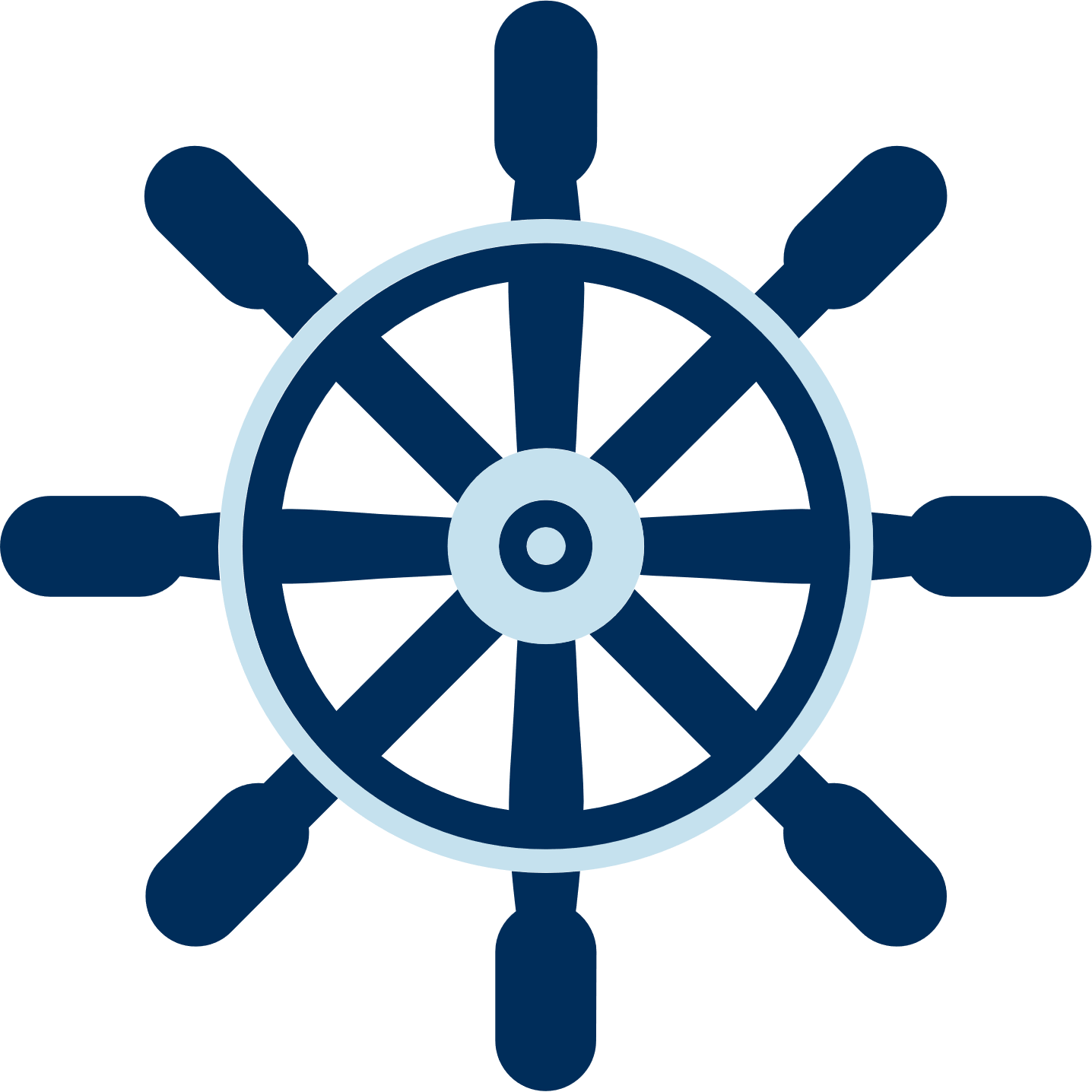 9 thêm mấy được 10?
9 thêm 1 được 10
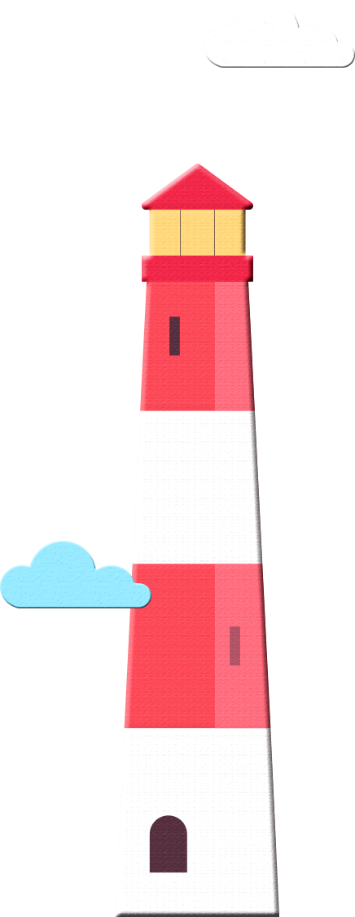 9 + 1 = 10
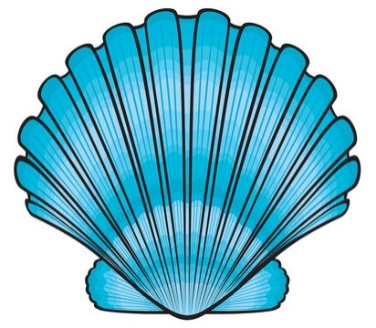 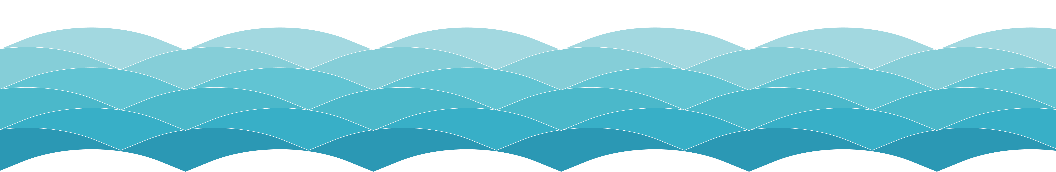 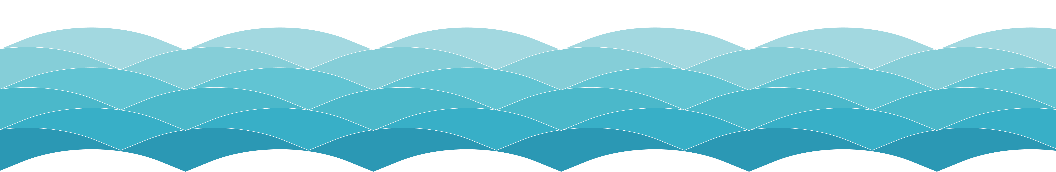 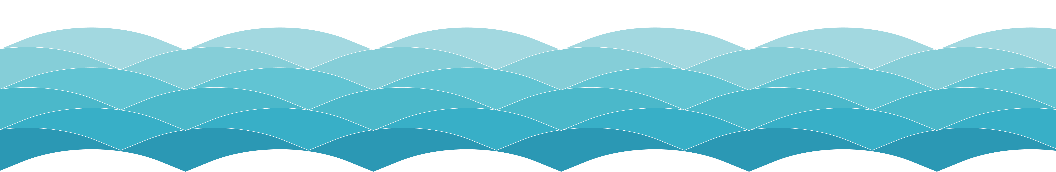 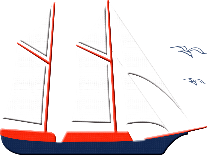 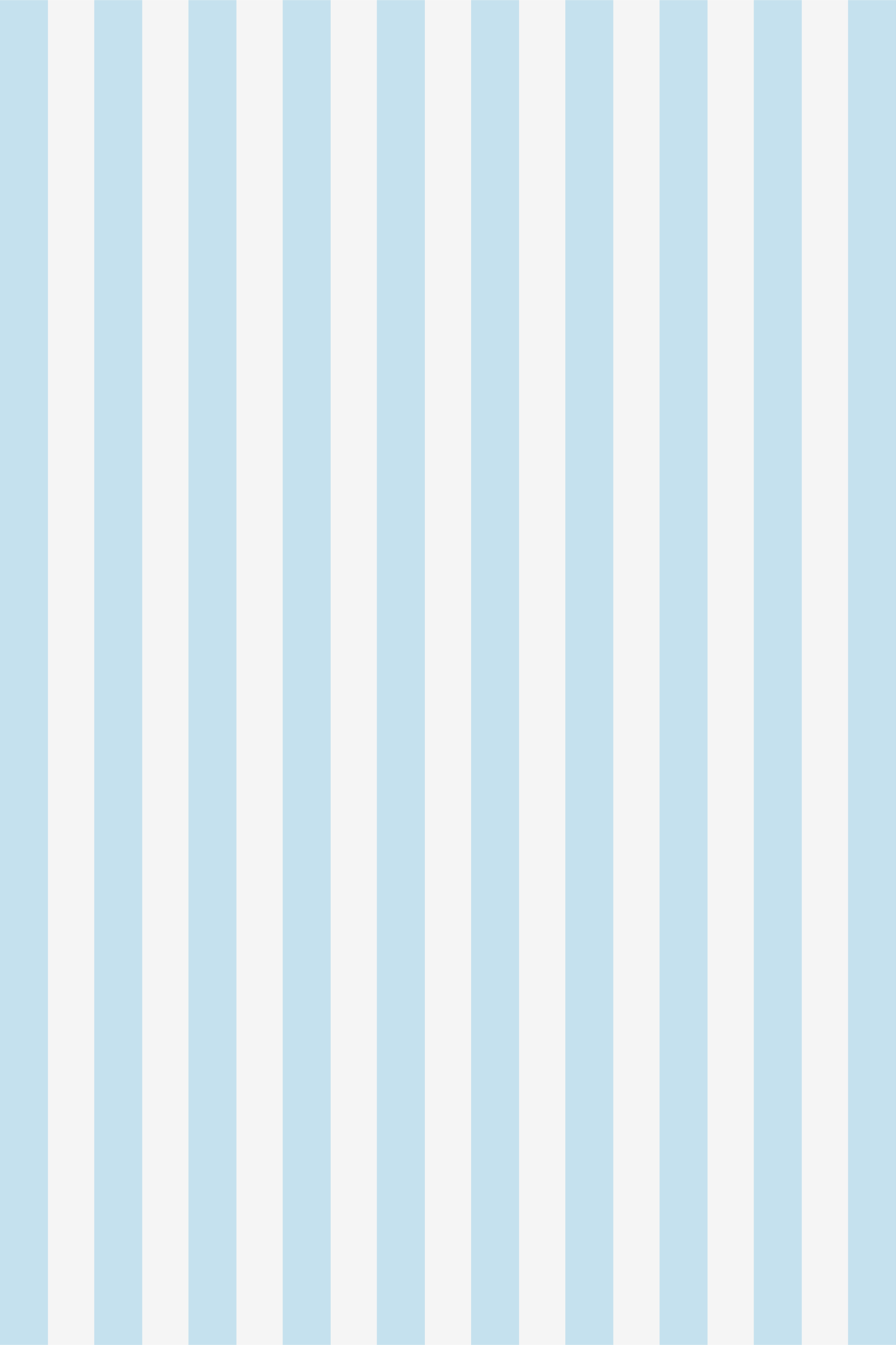 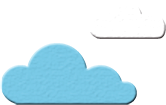 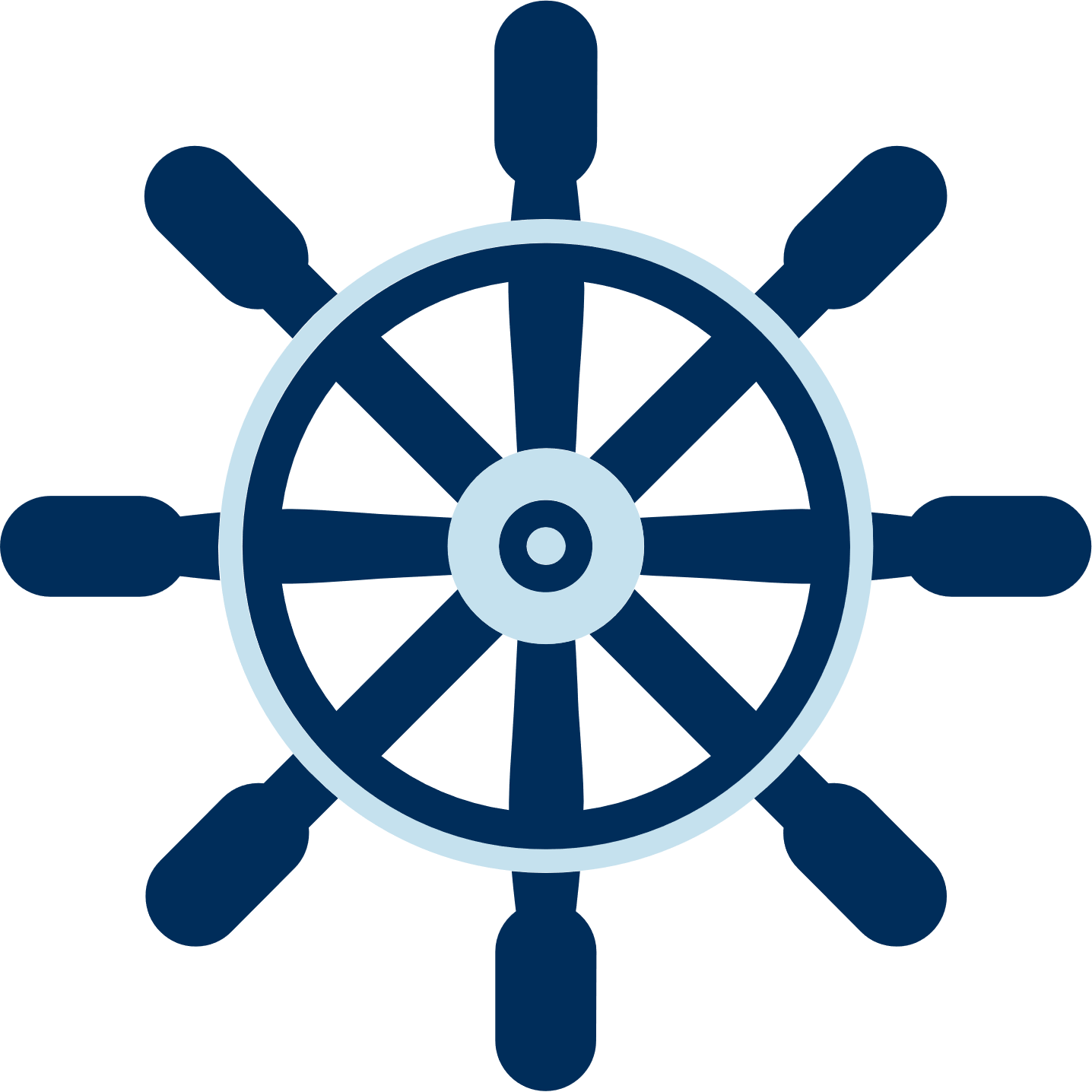 6 gồm 1 và mấy?
6
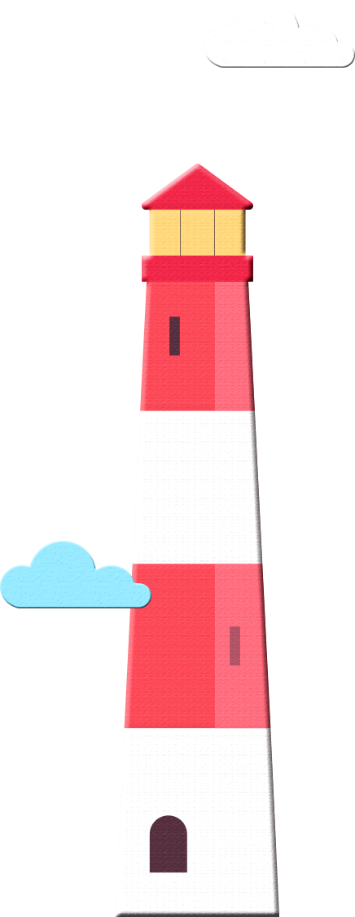 1
5
?
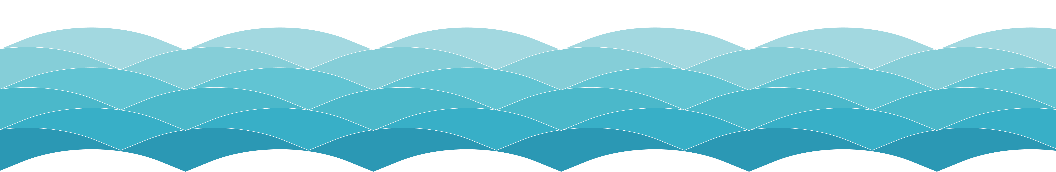 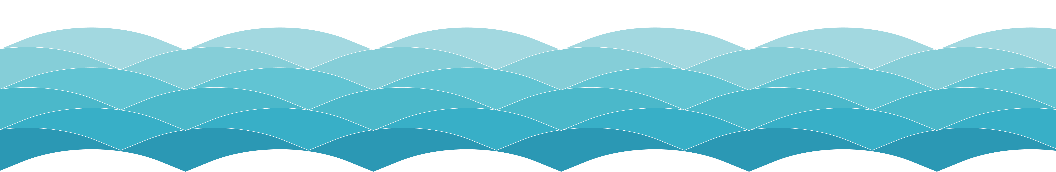 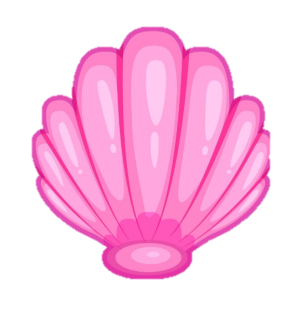 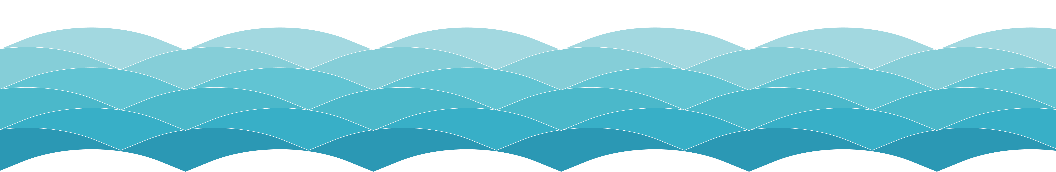 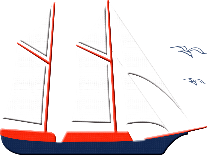 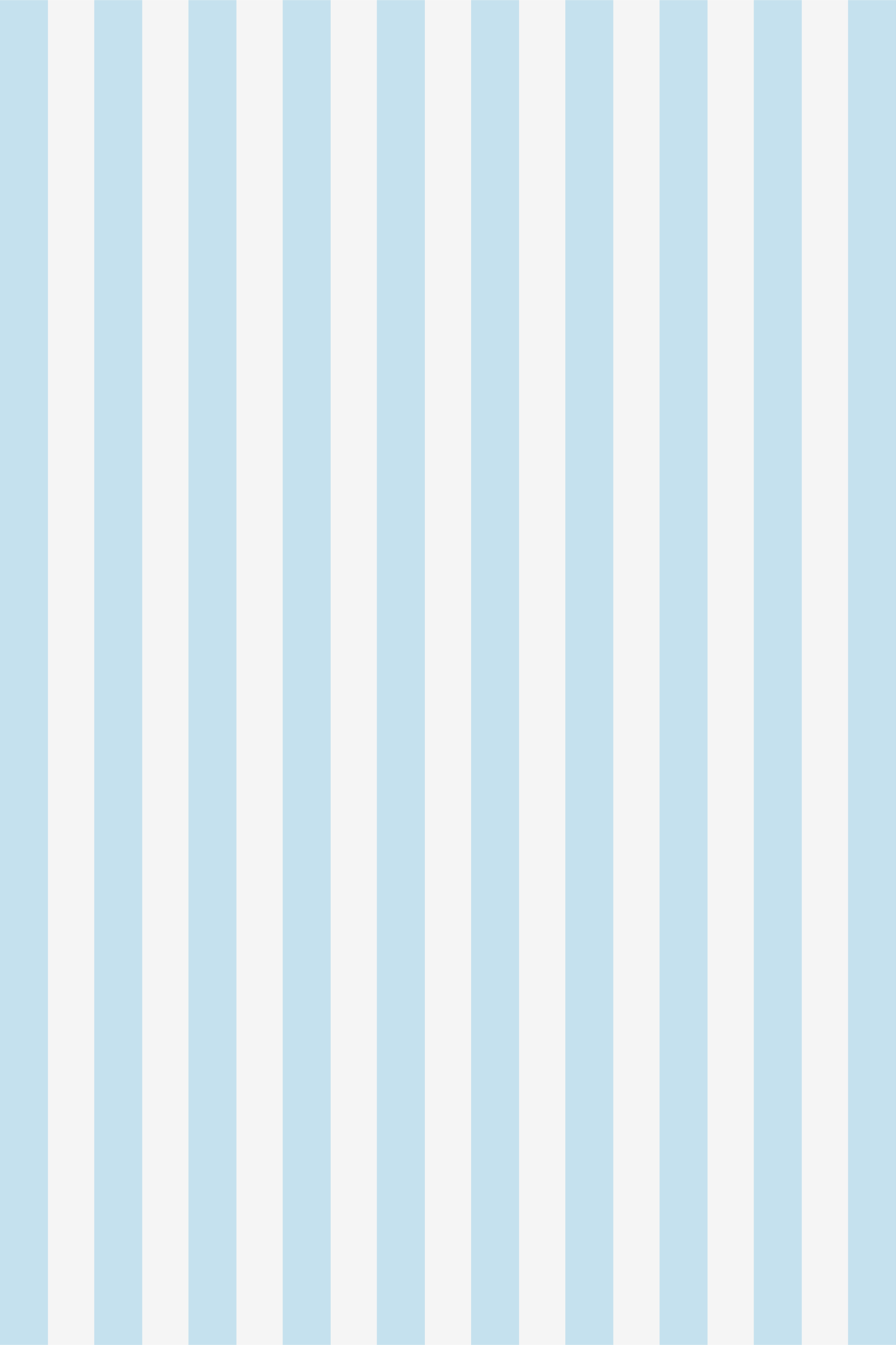 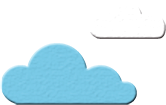 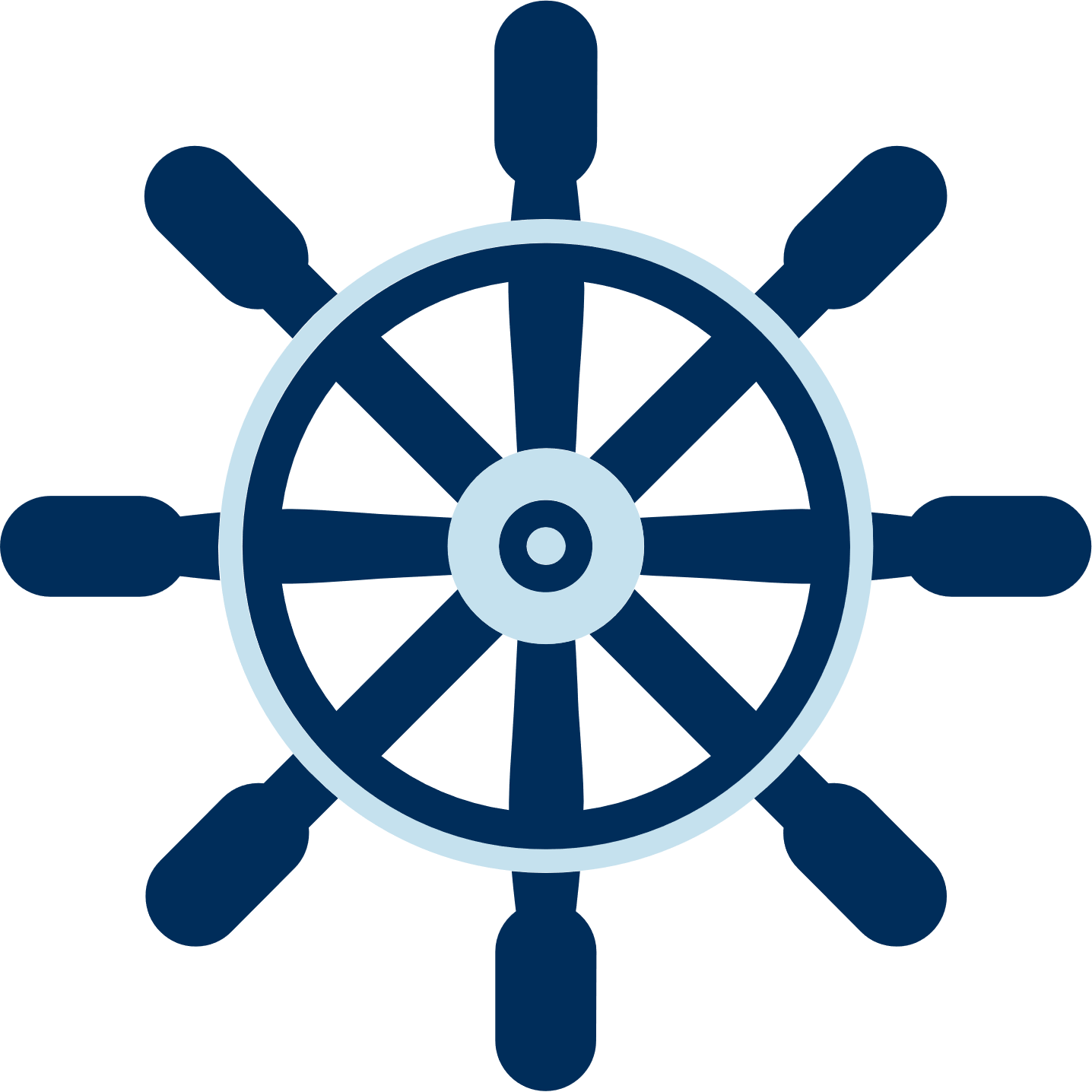 Có 1 chục và 4 đơn vị, 
ta được số mấy?
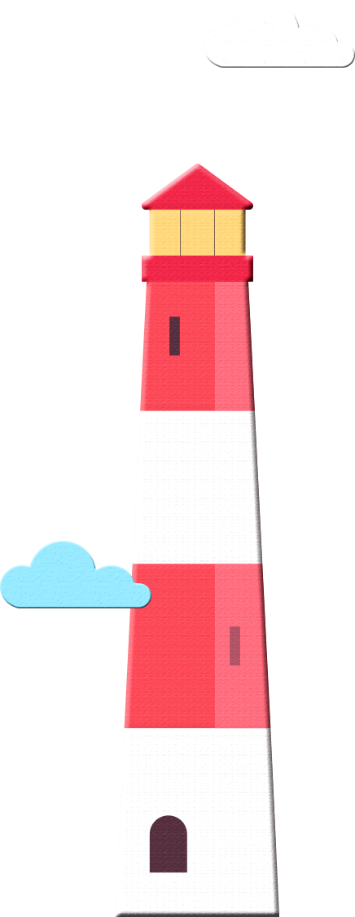 14
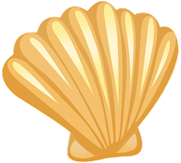 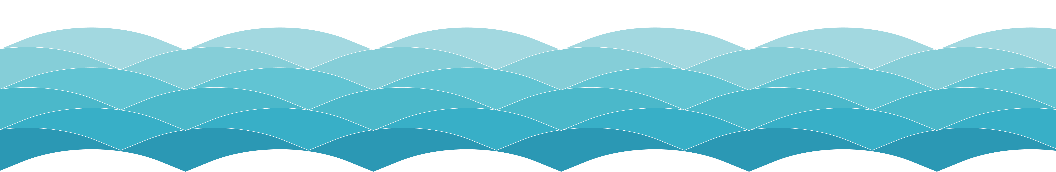 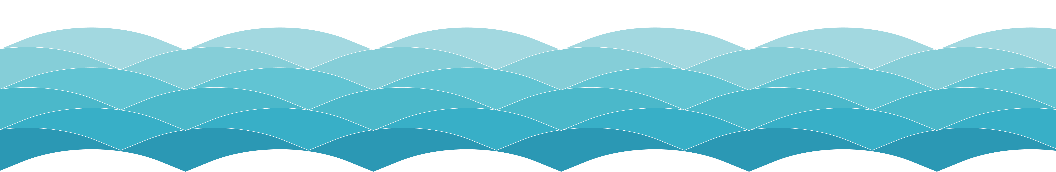 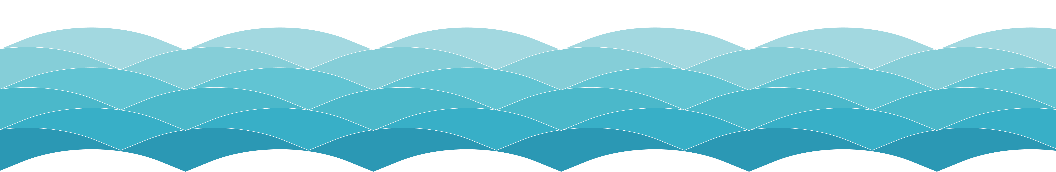 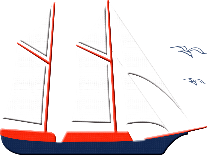 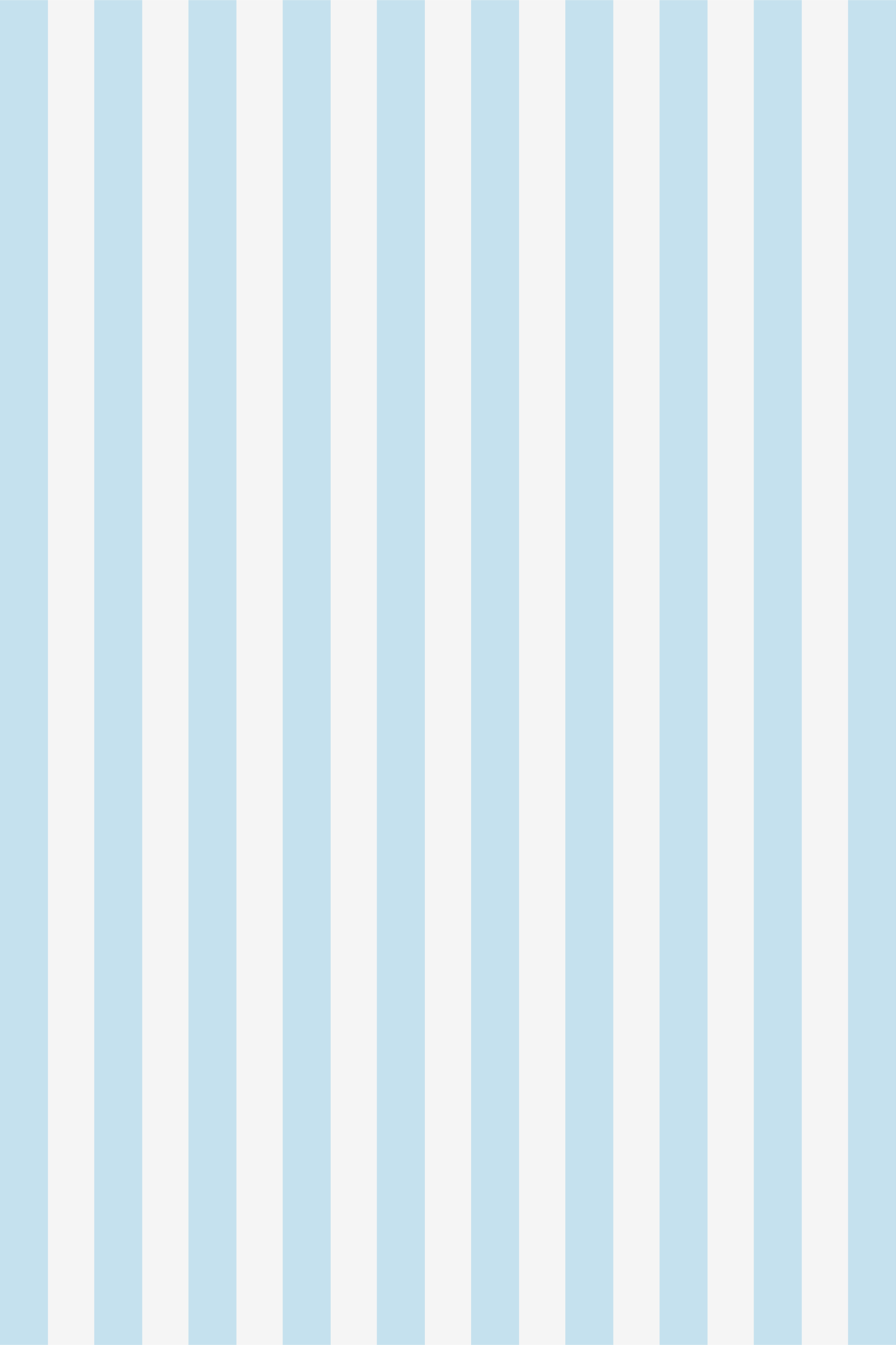 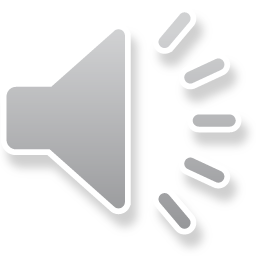 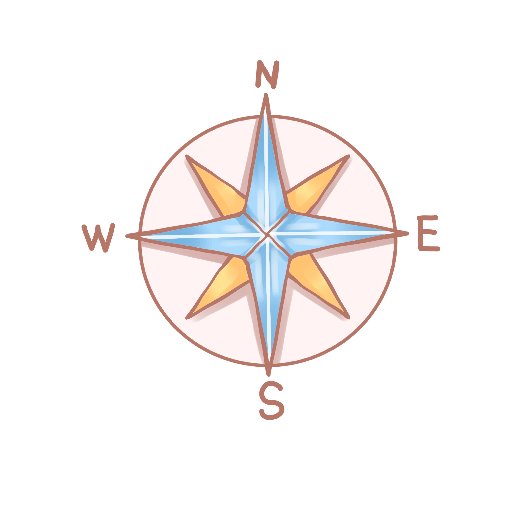 Thứ Hai ngày 18 tháng 10 năm 2021
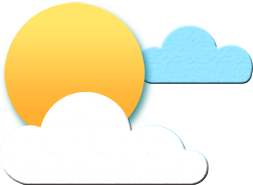 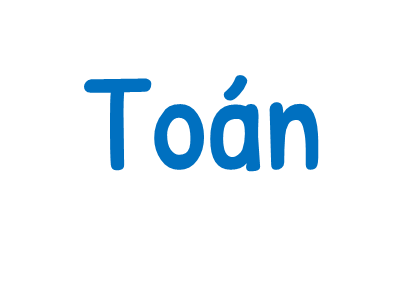 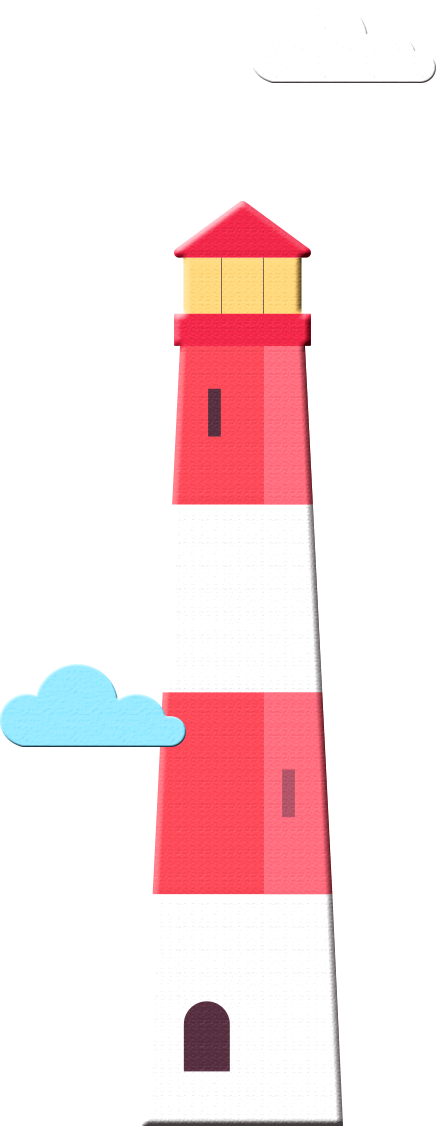 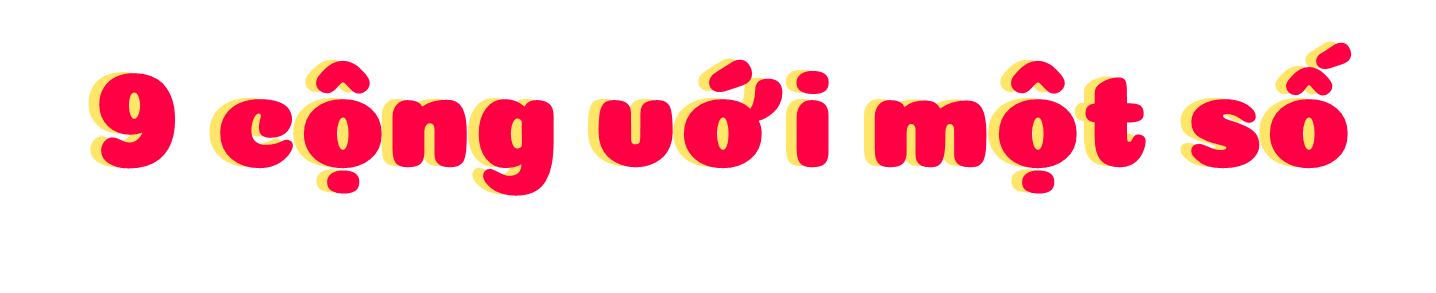 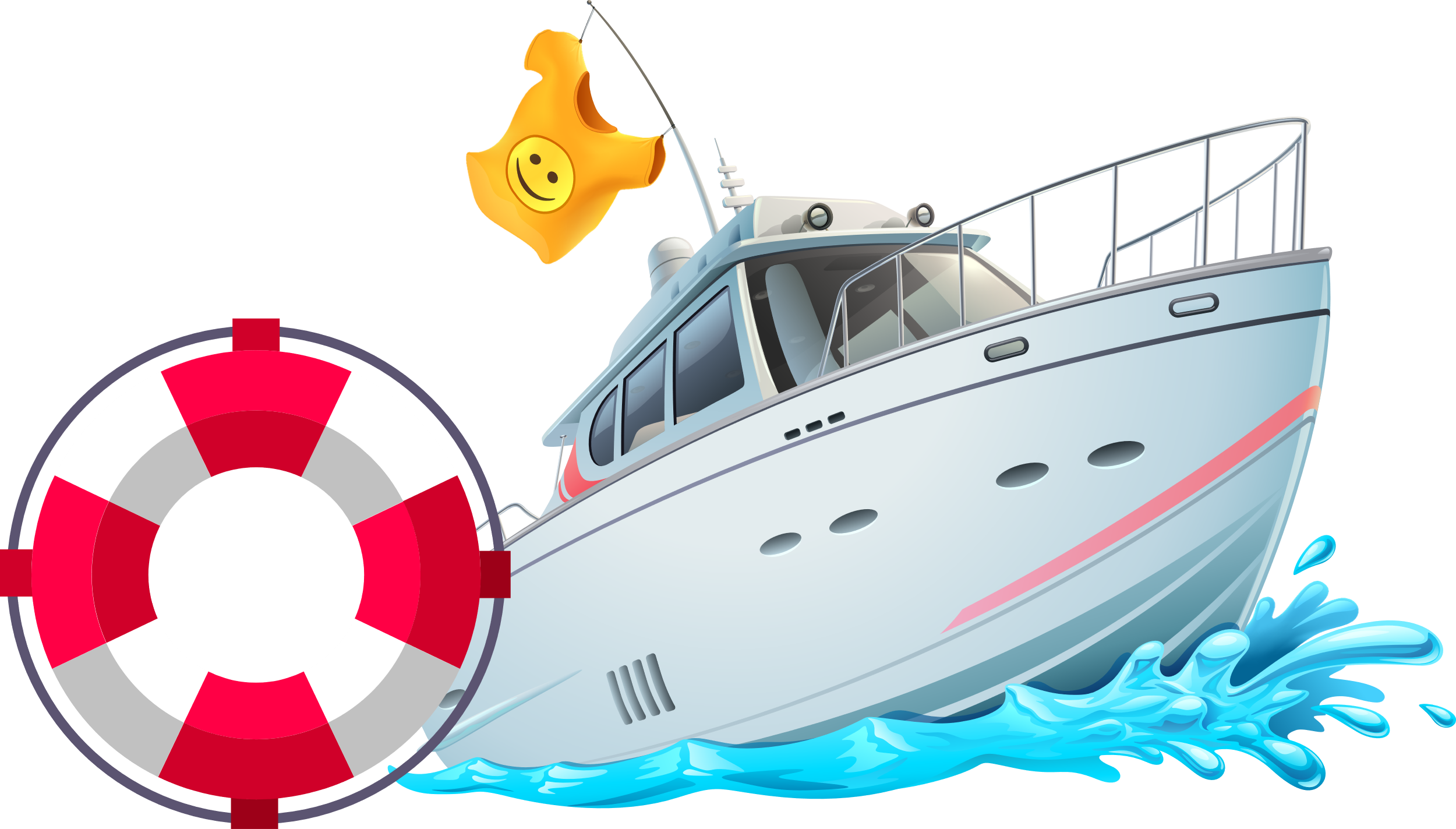 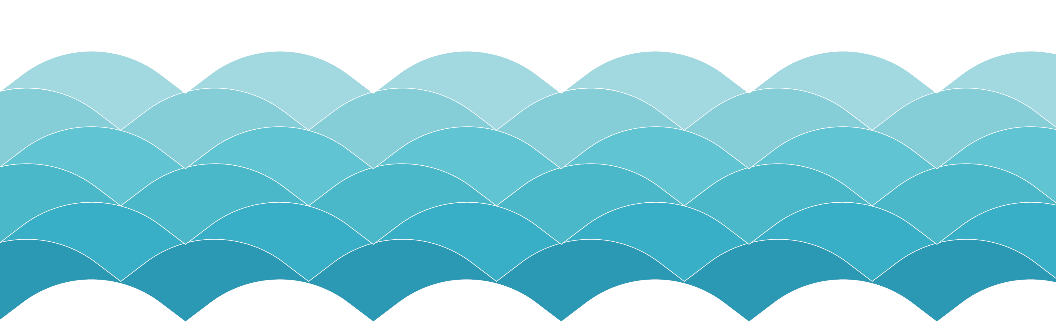 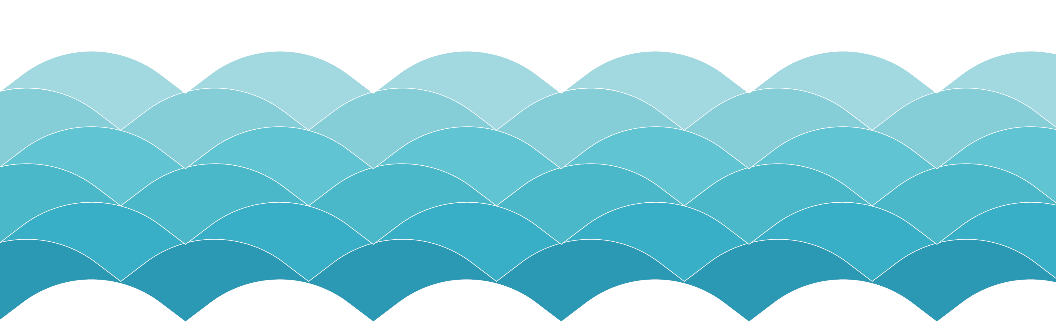 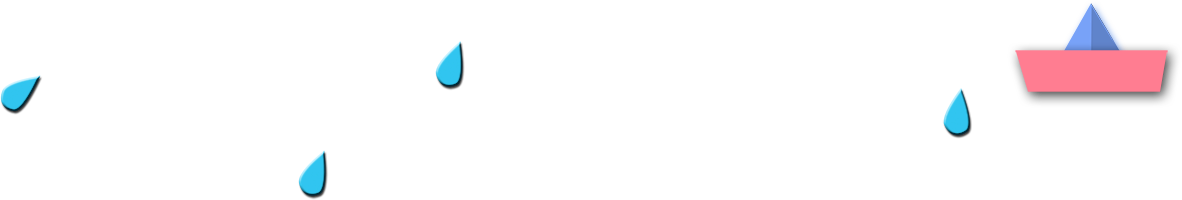 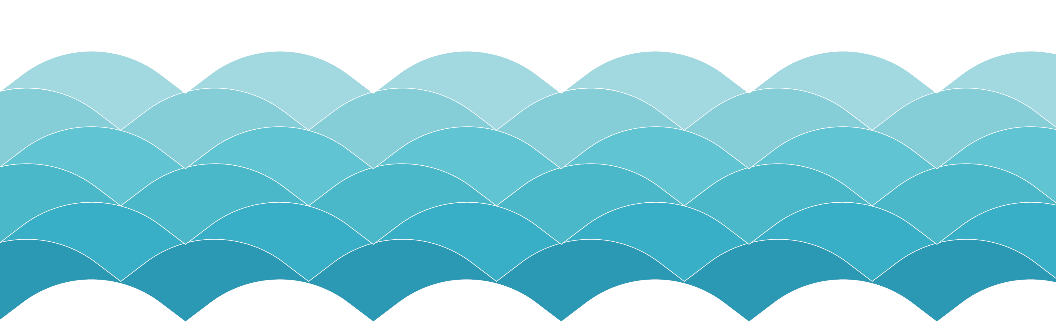 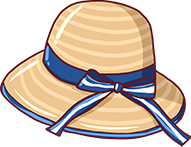 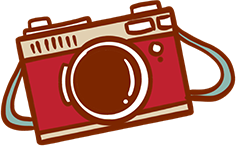 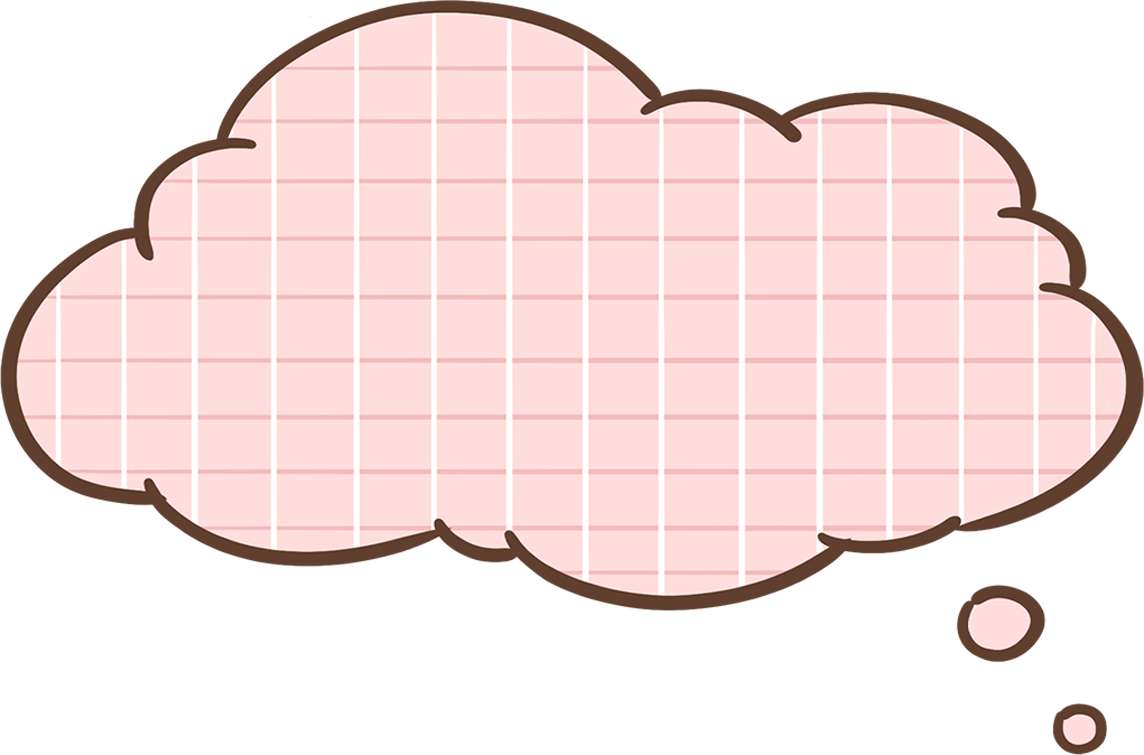 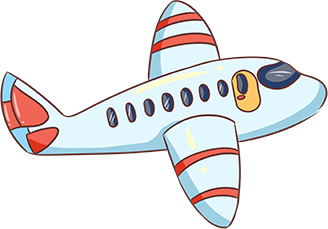 01
01
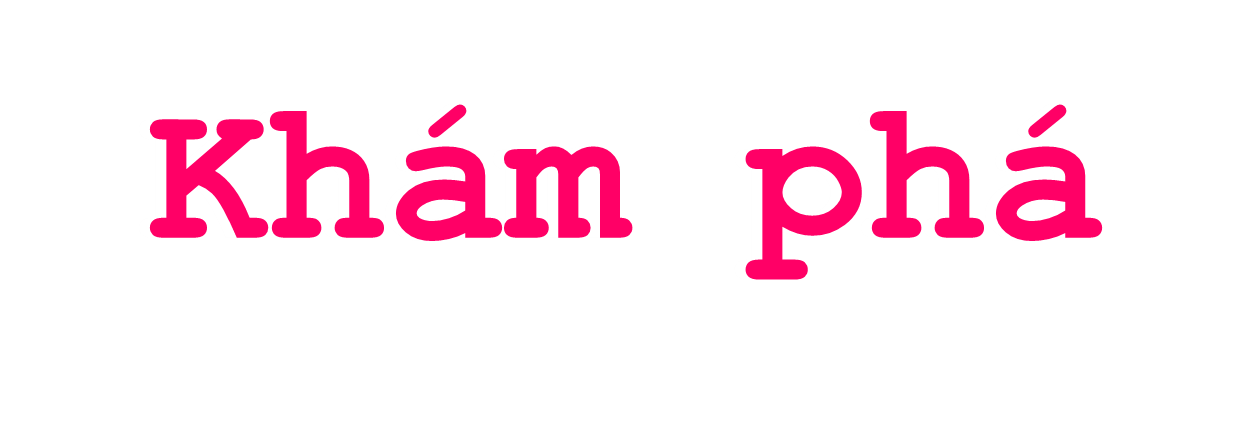 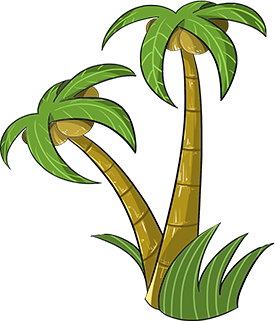 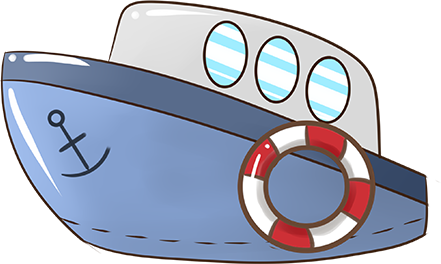 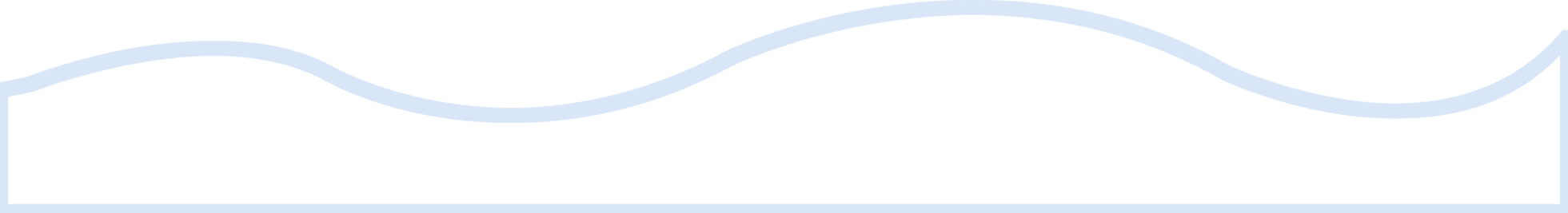 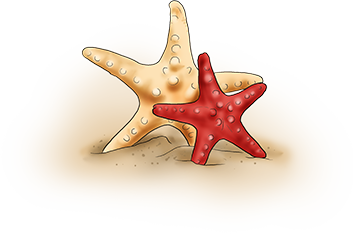 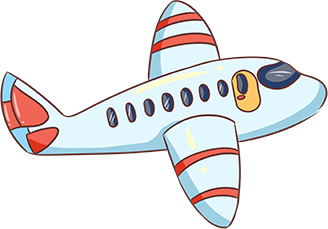 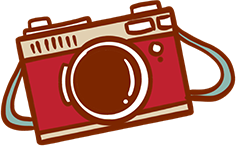 Có tất cả bao nhiêu con cá?
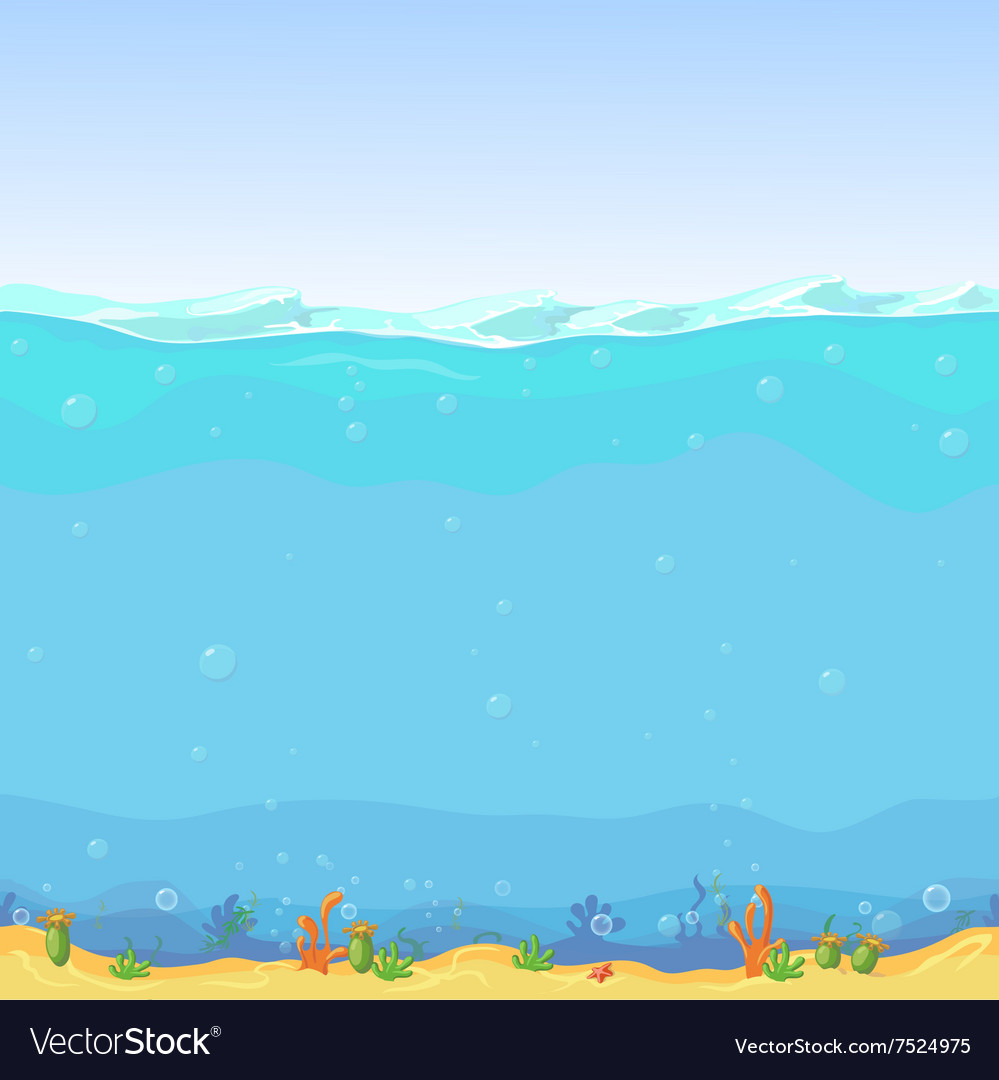 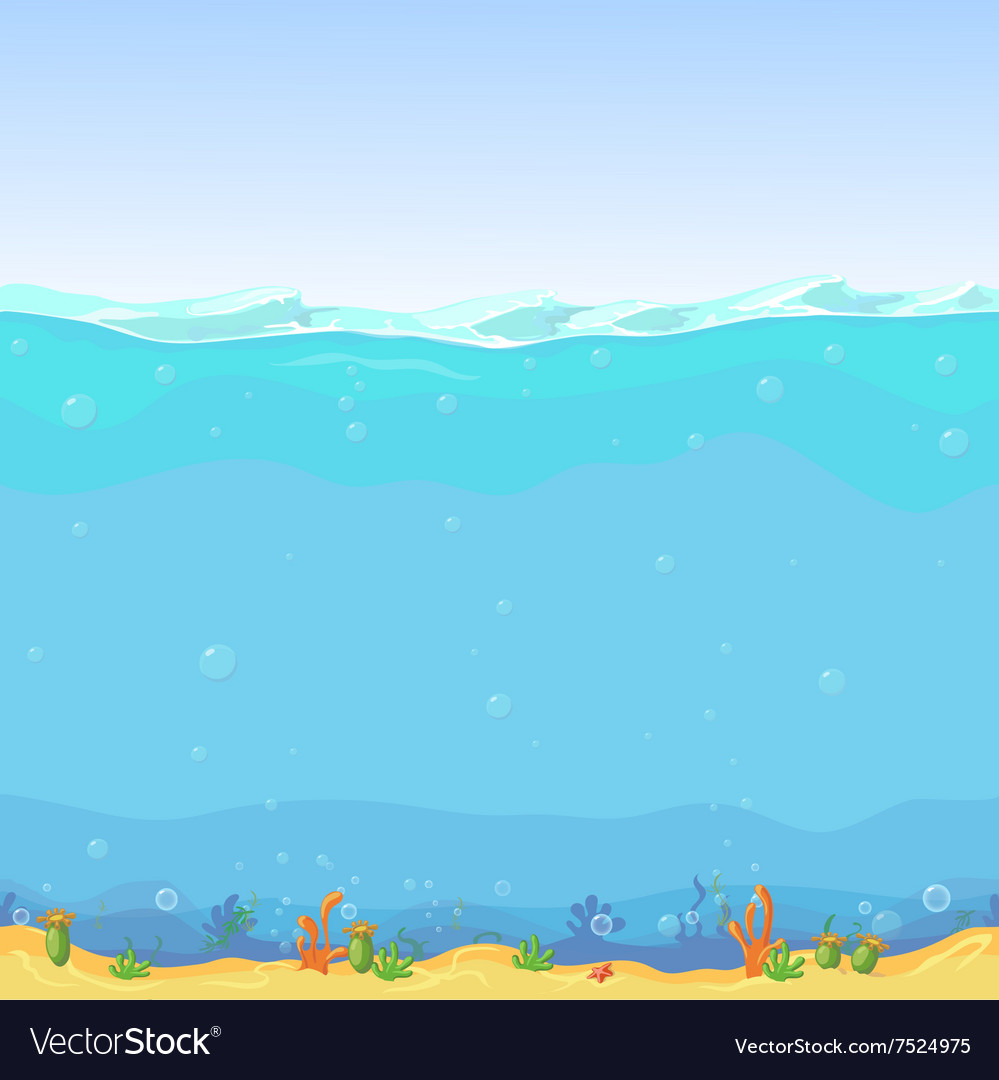 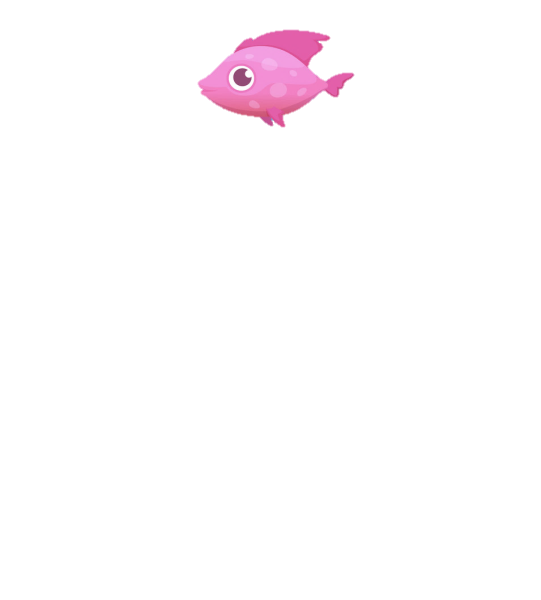 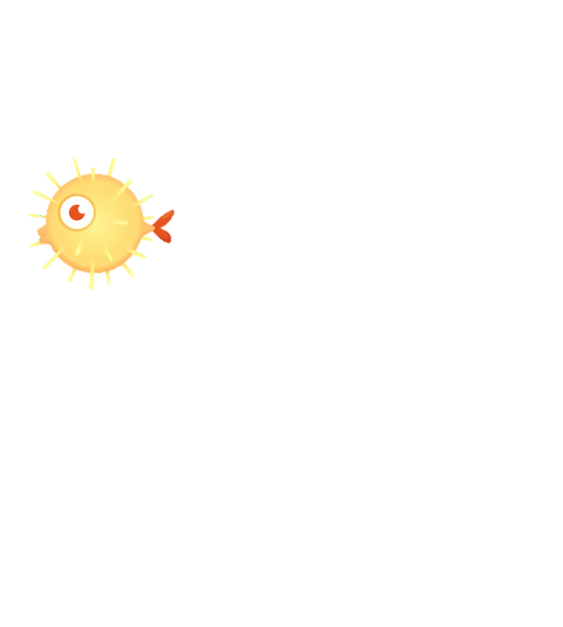 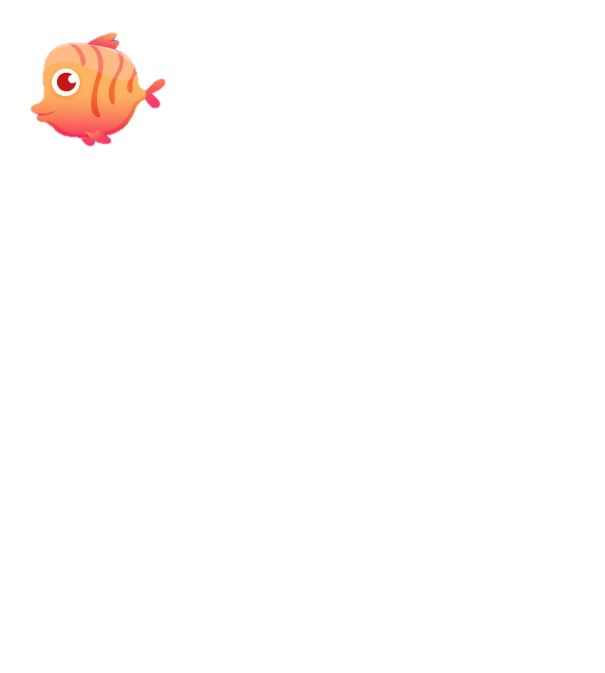 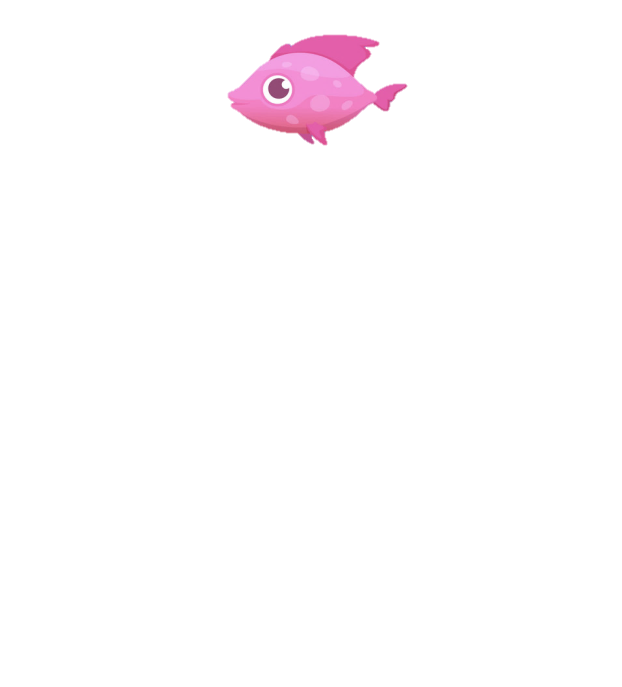 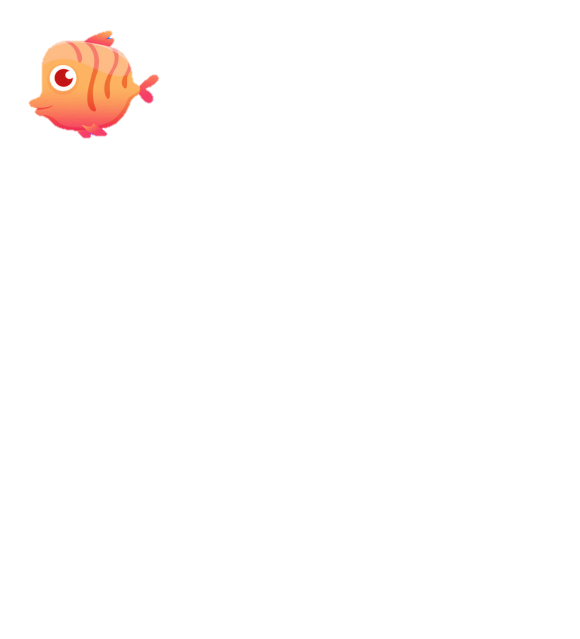 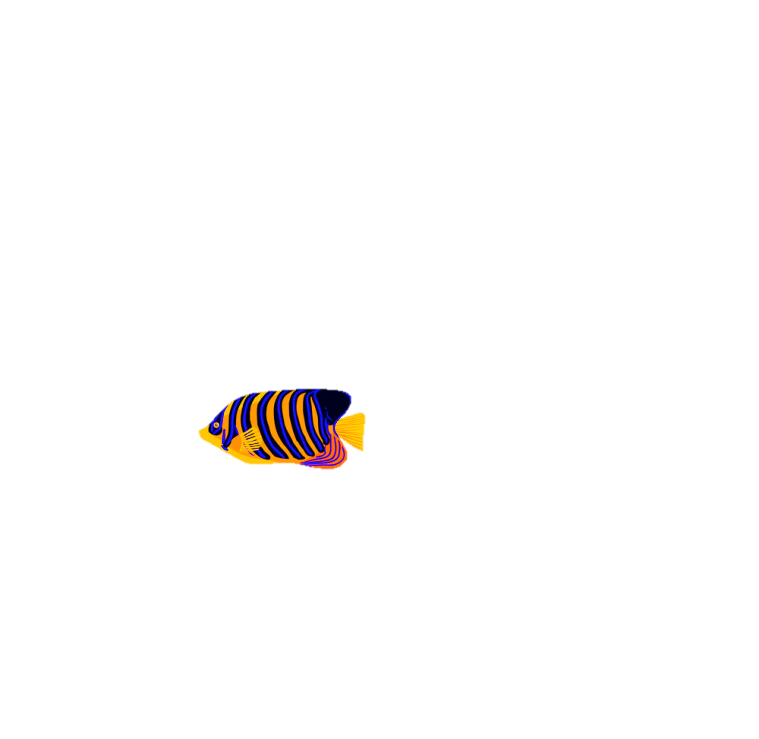 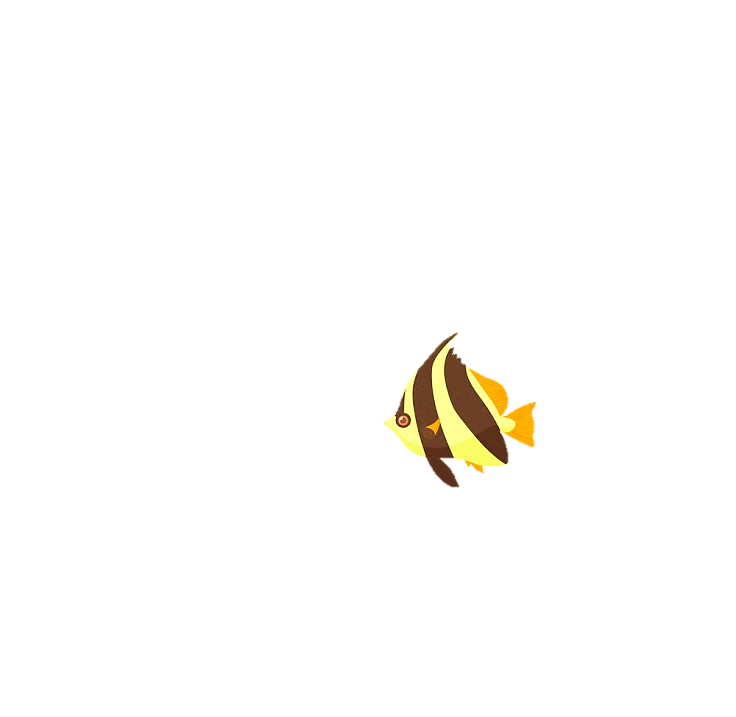 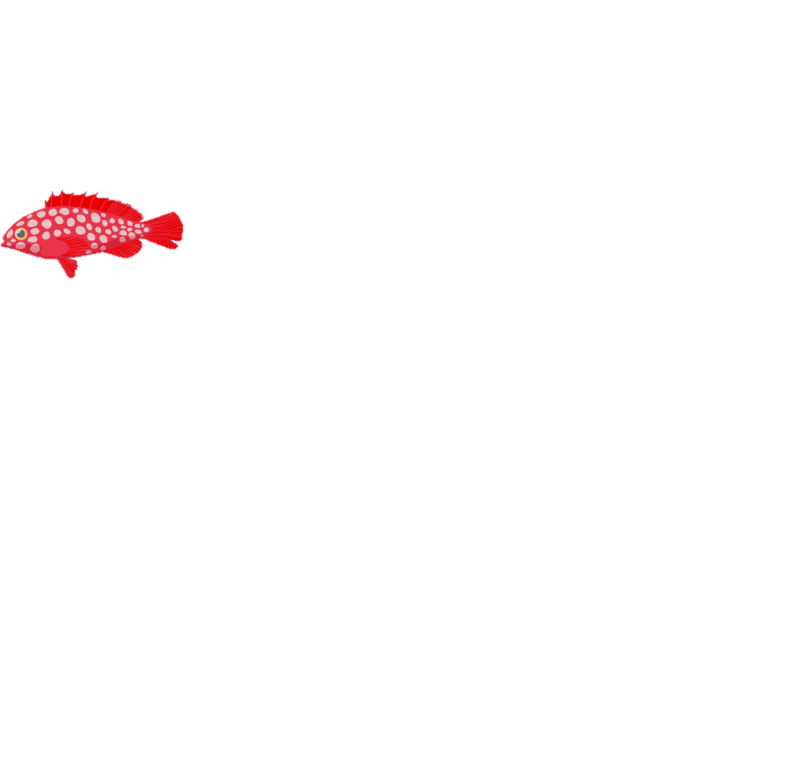 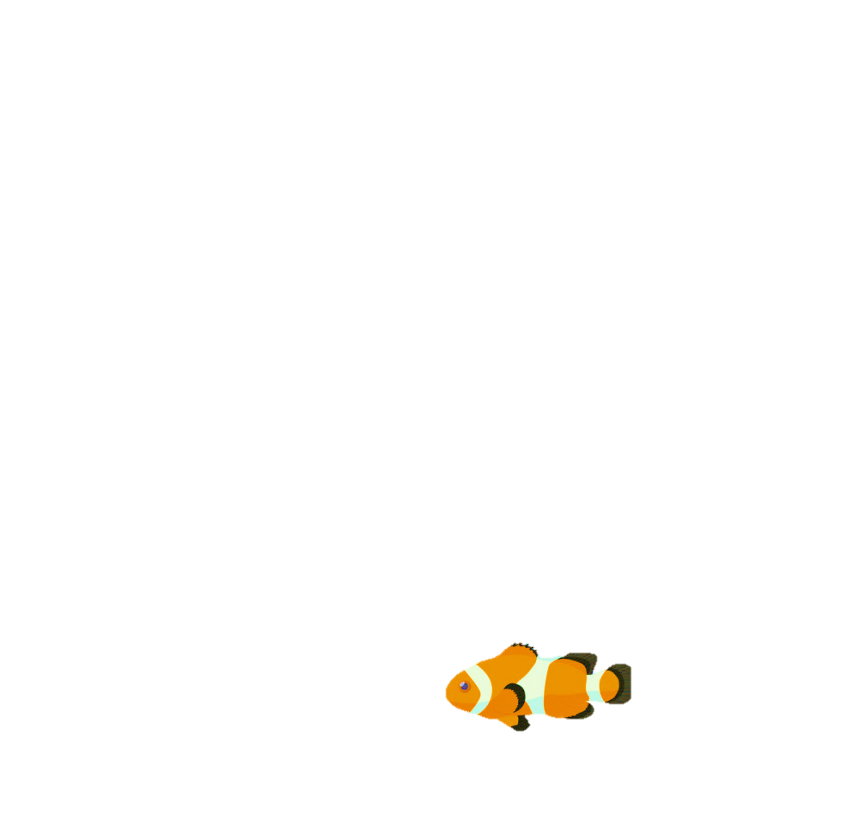 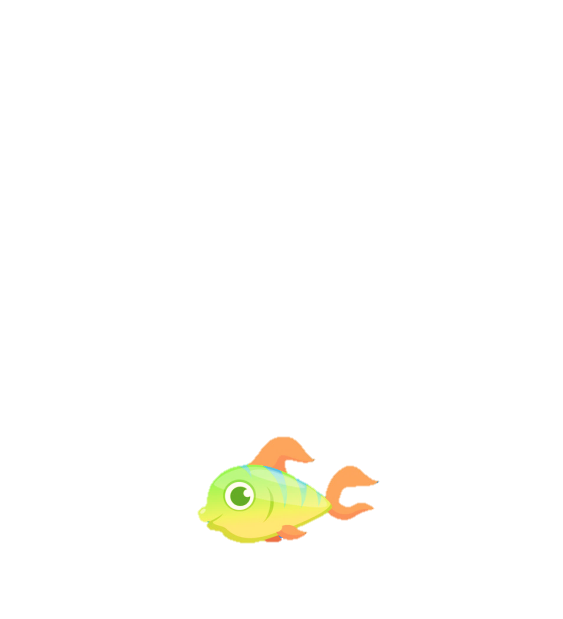 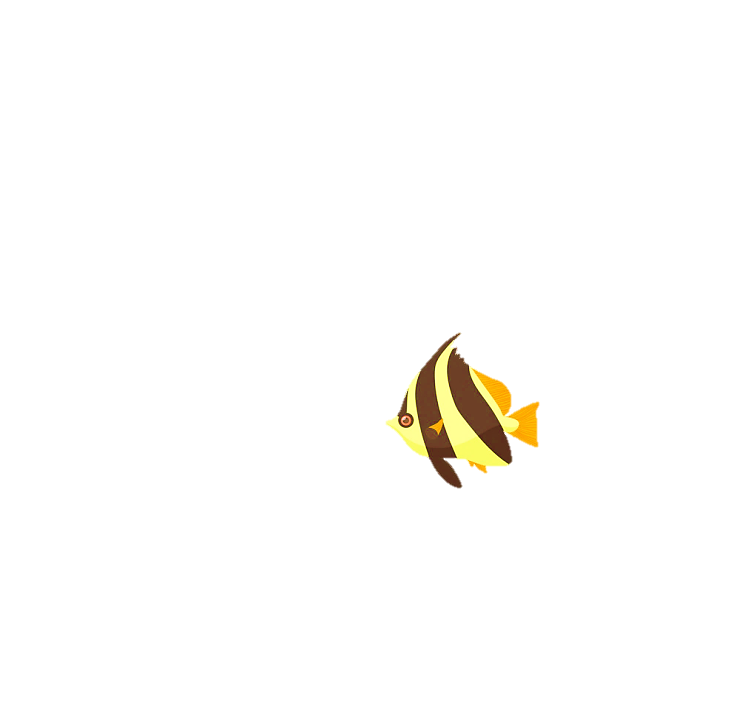 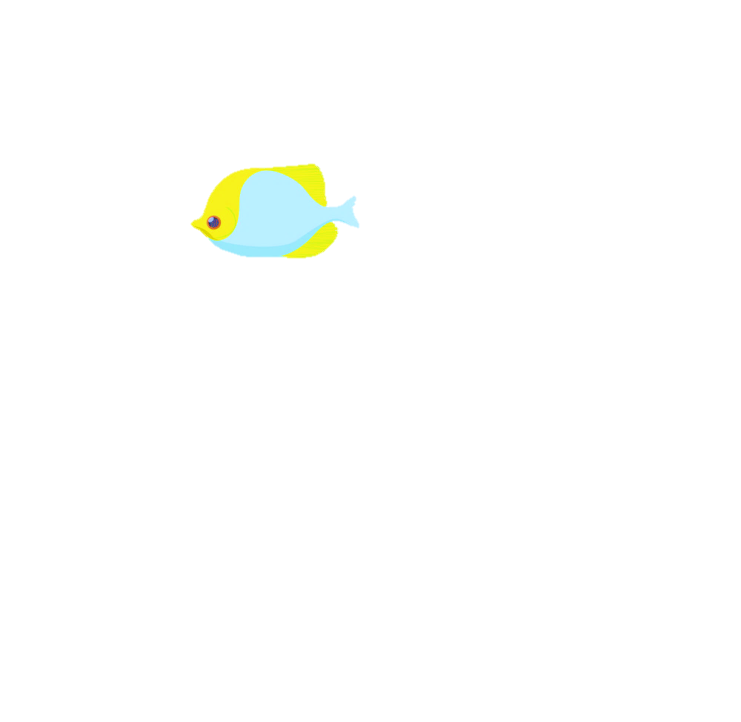 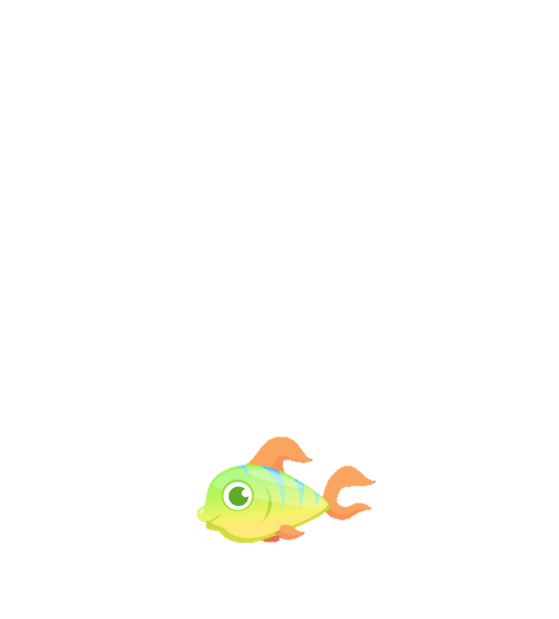 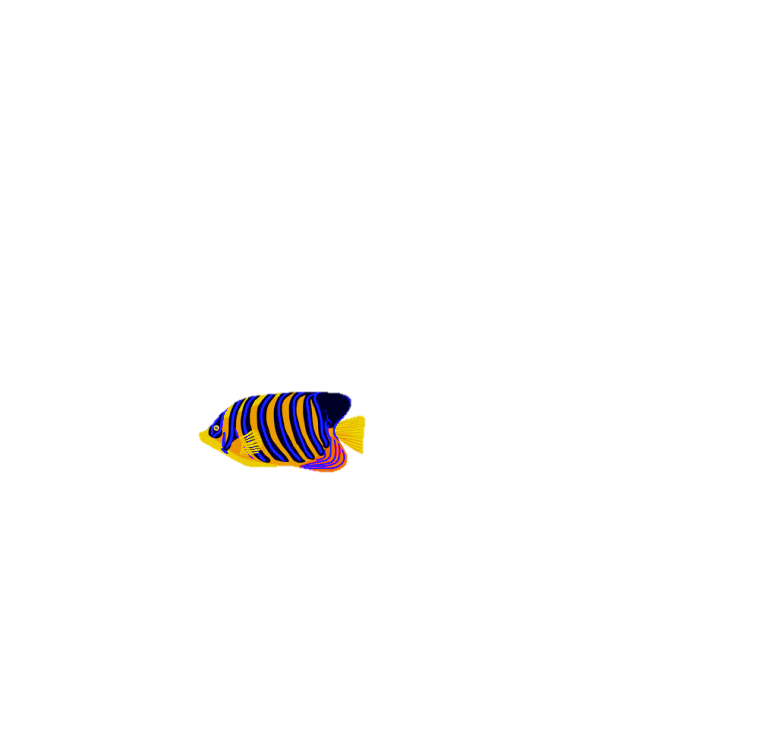 9 + 5 = ?
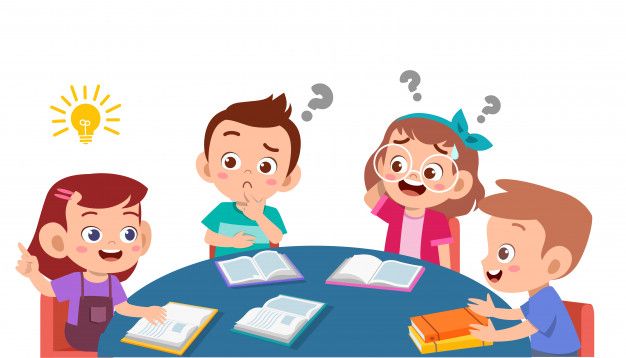 1. Thảo luận cách tính 9 + 5
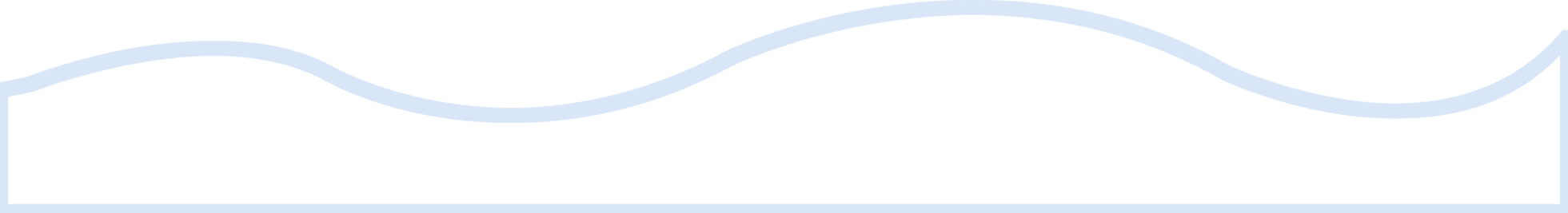 2. Viết phép tính vào bảng con
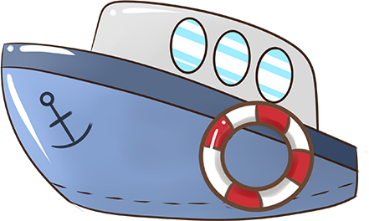 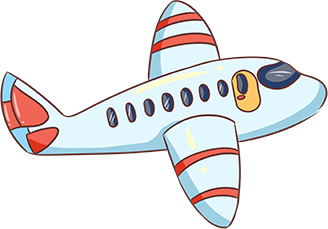 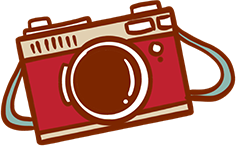 Có tất cả bao nhiêu con cá?
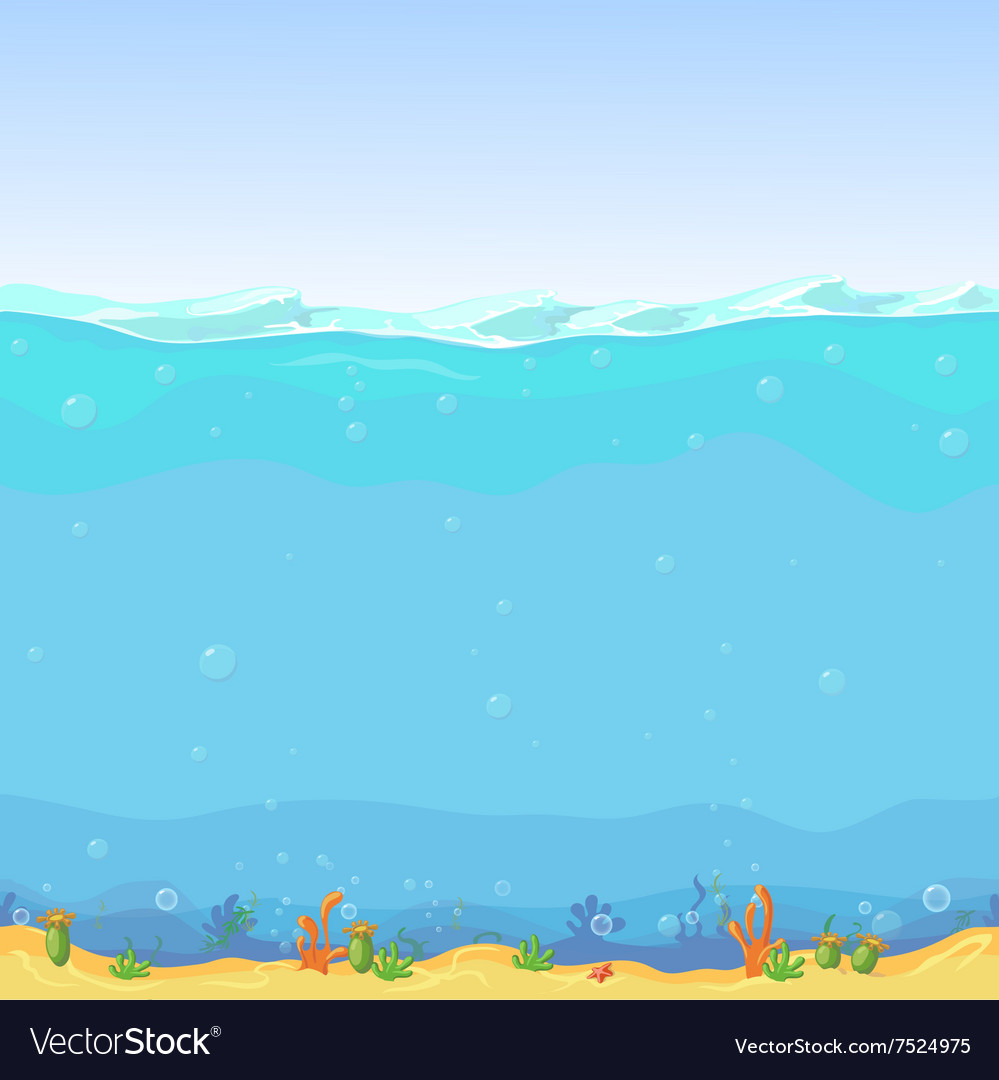 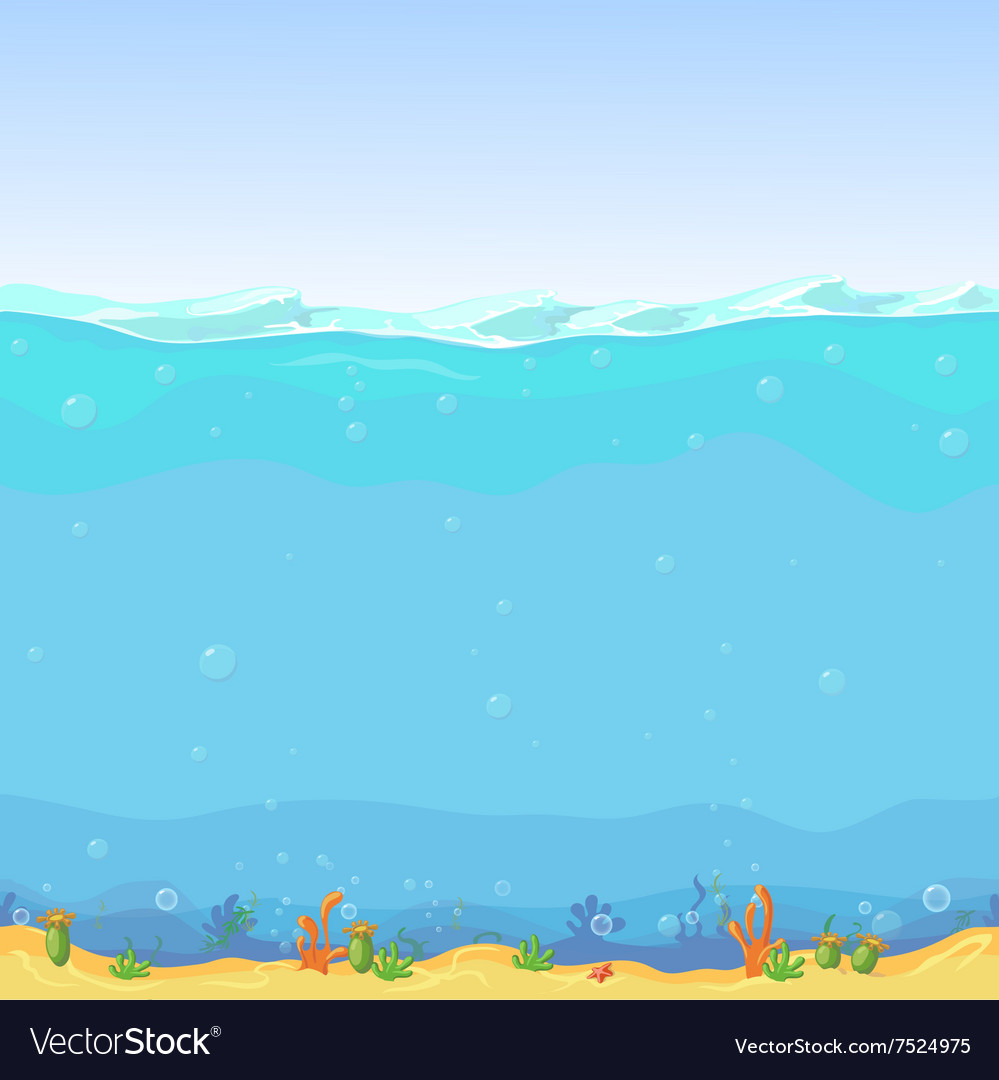 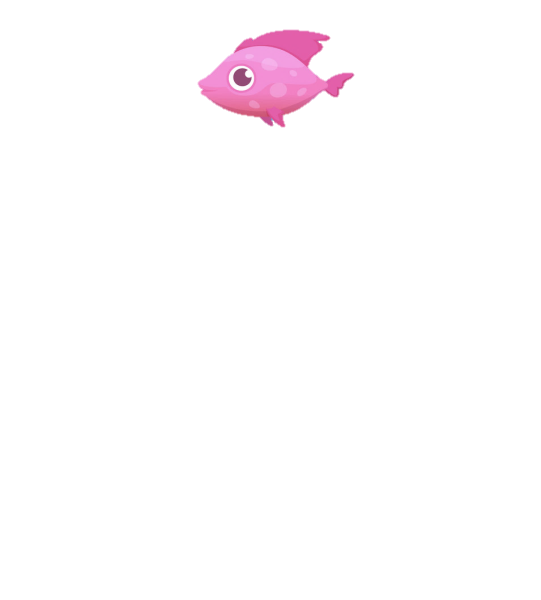 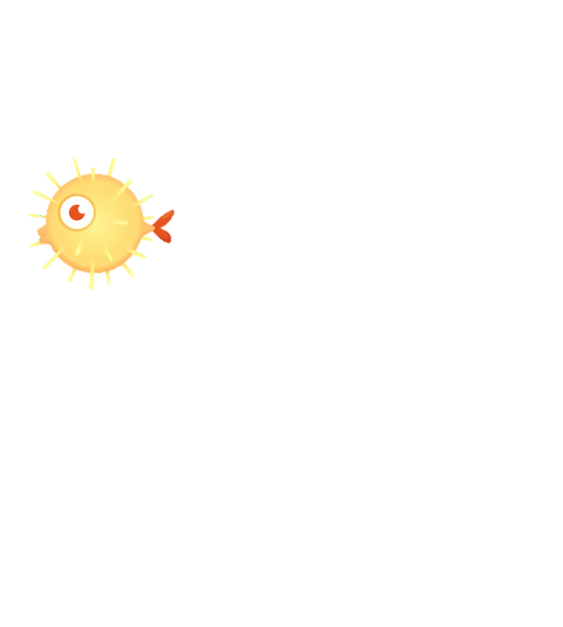 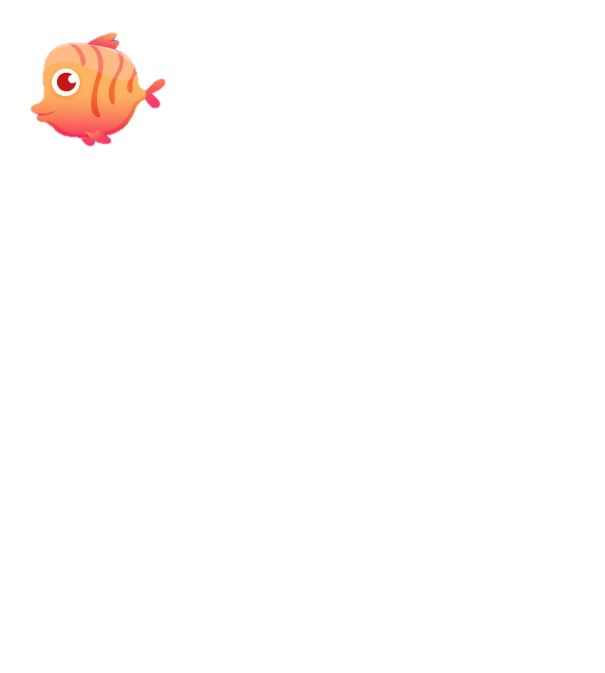 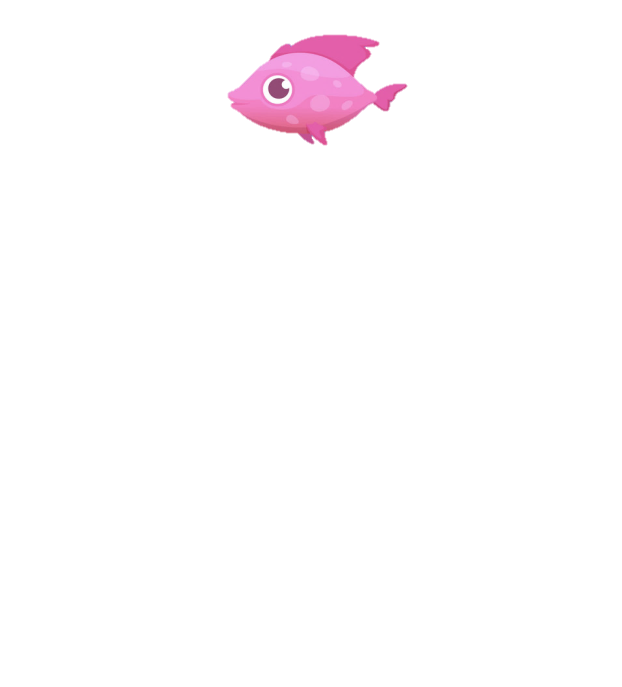 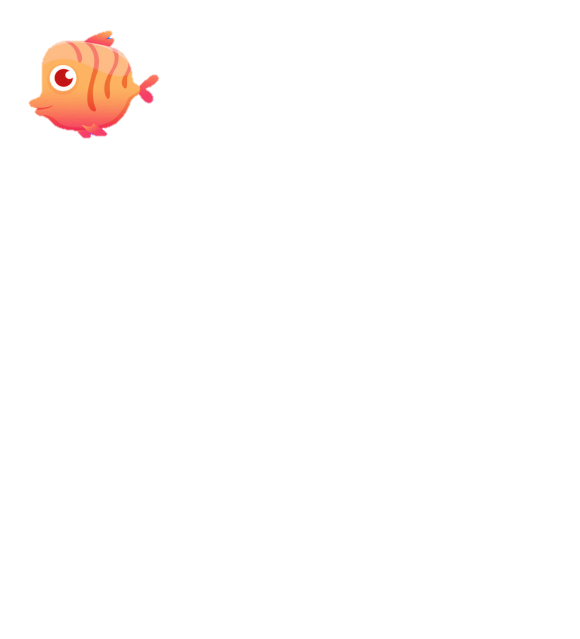 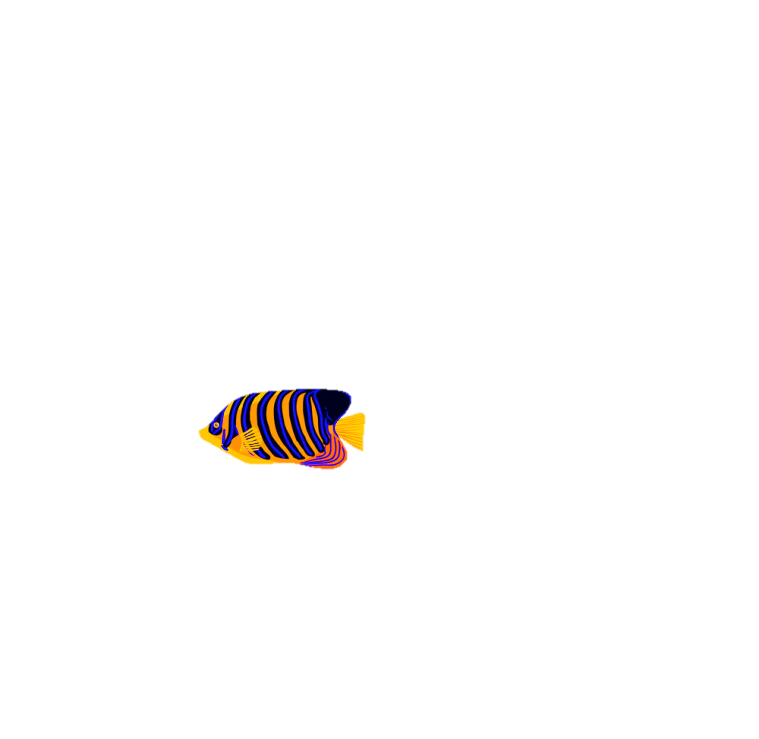 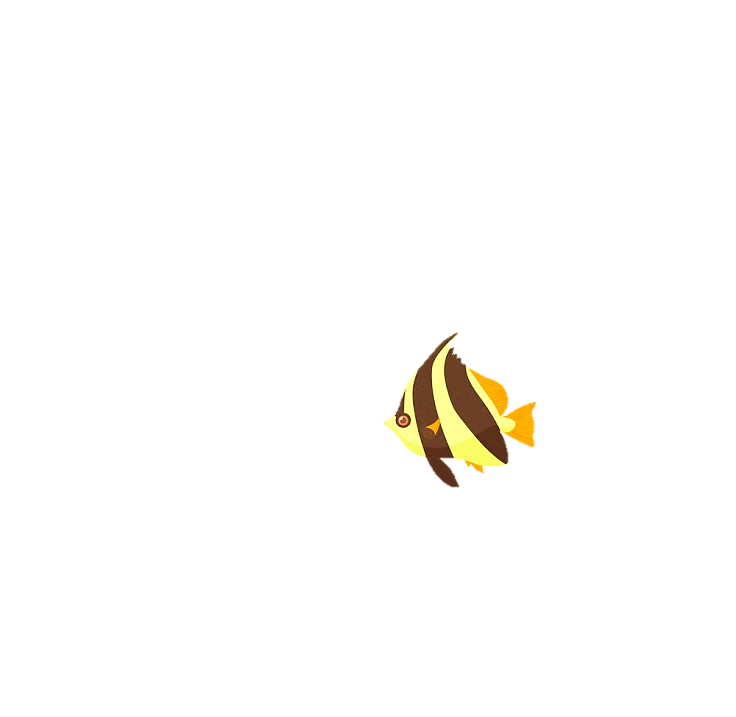 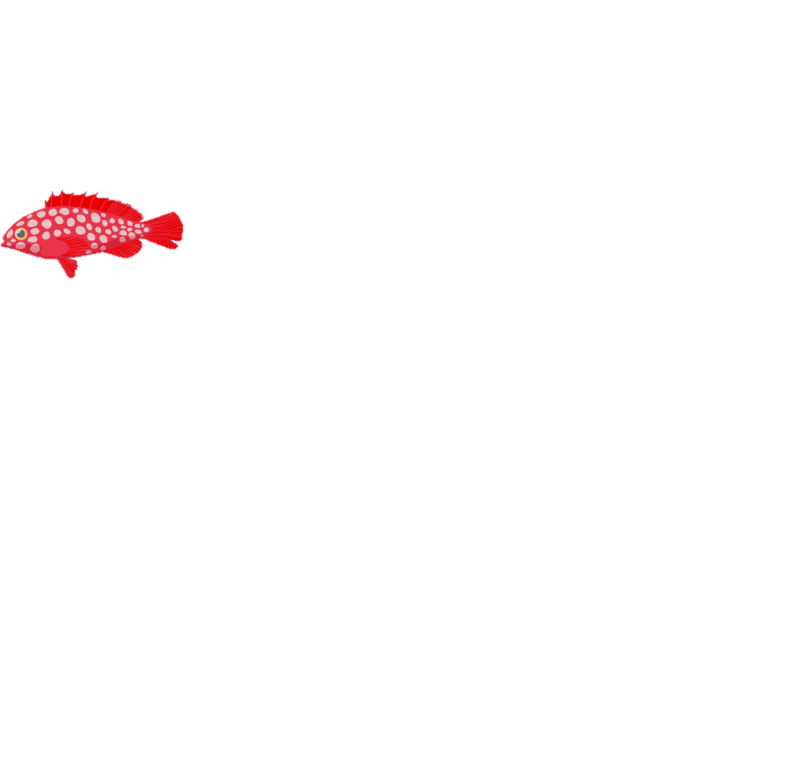 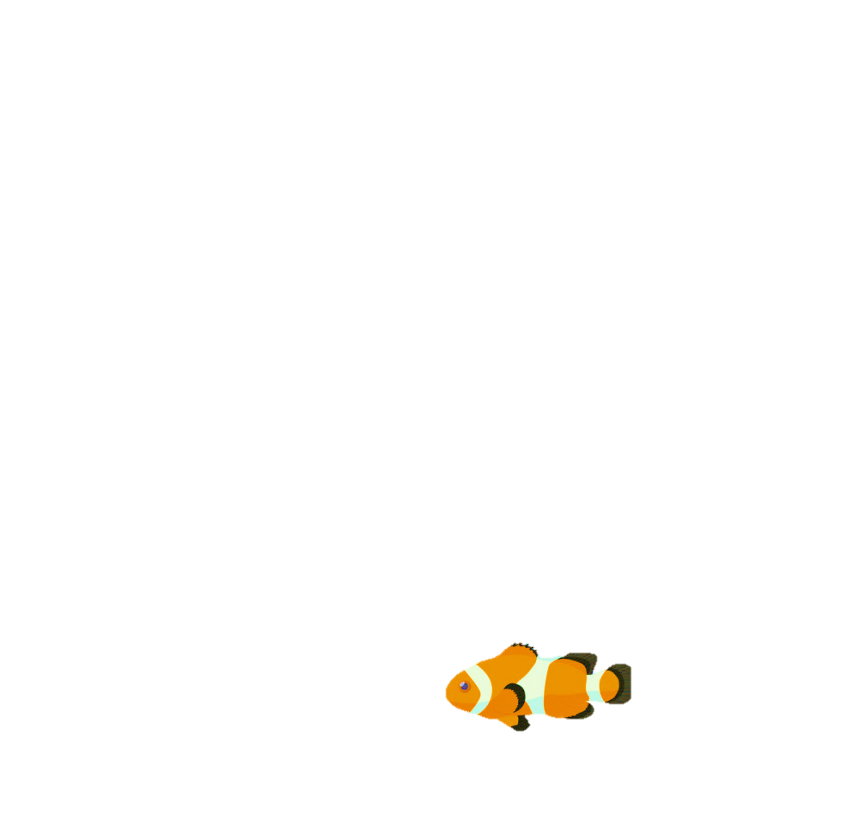 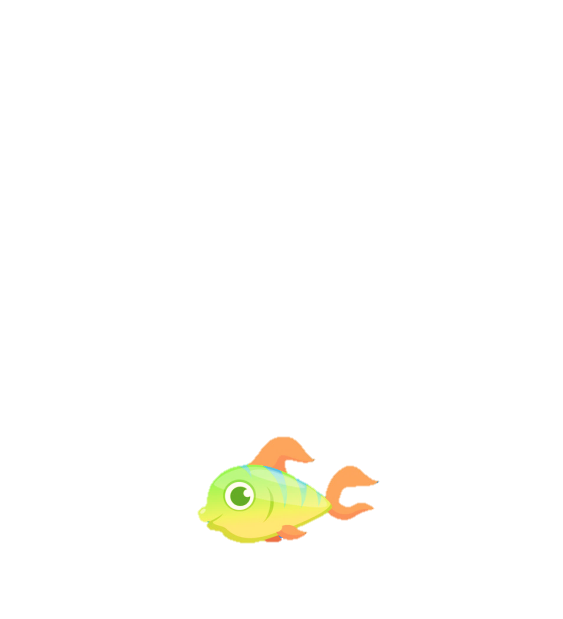 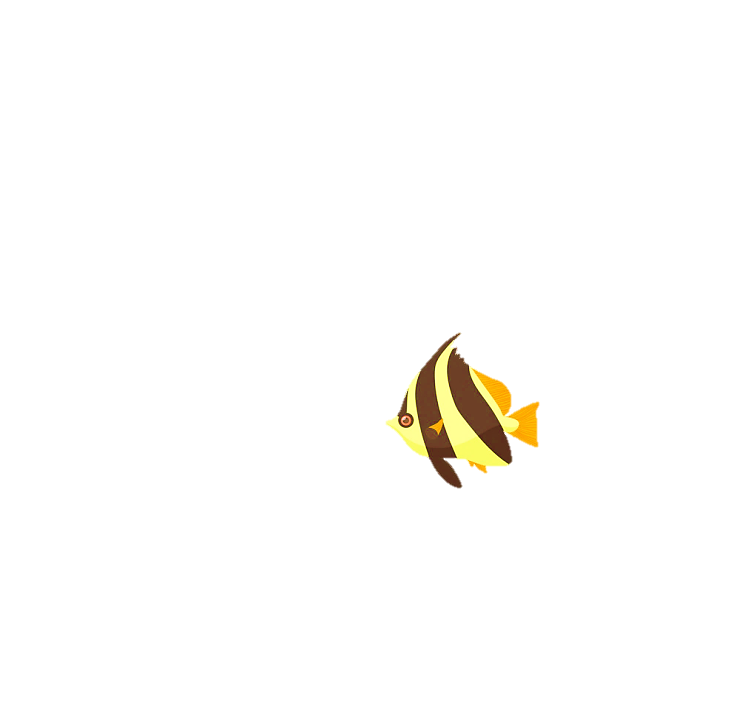 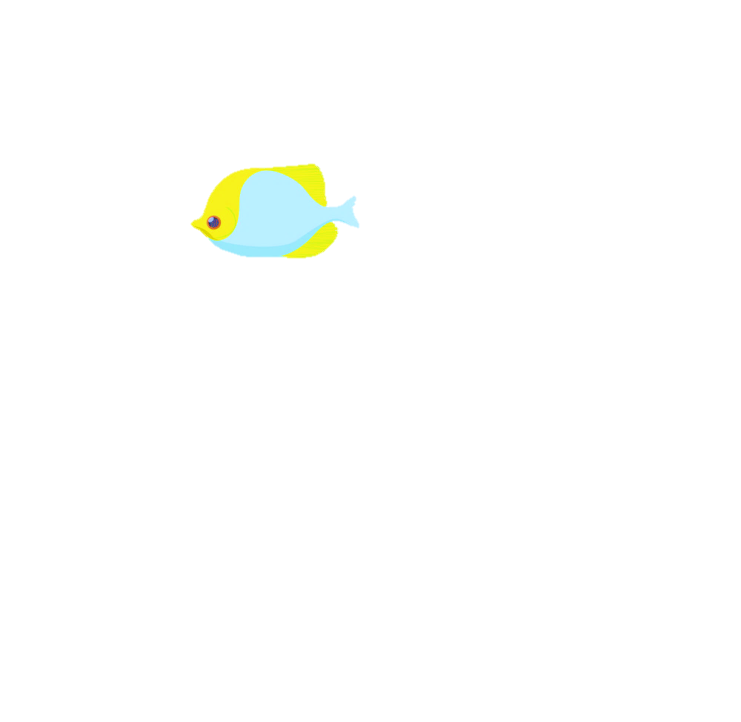 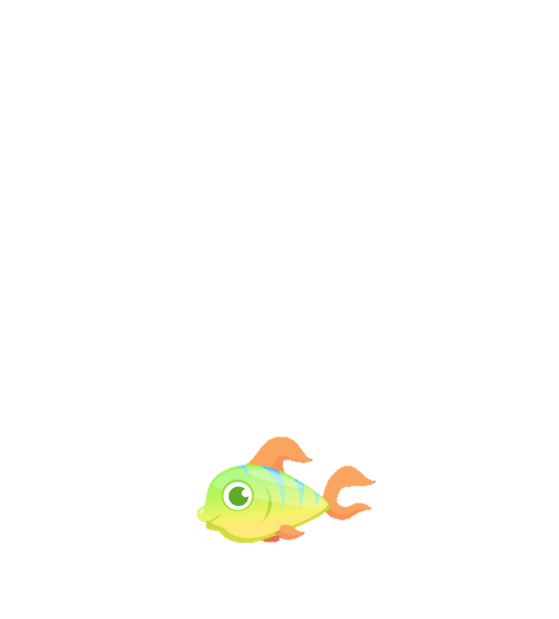 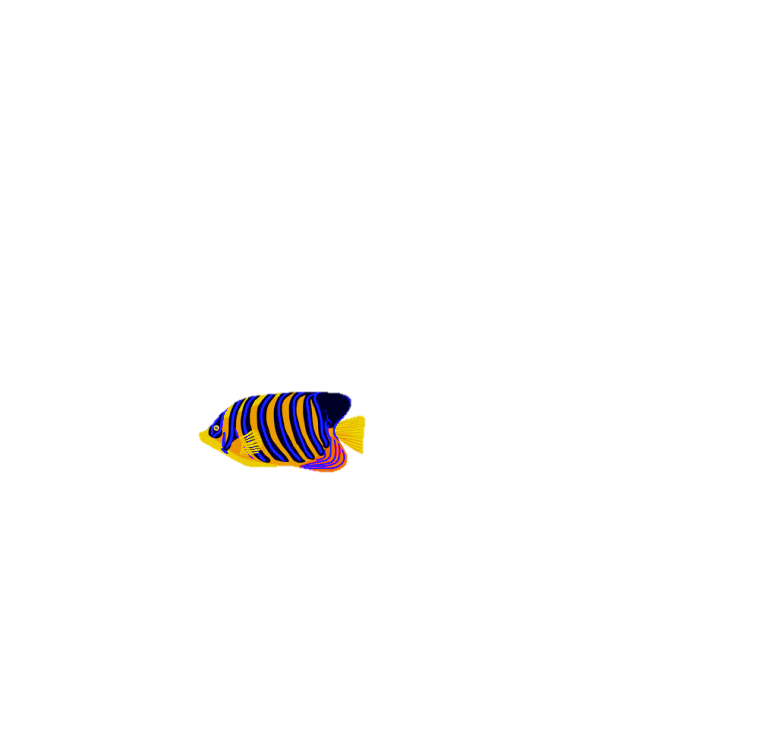 9 + 5 = ?
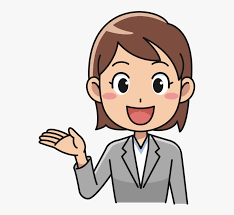 Có hai cách tính 9 + 5
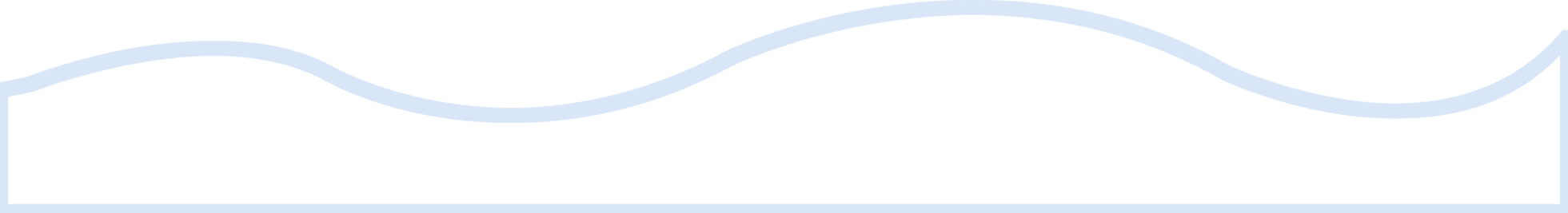 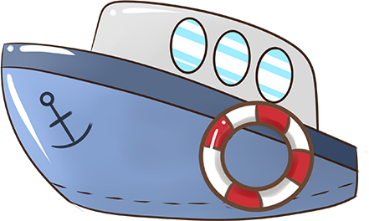 9 + 5 = ?
14
Đếm
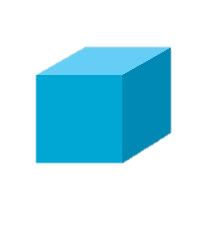 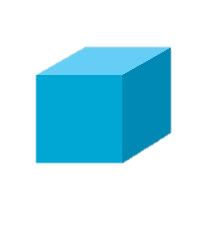 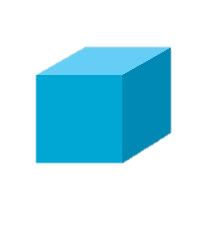 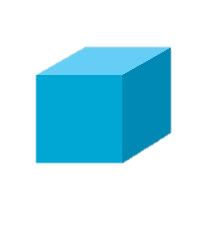 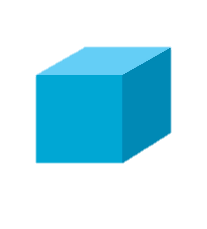 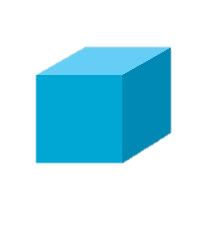 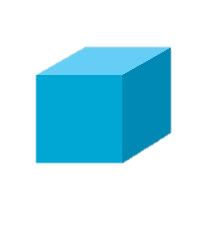 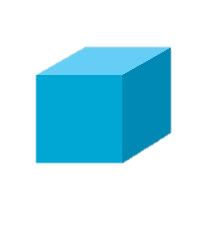 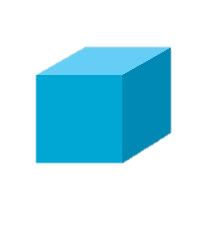 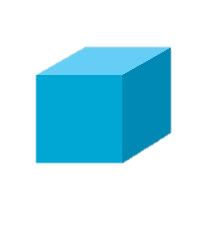 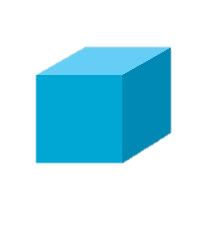 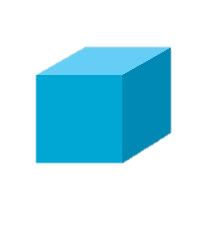 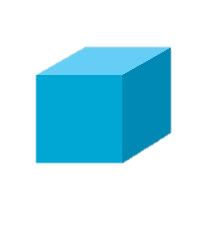 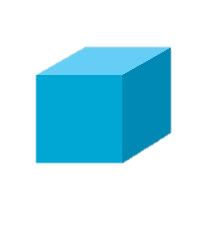 14
13
10
12
11
9
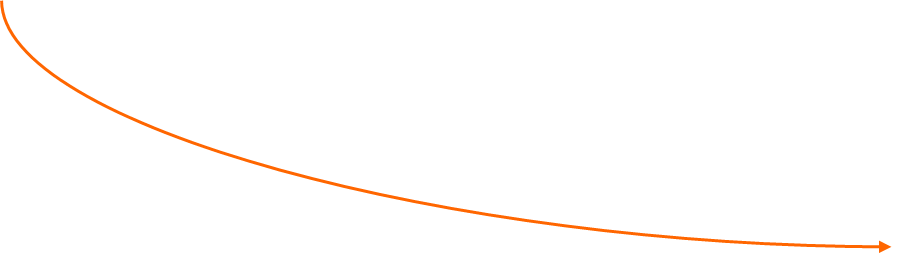 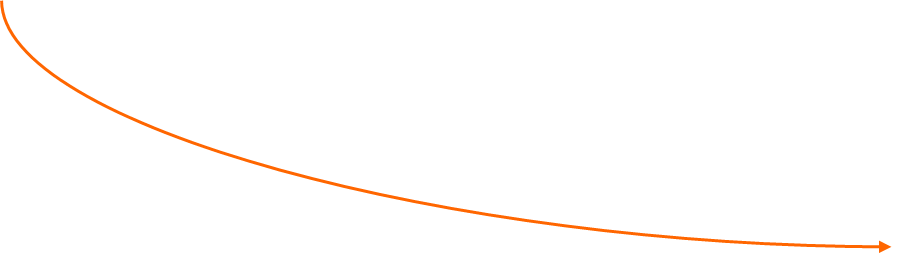 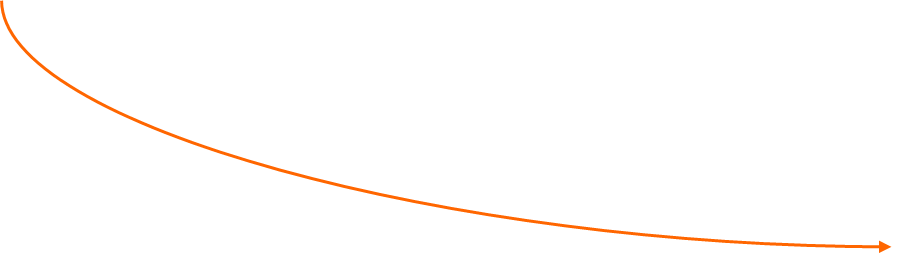 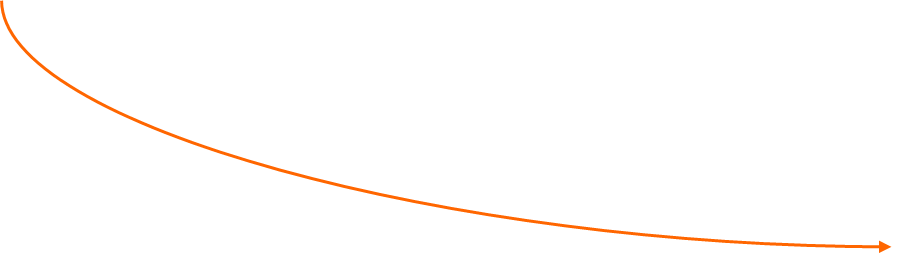 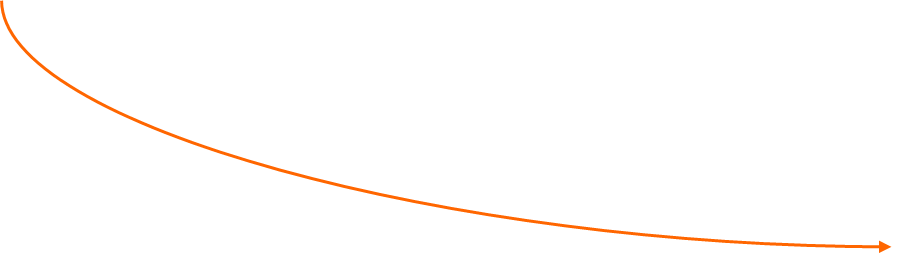 9 + 5 = ?
14
Tính
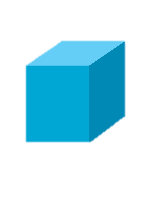 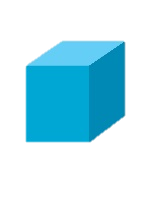 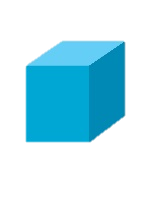 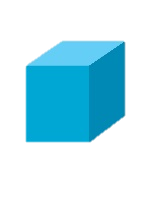 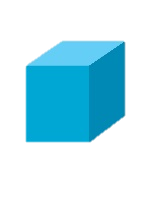 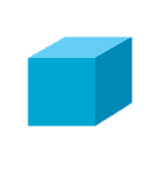 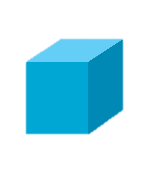 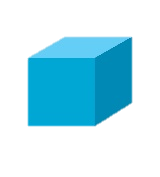 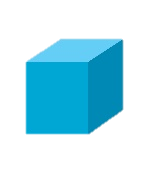 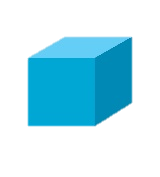 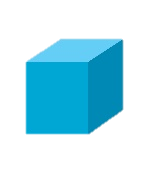 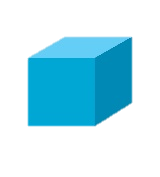 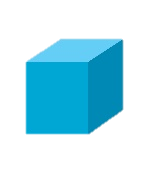 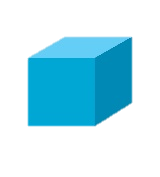 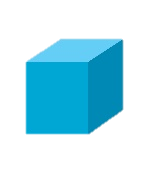 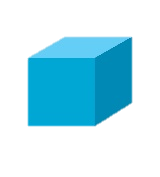 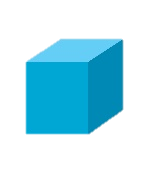 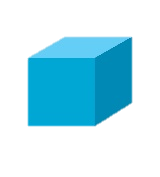 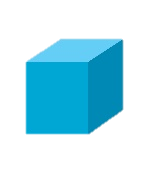 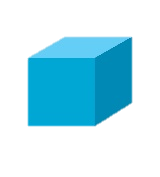 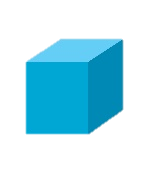 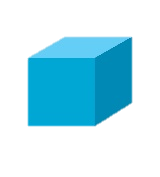 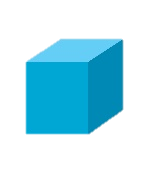 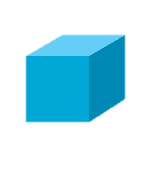 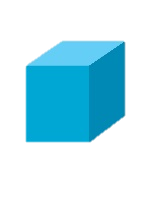 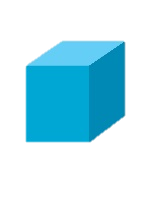 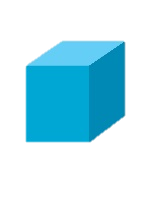 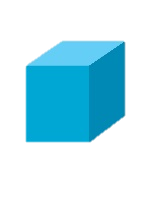 4 đơn vị
1 chục
14
9 + 5 = ?
14
Tách 1 ở số sau 
để làm gì?
Gộp cho 
đủ chục
9 + 1 = 10
9  +
5
4
1
Cộng với số còn lại
10 + 4 = 14
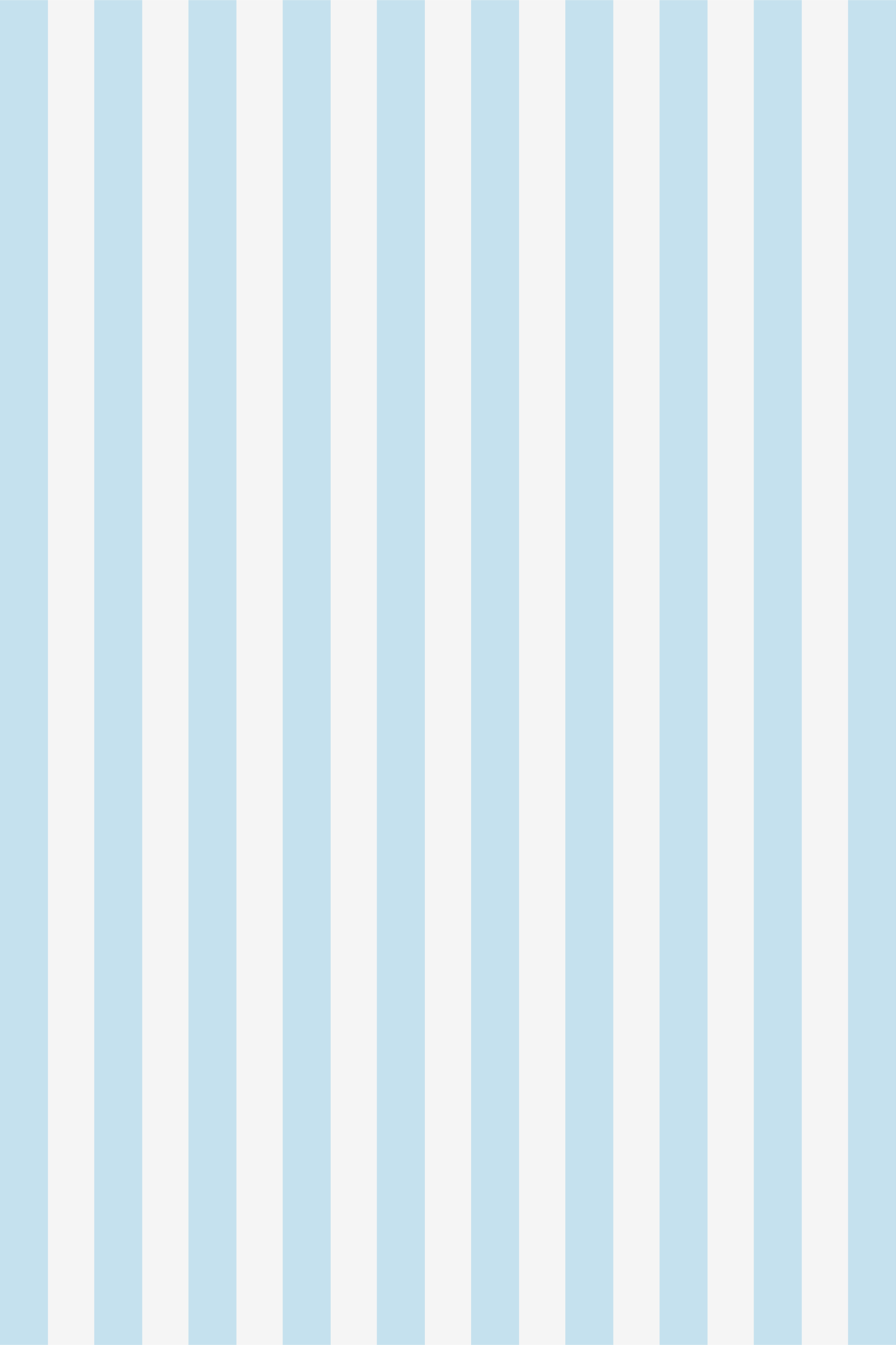 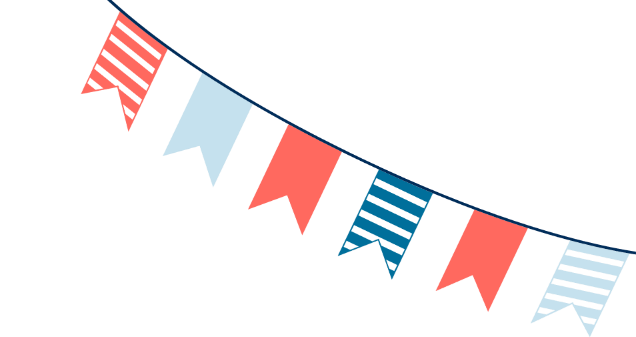 Muốn cộng 9 cho một số, 
ta làm thế nào?
Làm sao để đủ chục?
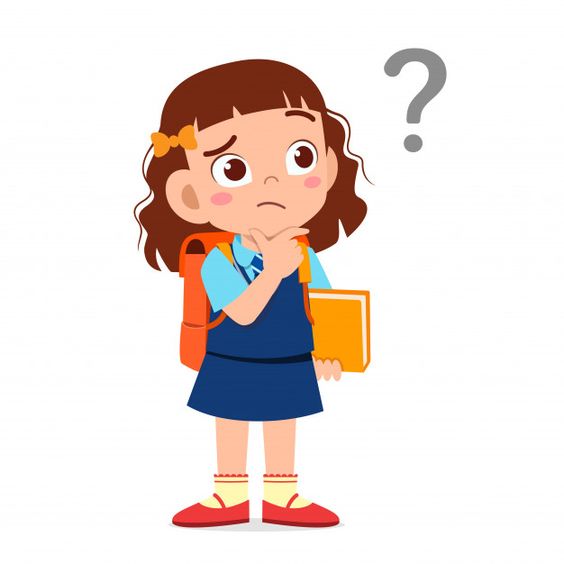 Gộp cho đủ chục rồi cộng với số còn lại
Tách 1 ở số sau
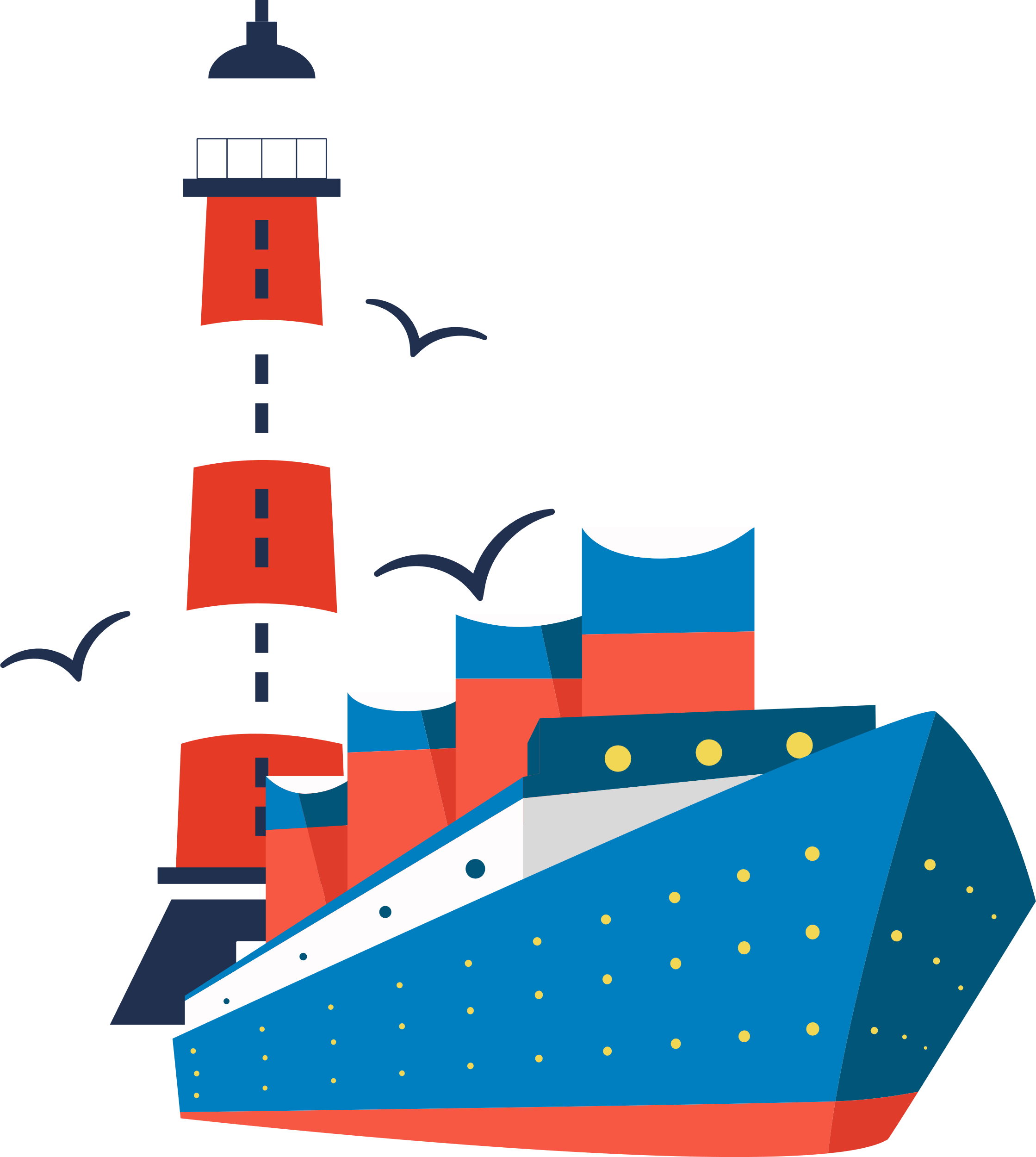 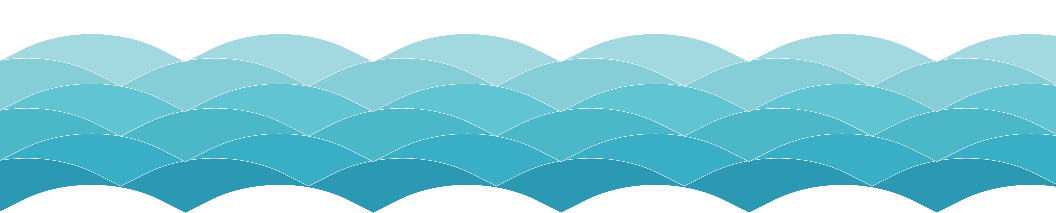 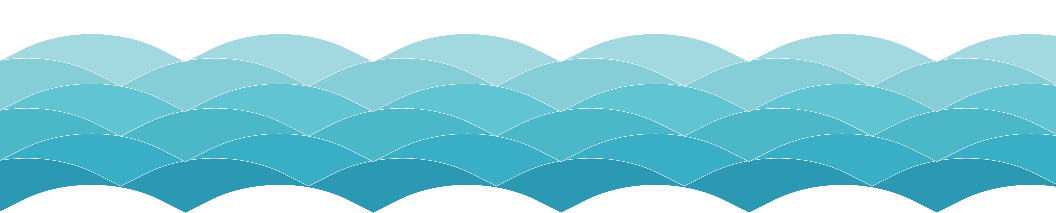 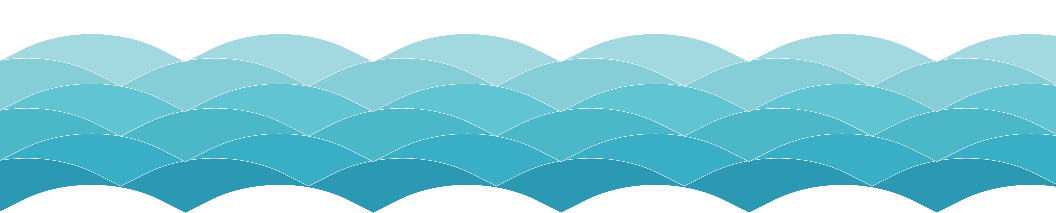 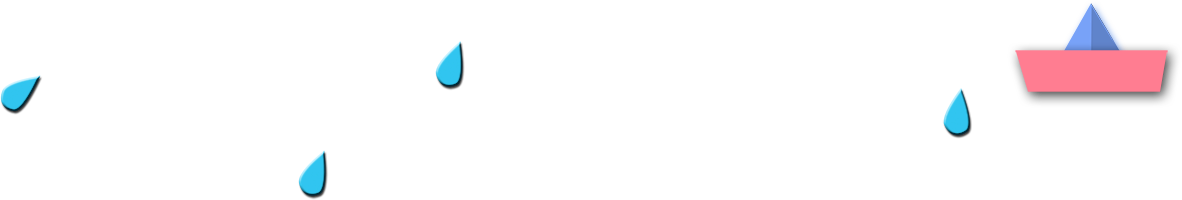 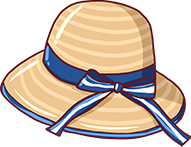 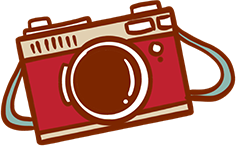 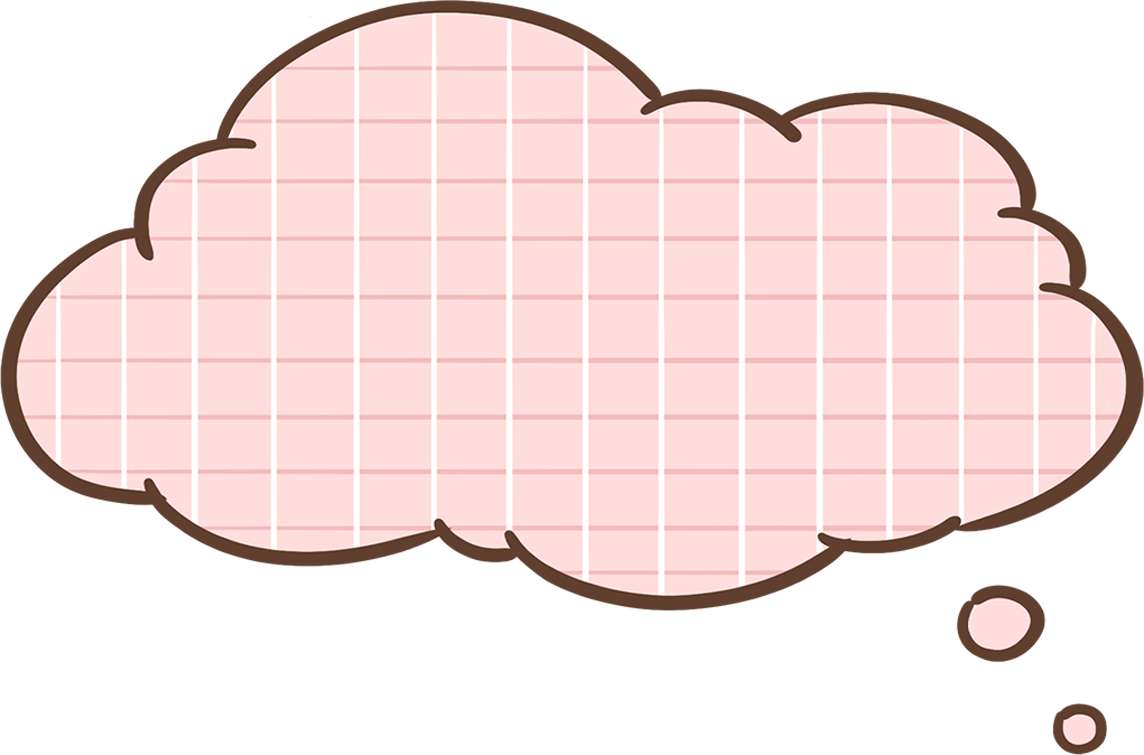 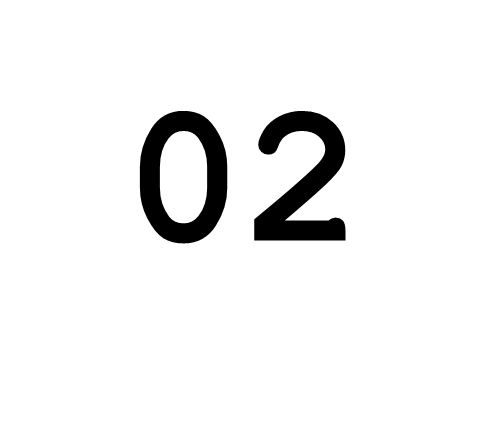 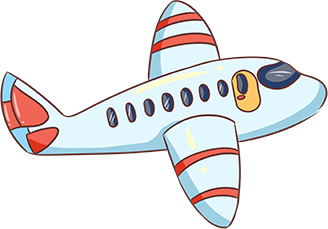 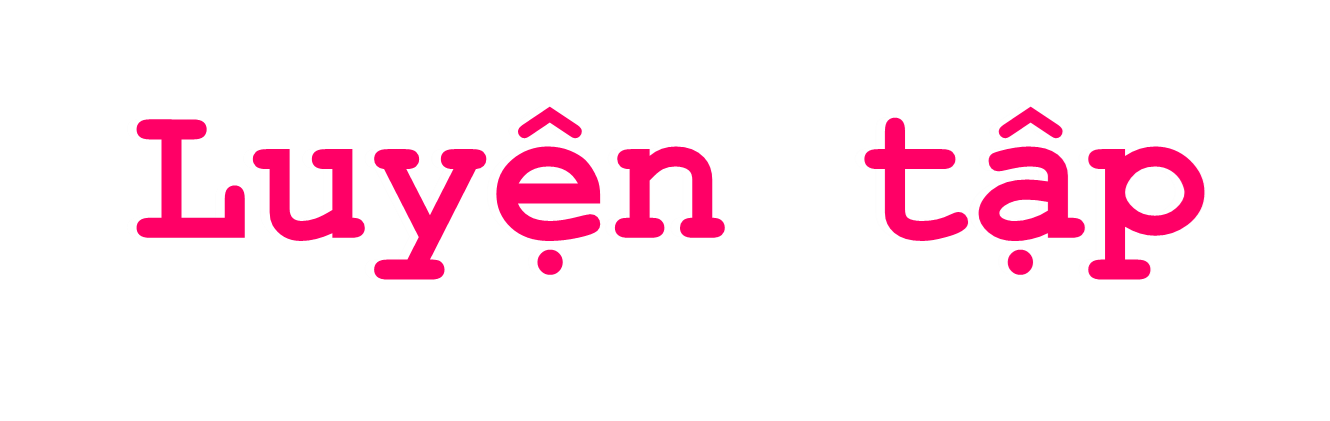 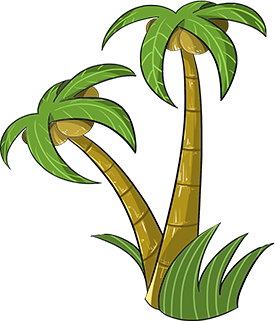 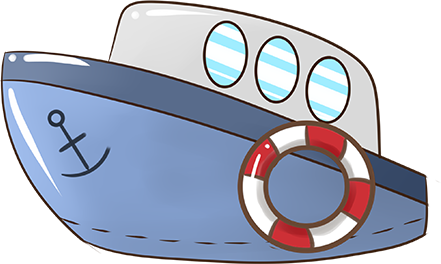 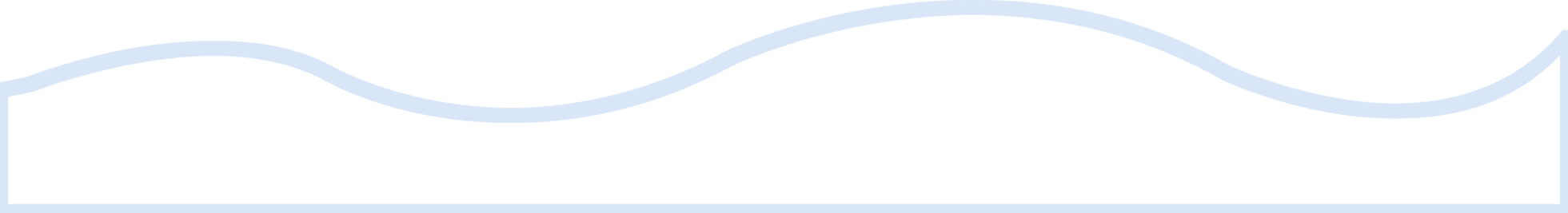 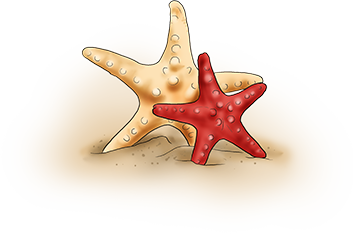 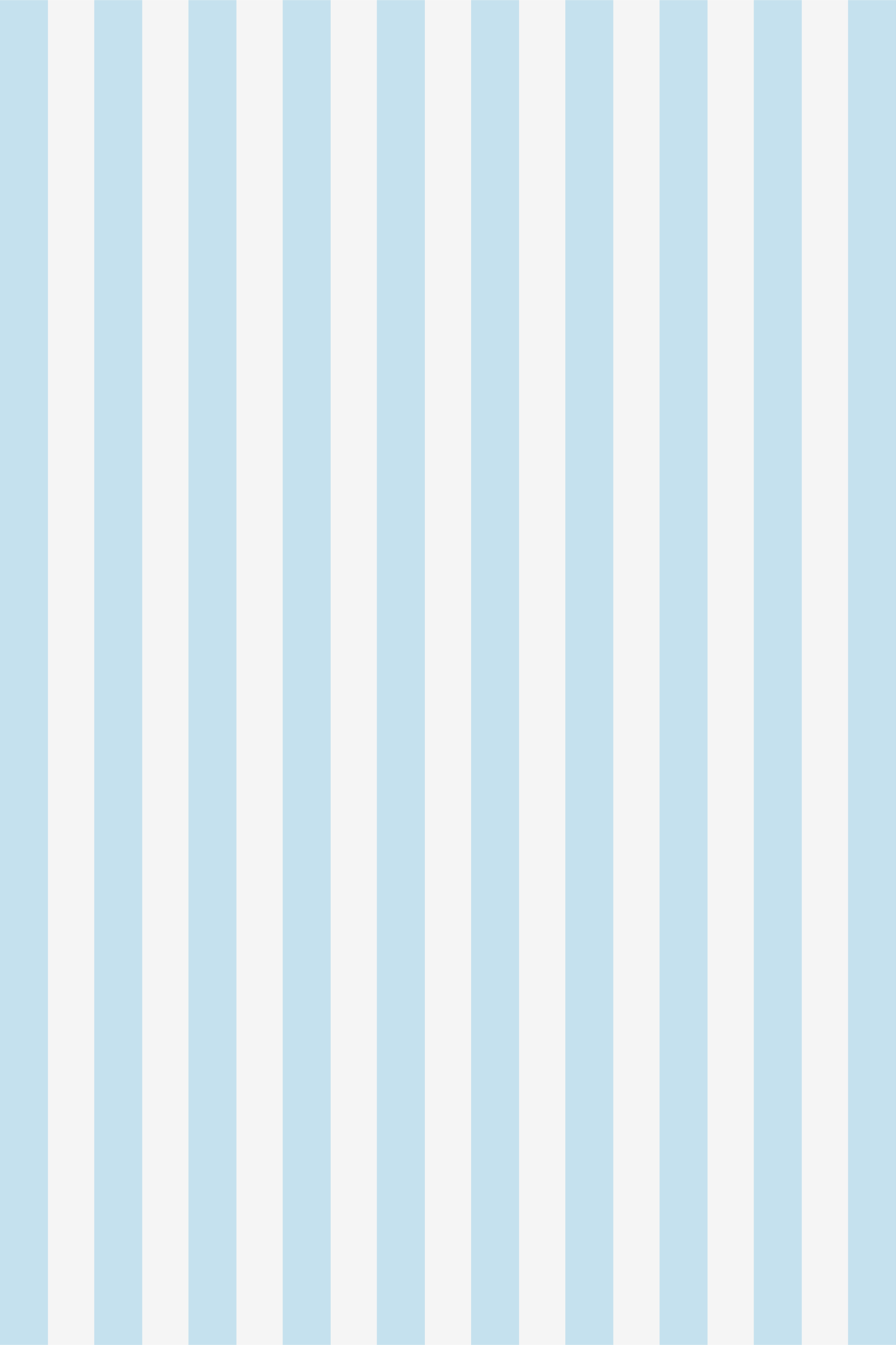 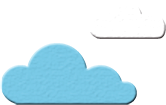 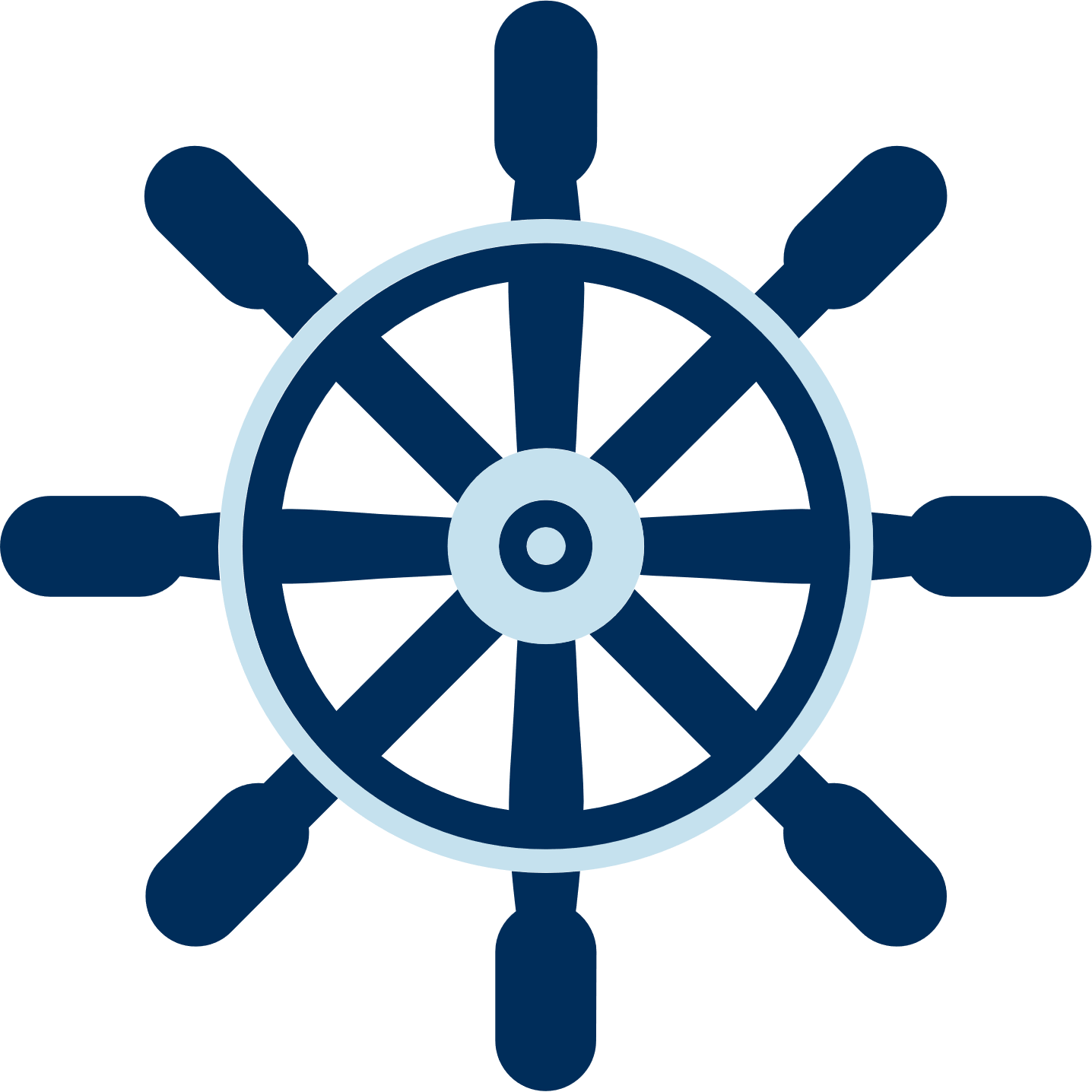 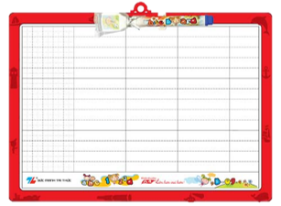 1
Tính
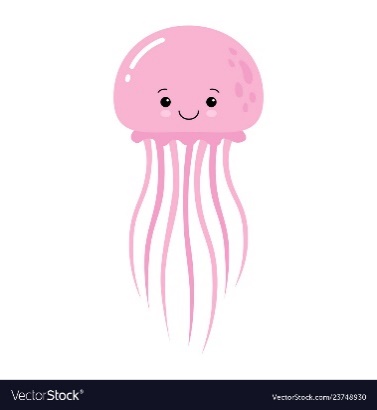 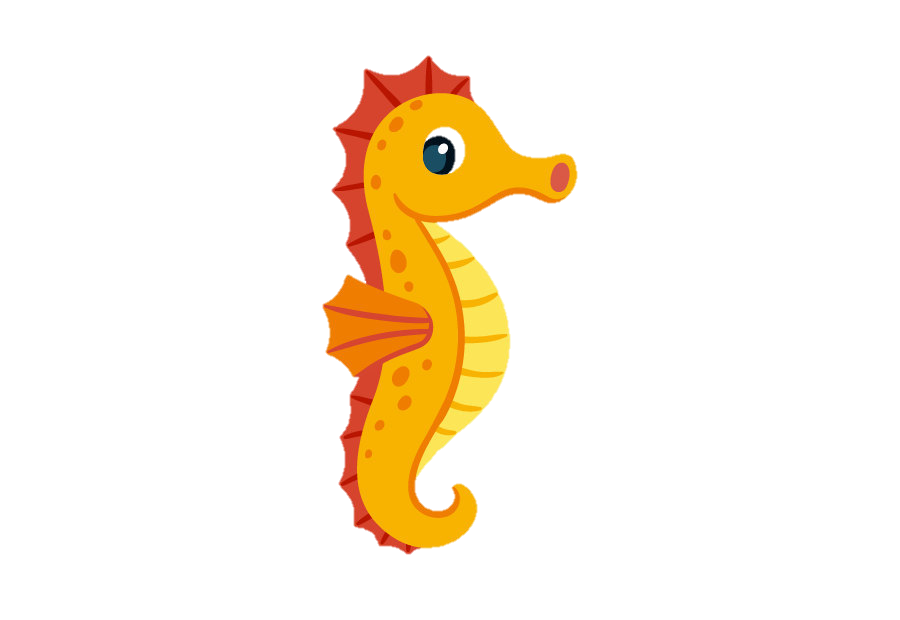 b) 9 + 1 + 8 =
a) 9 + 1 + 6 =
c) 9 + 1 + 5 =
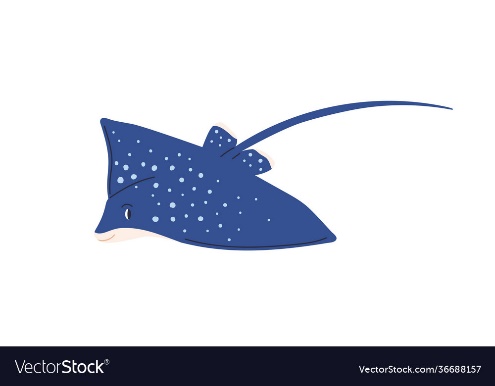 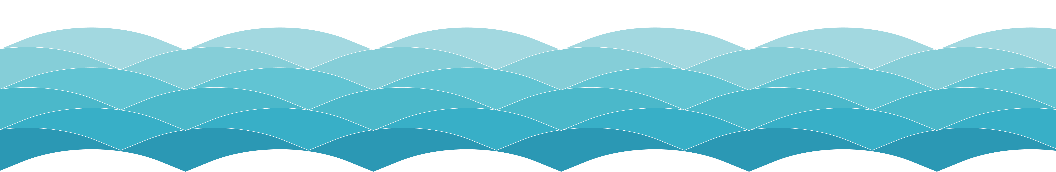 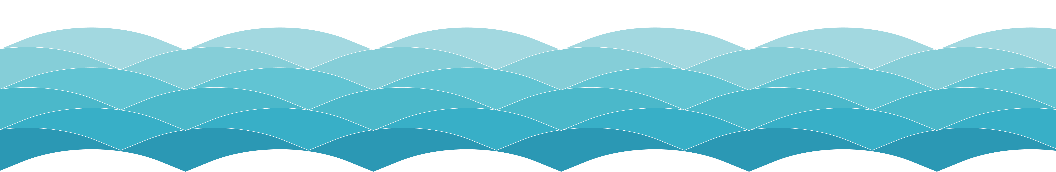 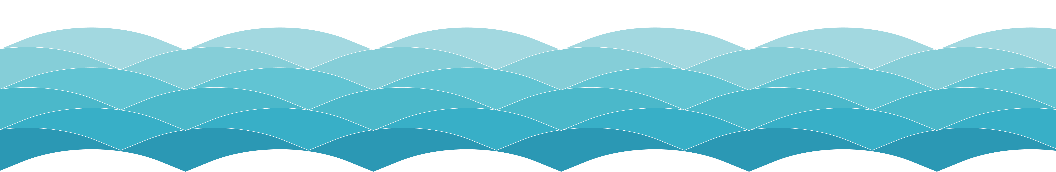 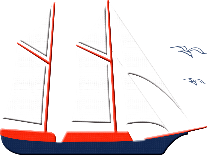 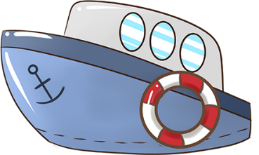 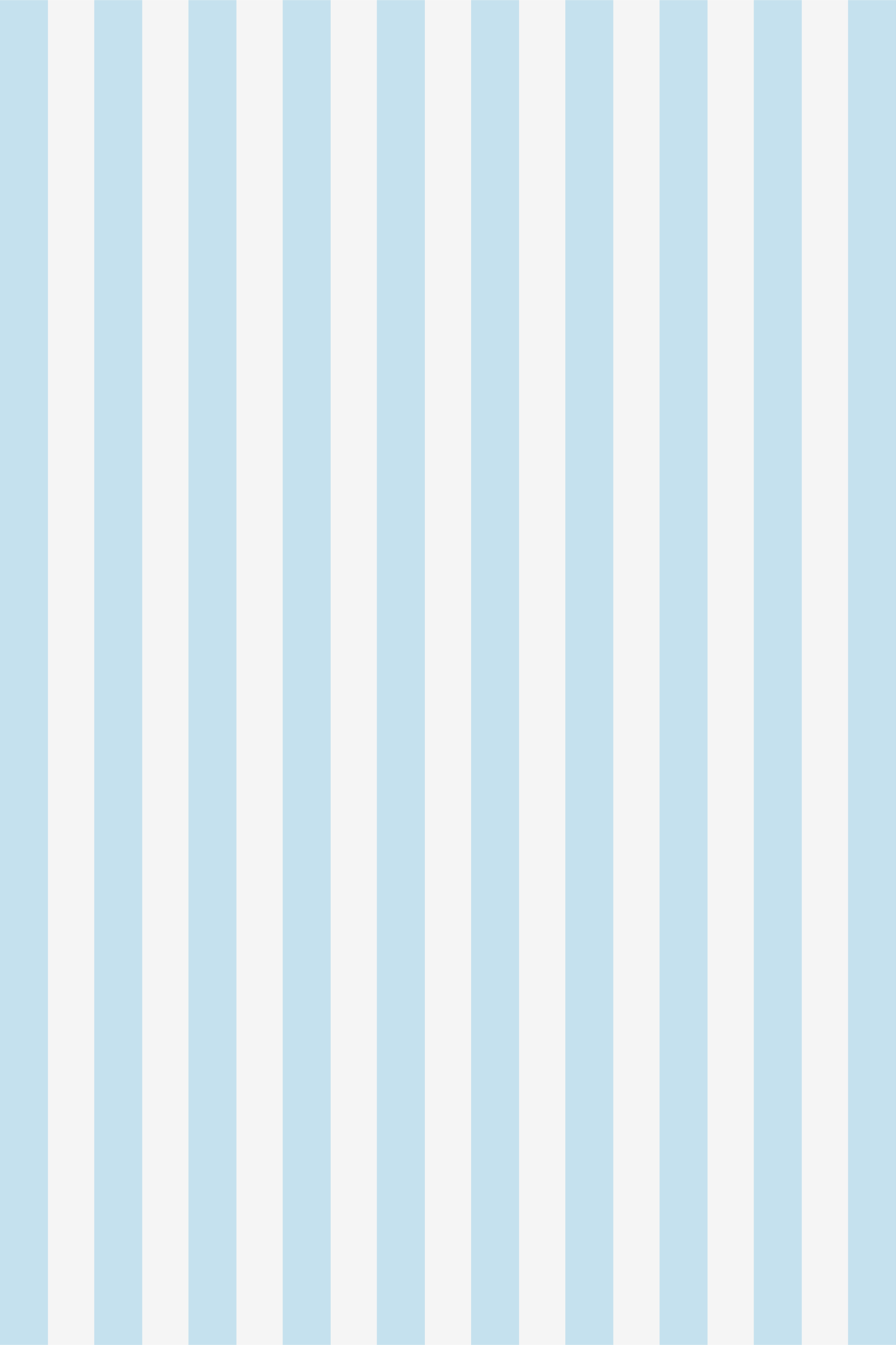 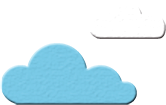 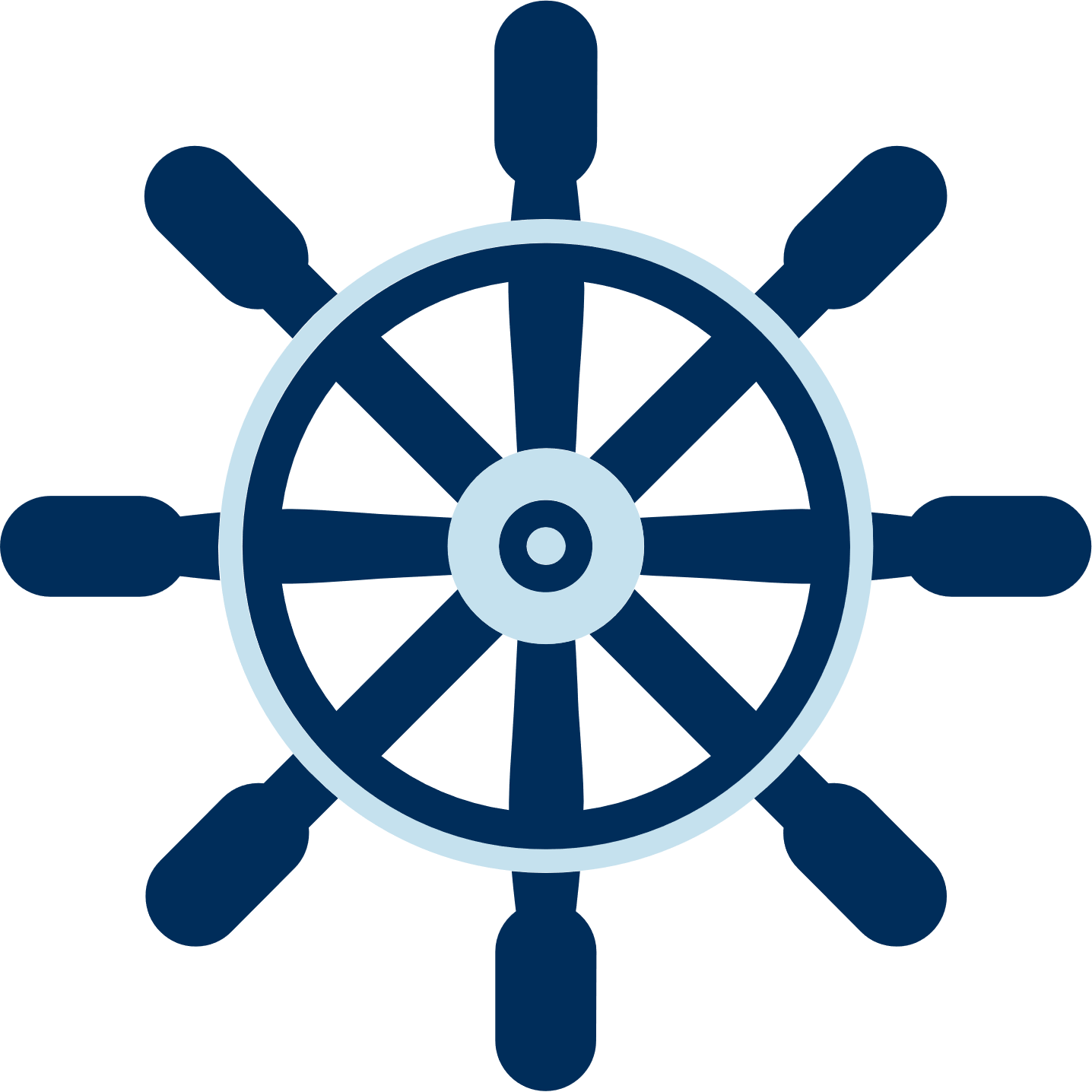 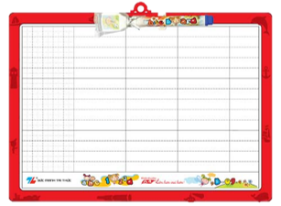 1
Tính
9
7
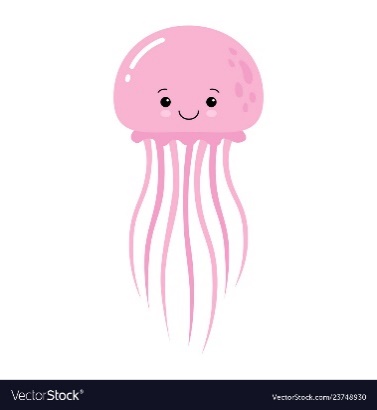 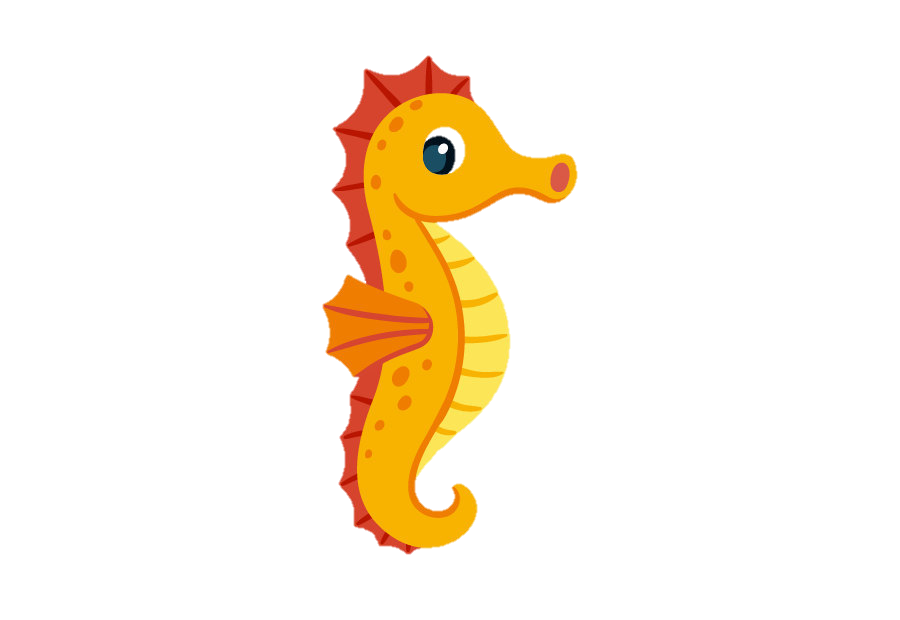 b) 9 + 1 + 8 =
18
16
a) 9 + 1 + 6 =
10
10
6
15
c) 9 + 1 + 5 =
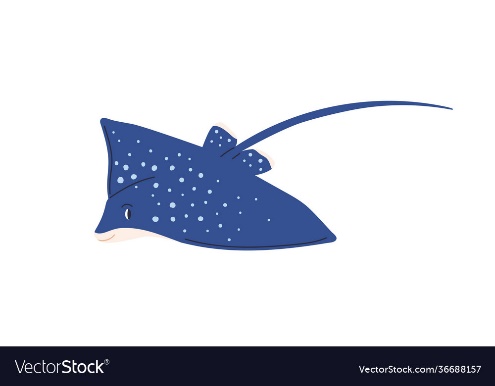 10
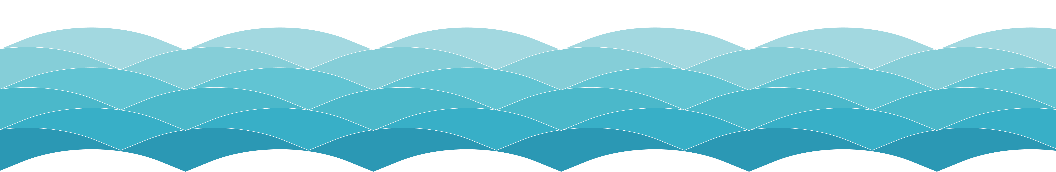 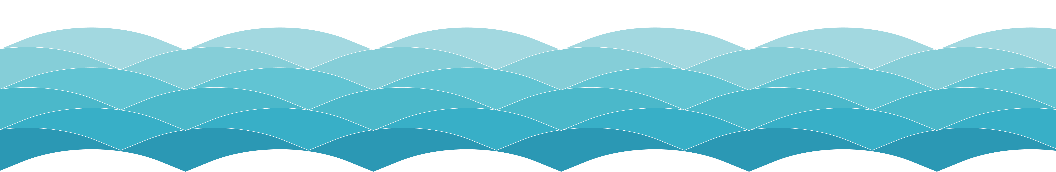 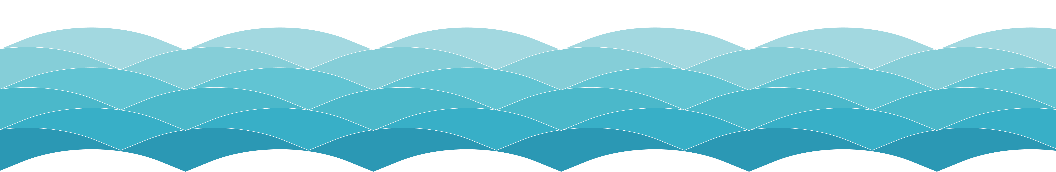 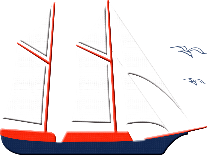 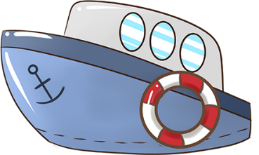 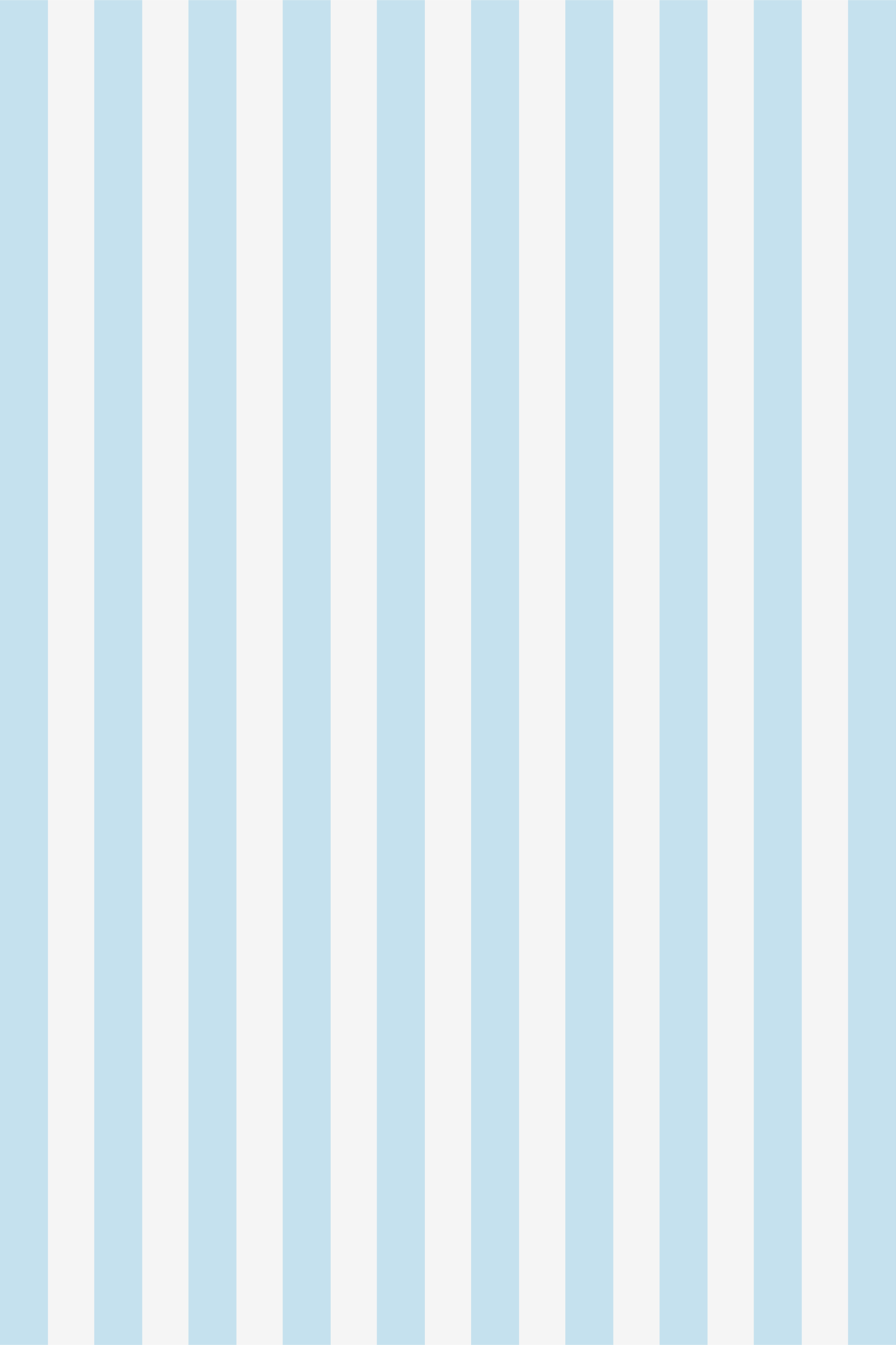 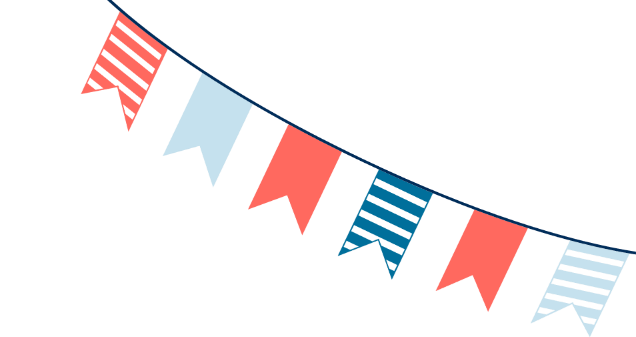 Muốn cộng 9 cho một số, 
ta làm thế nào?
Làm sao để đủ chục?
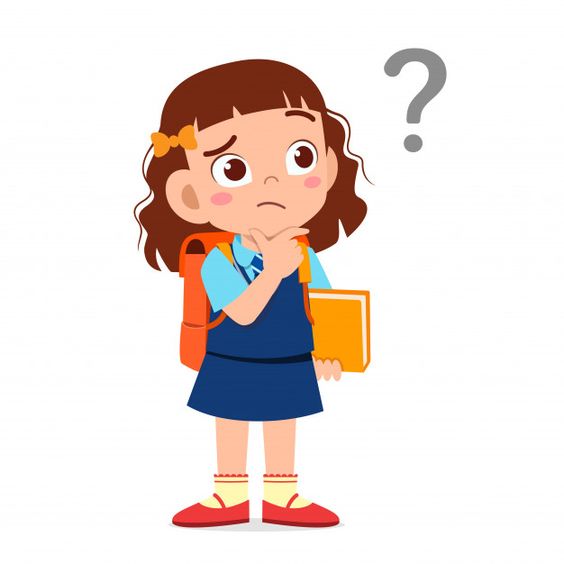 Gộp cho đủ chục rồi cộng với số còn lại
Tách 1 ở số sau
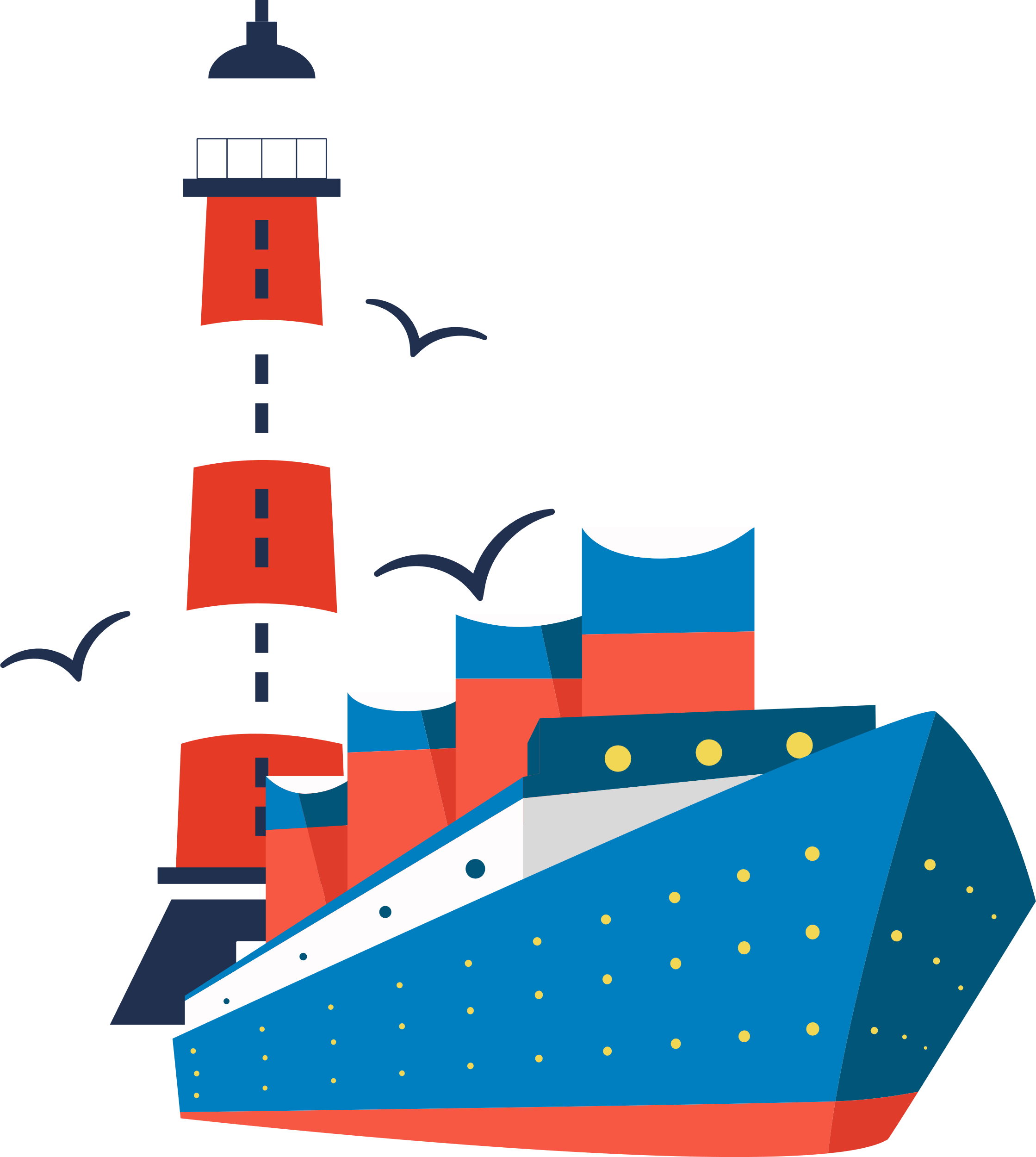 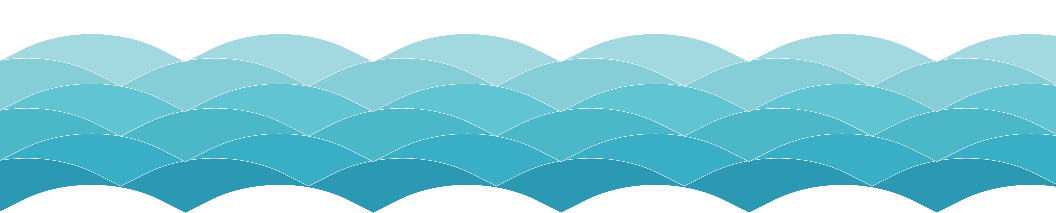 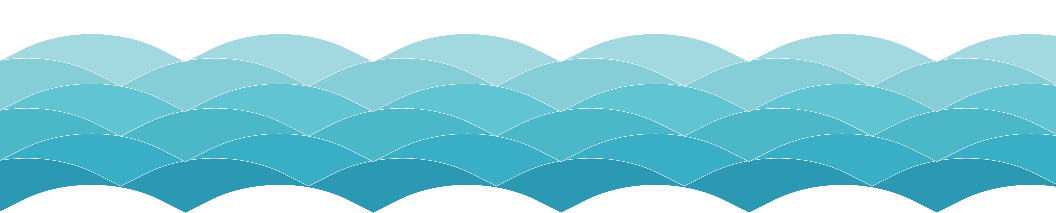 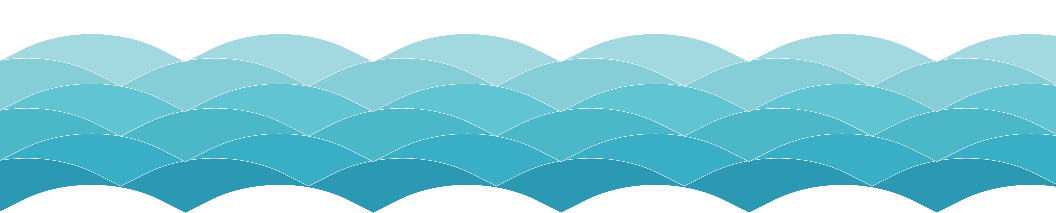 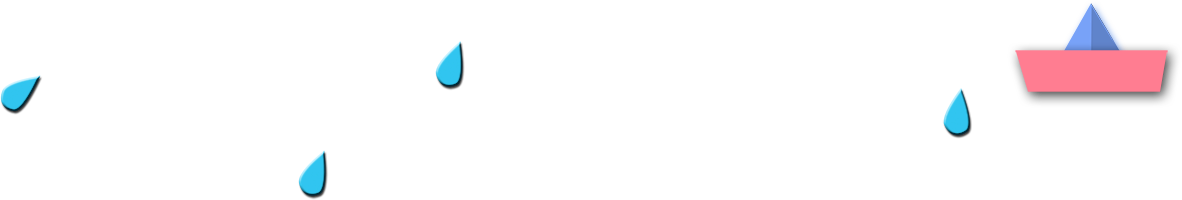 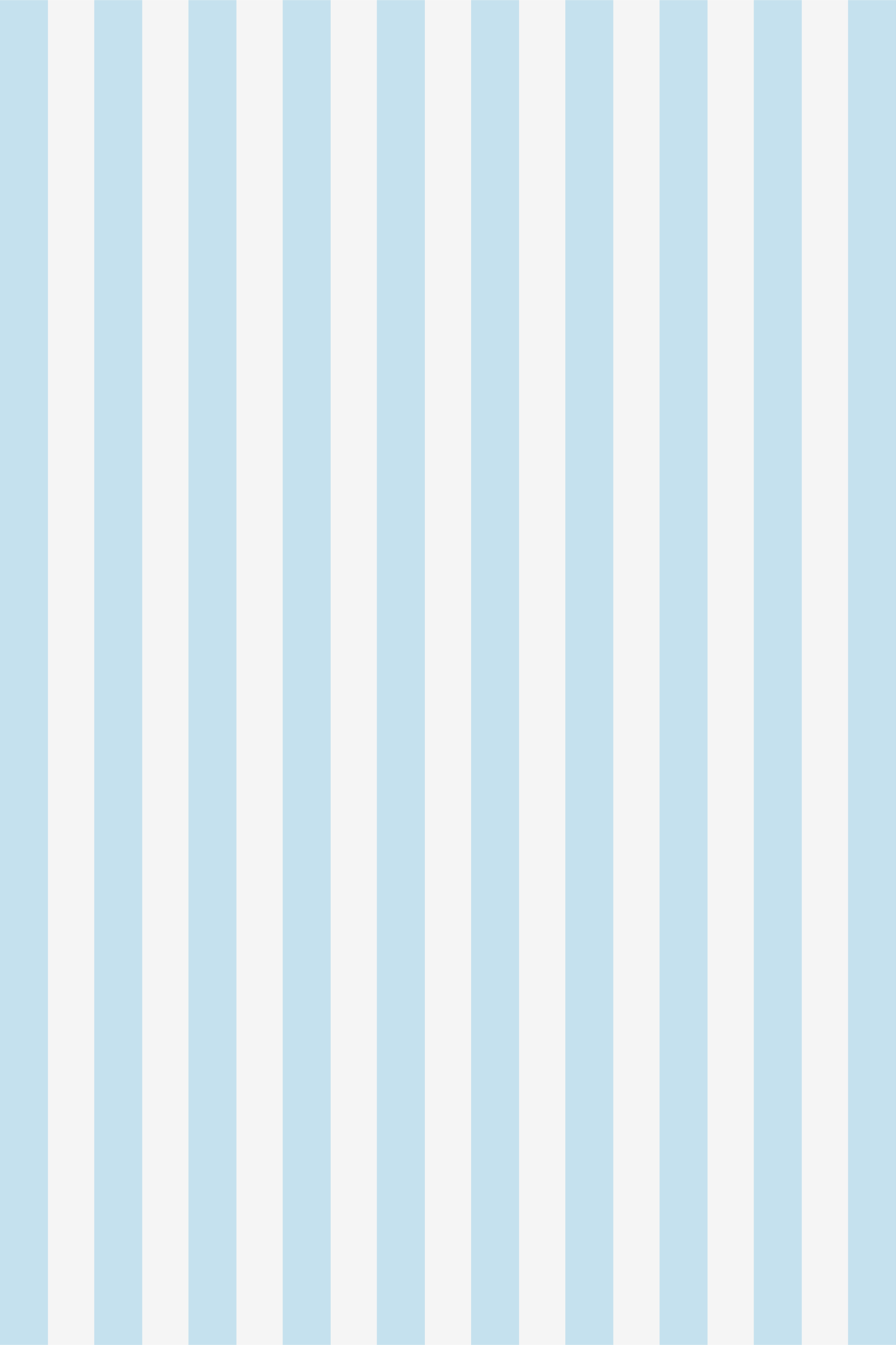 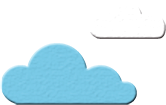 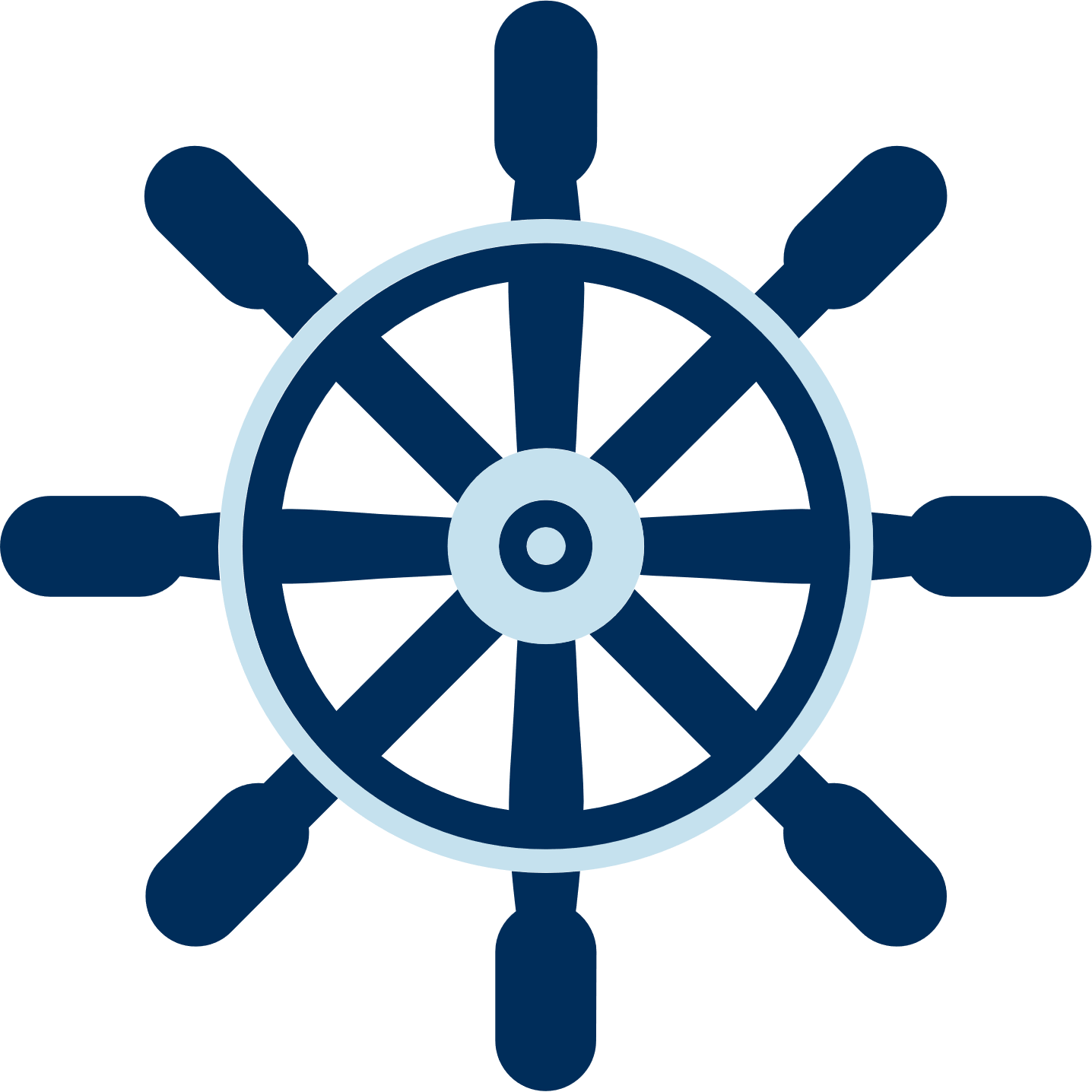 2
Tính nhẩm
9  +  4
= 13
3
1
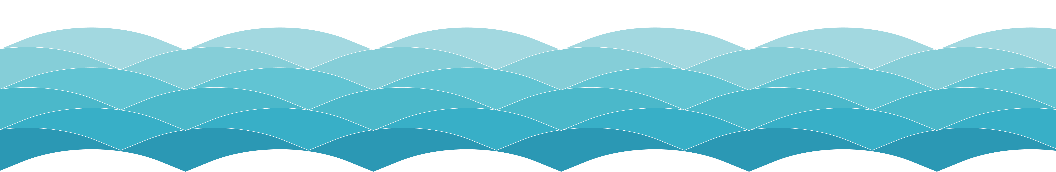 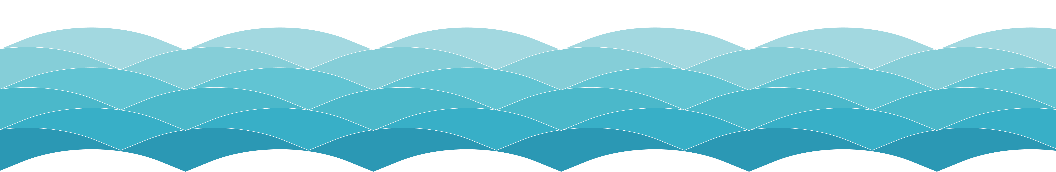 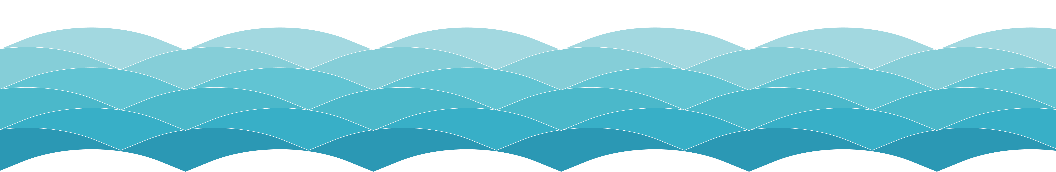 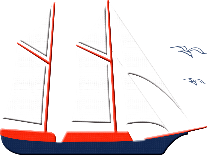 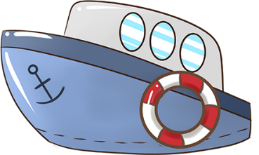 [Speaker Notes: Mẫu]
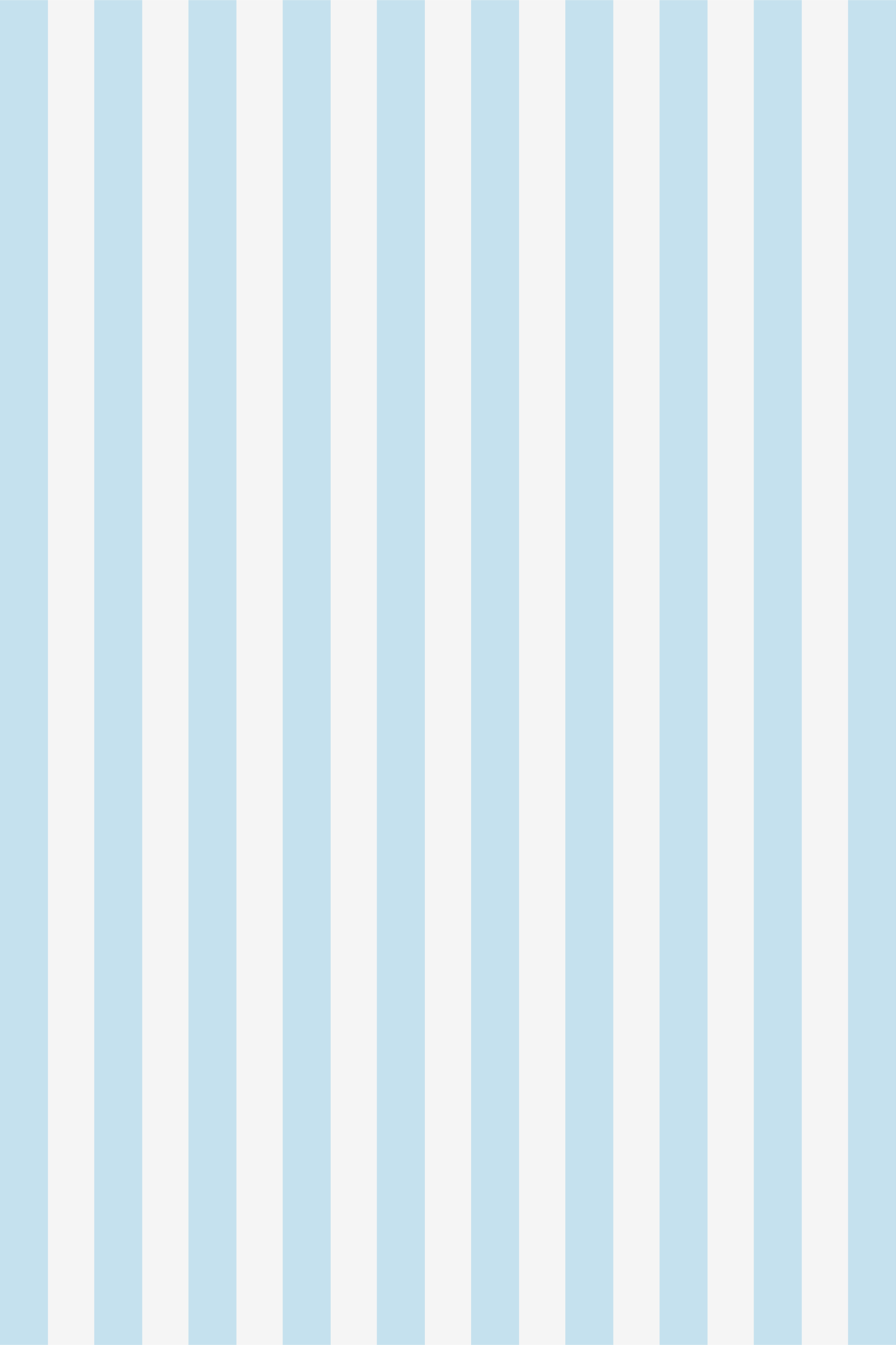 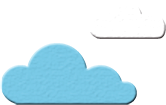 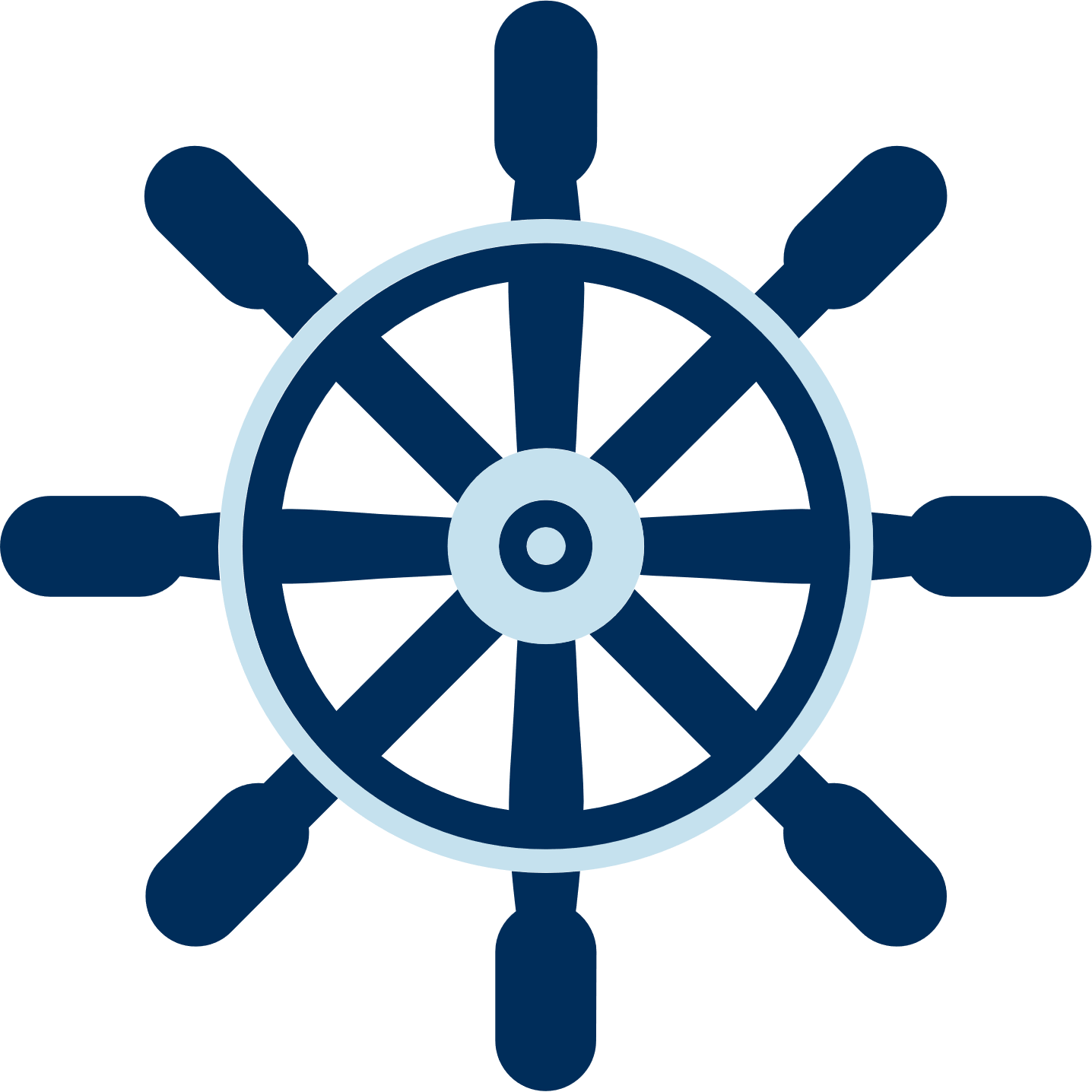 2
Tính nhẩm
9 + 4
= 13
9 + 6
= 15
9 + 3
= 12
9 + 2
9 + 7
= 18
= 11
9 + 9
= 16
= 14
= 17
9 + 5
9 + 8
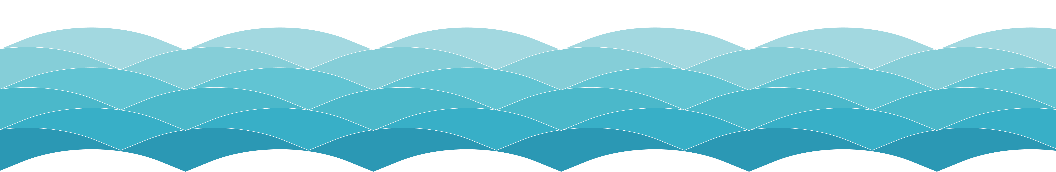 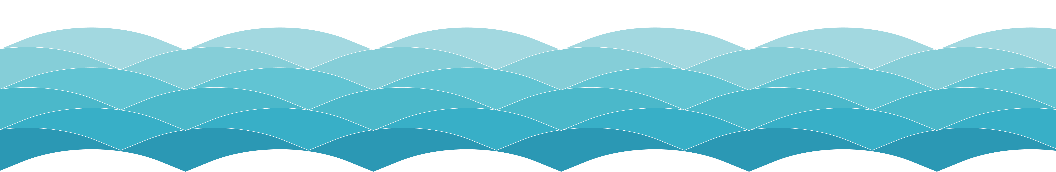 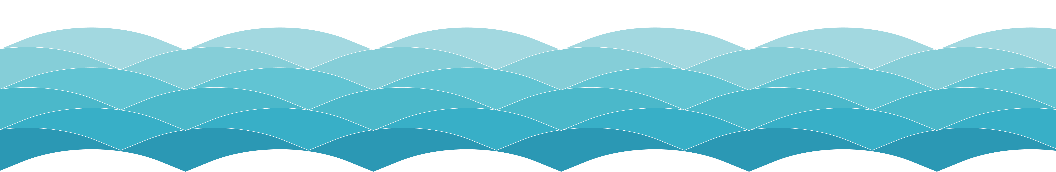 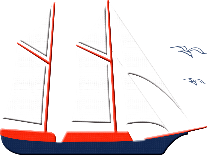 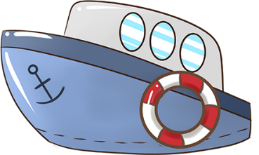 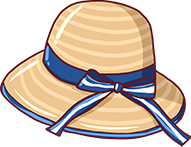 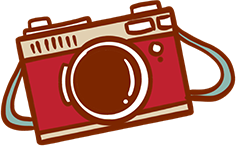 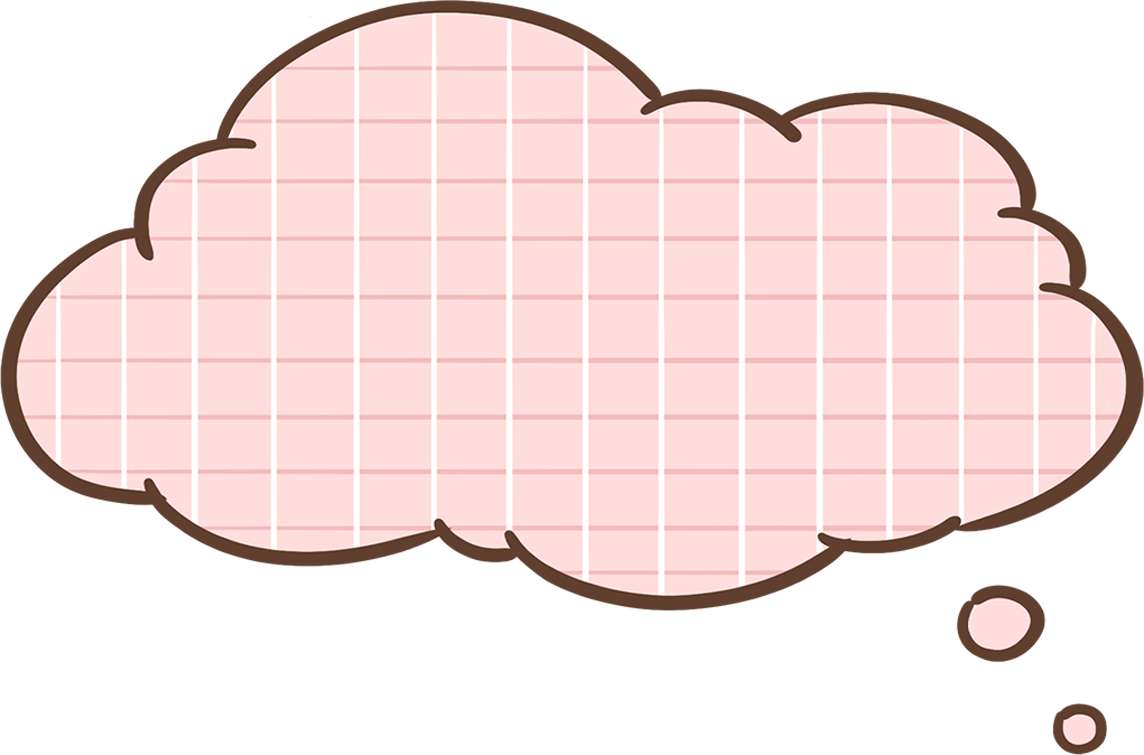 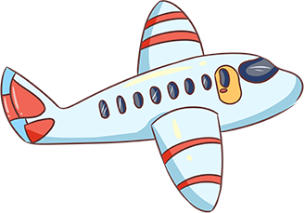 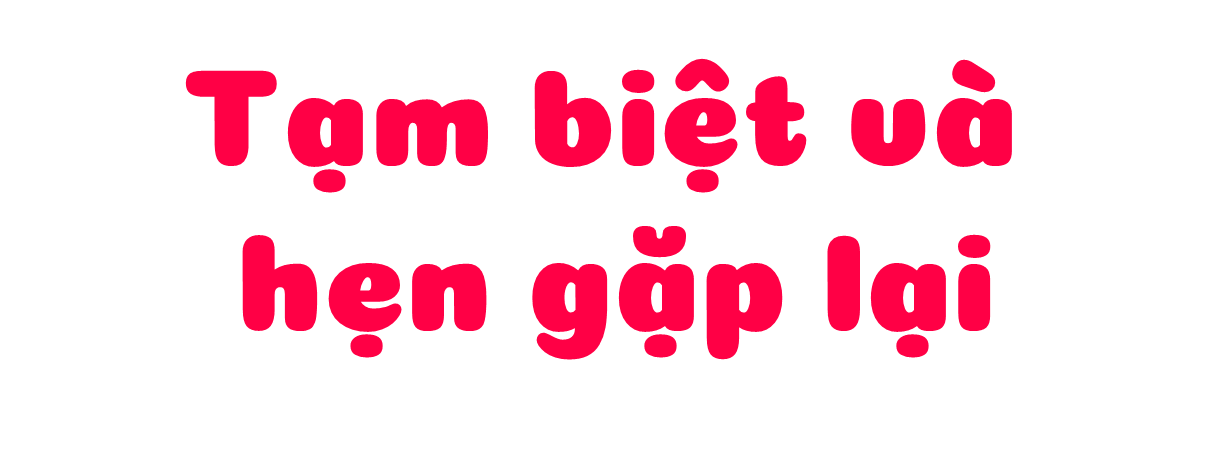 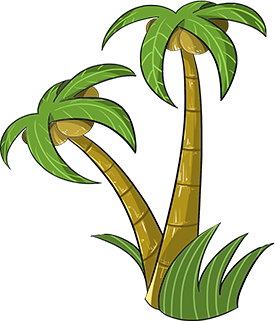 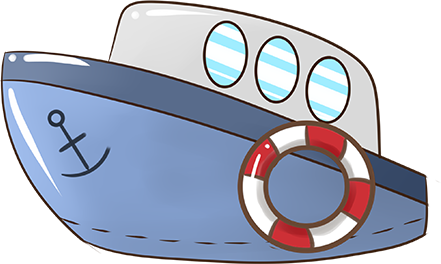 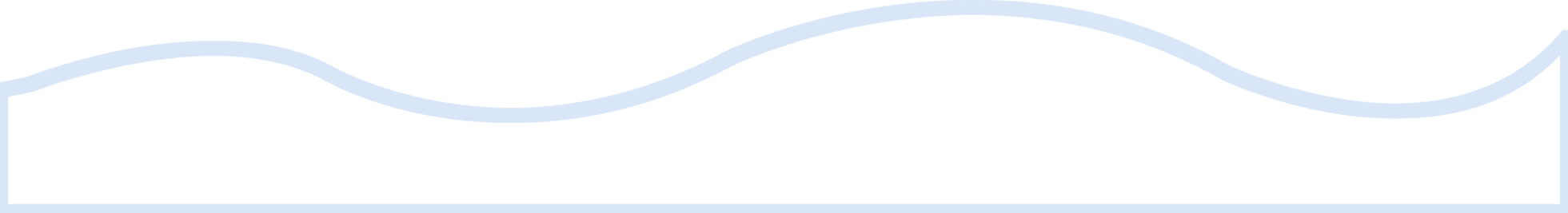 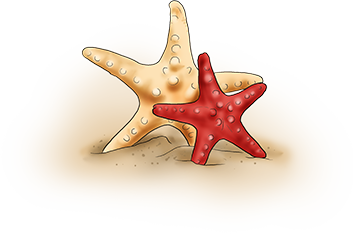